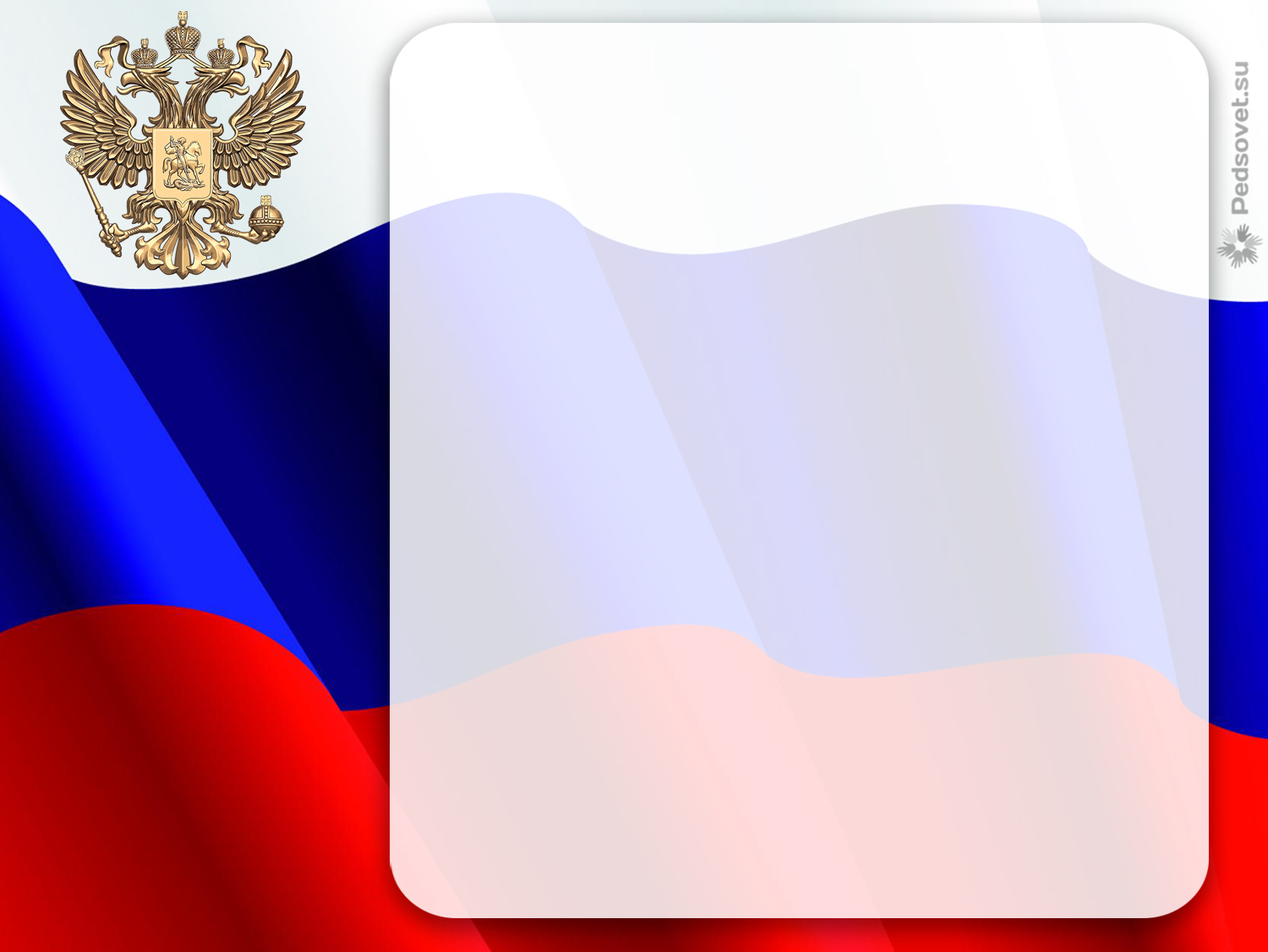 Муниципальное бюджетное общеобразовательное учреждение Вельяминовская средняя общеобразовательная школаимени Заслуженного пилота Российской Федерации,кавалера трех орденов МужестваЛеонида Семеновича ФилинаКарачевского района Брянской области
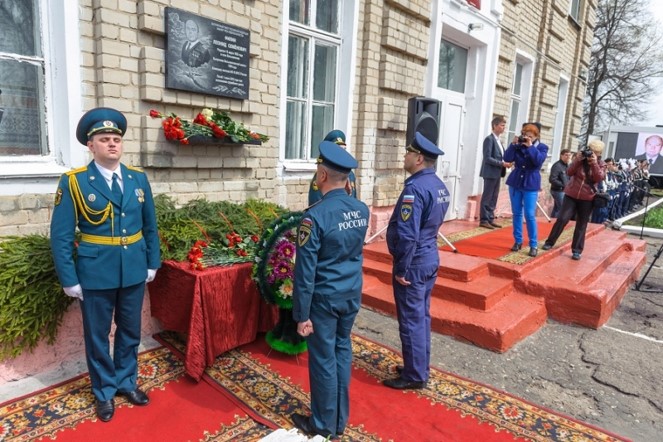 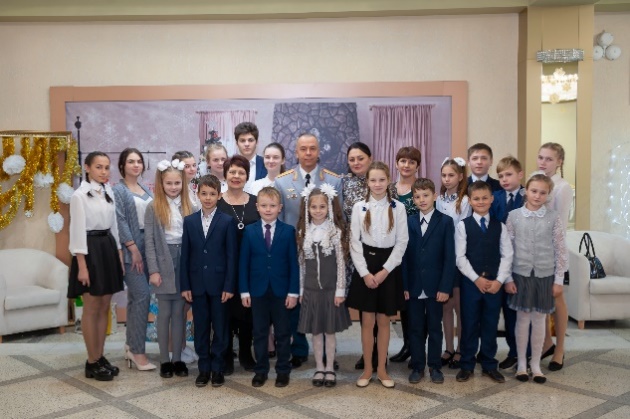 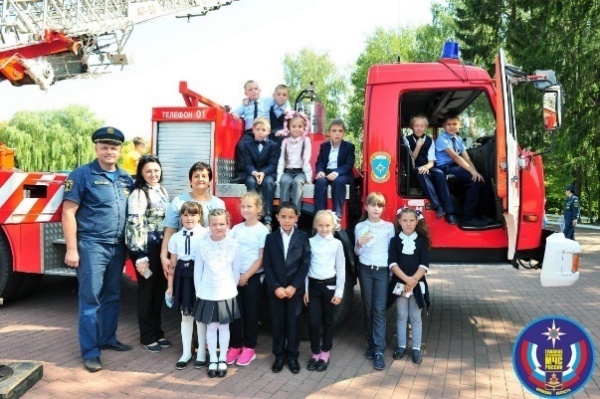 Командно-коллегиальное управление школой как фактор успешности образования
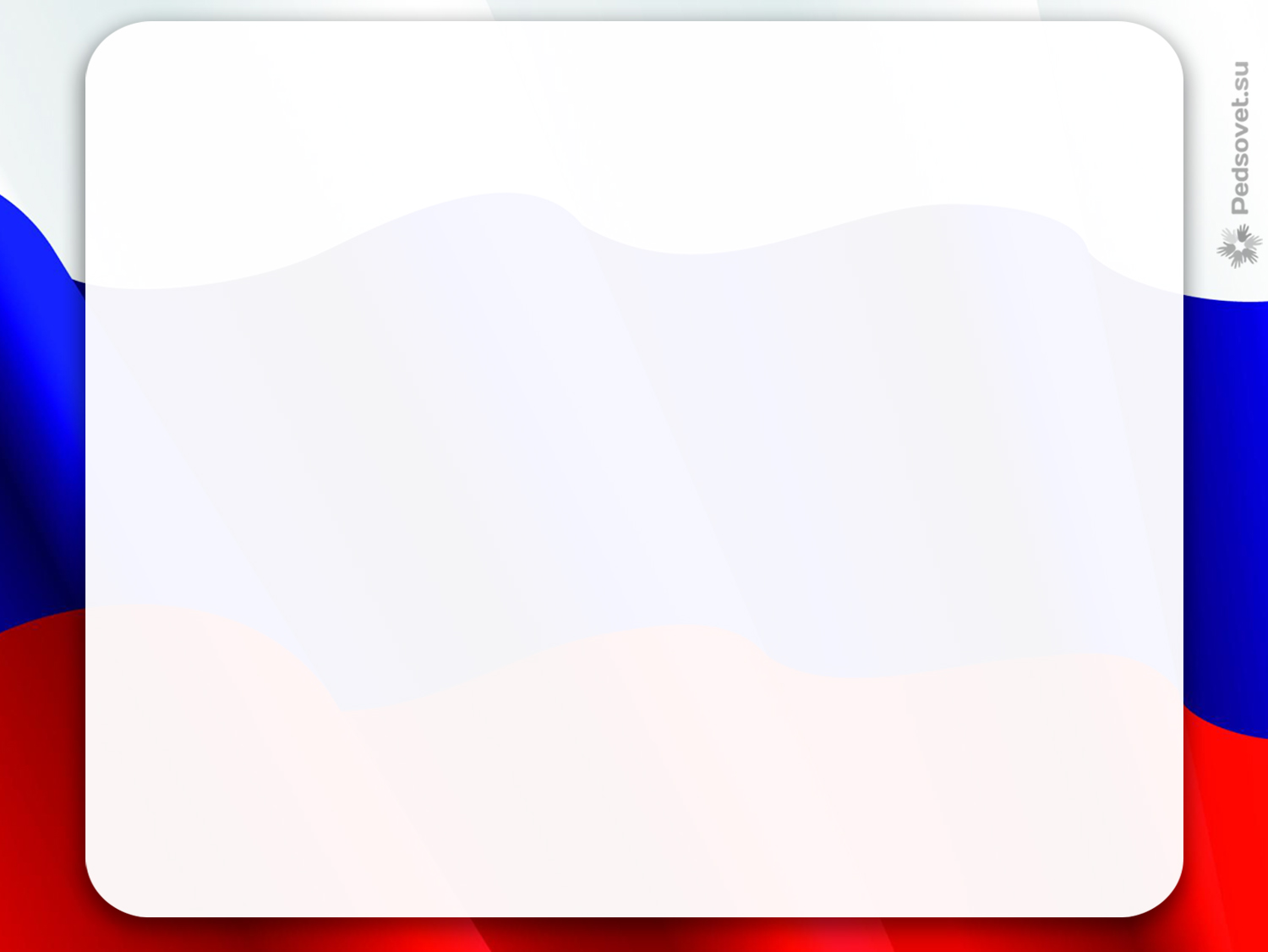 МБОУ Вельяминовская СОШ им. Л.С.Филина расположена в с.Вельяминова Карачевского района Брянской области в восьми километрах от города Карачева. Школа занимает два здания. Их разделяют два километра. В двухэтажном здании в одном крыле обучаются 1-4 классы, а в другом две дошкольные группы. В школе обучается 147 учащихся и 48 воспитанников  дошкольных группах.
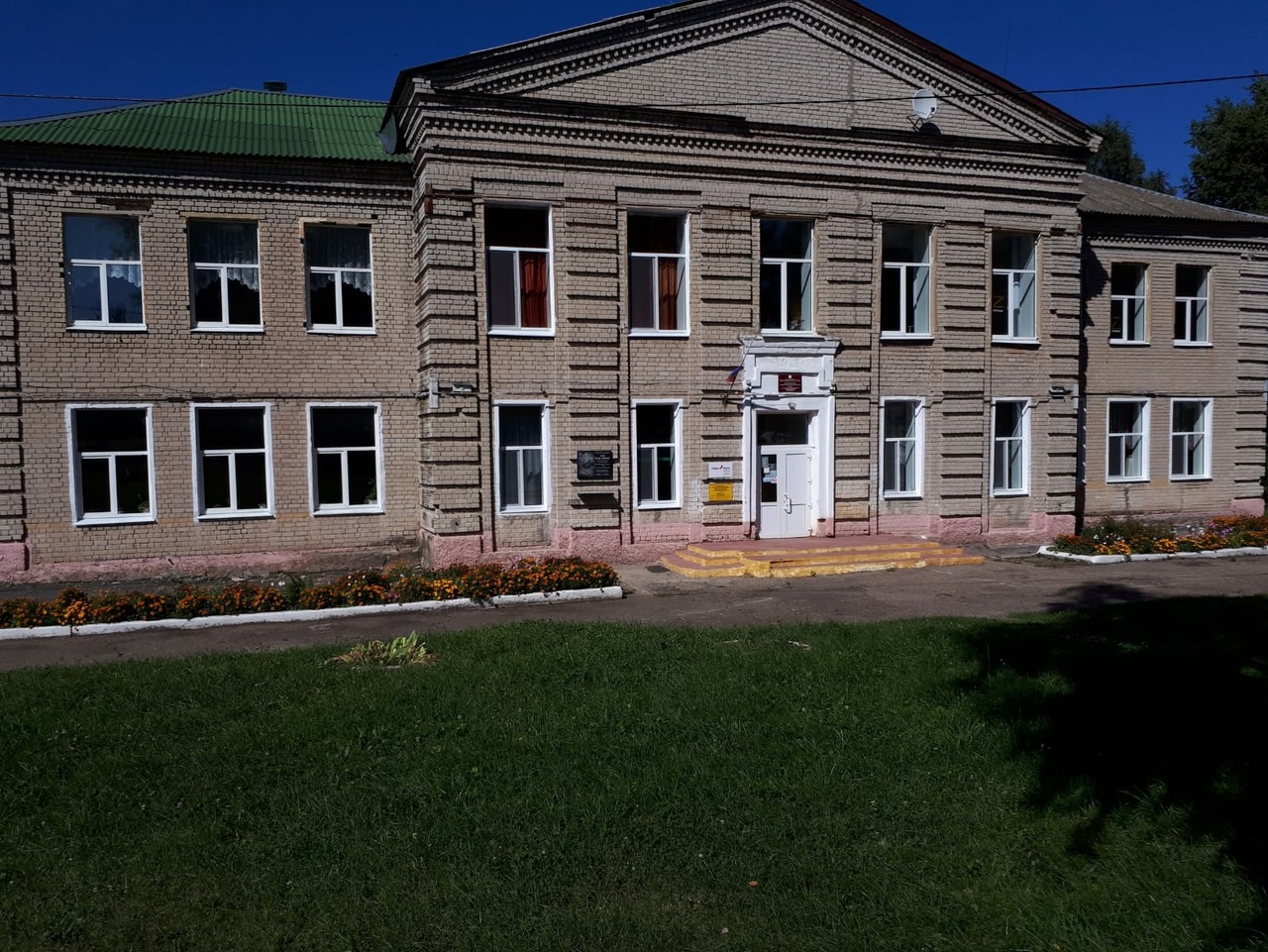 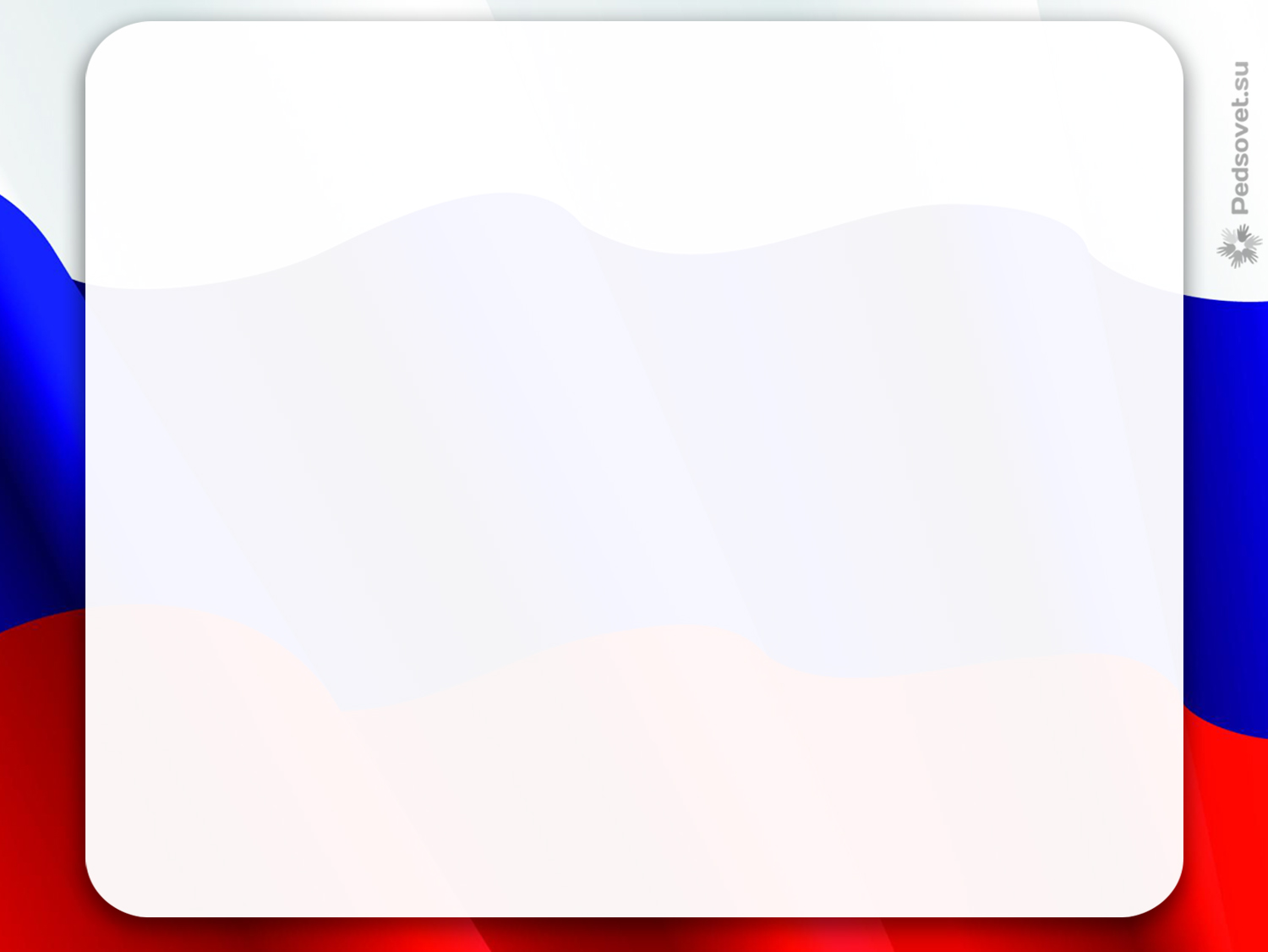 Педагогический коллектив. 

Педагогические работники –18.Имеют высшее педагогическое образование –  15 чел. (83 %)Имеют среднее профессиональное педагогическое образование – 3 чел. (17 %)
 Имеют высшую квалификационную категорию –  12 чел. (67 %)Имеют первую квалификационную категорию –  6 чел. (33 %)Не имеют квалификационную категорию – 0 чел. (0%)Не аттестованы на соответствие занимаемой должности - _0__ чел. (_0_ %) Численность педагогических работников в возрасте от 31 до 40 лет –  2 чел. (11%)Численность педагогических работников в возрасте от 41 до 55 лет – 10 чел. (55 %)Численность педагогических работников в возрасте после 55 лет – 6 чел. (33% %)	Численность педагогических работников, педагогический стаж работы которых составляет:• свыше 30 лет - 7 чел. (39 %)
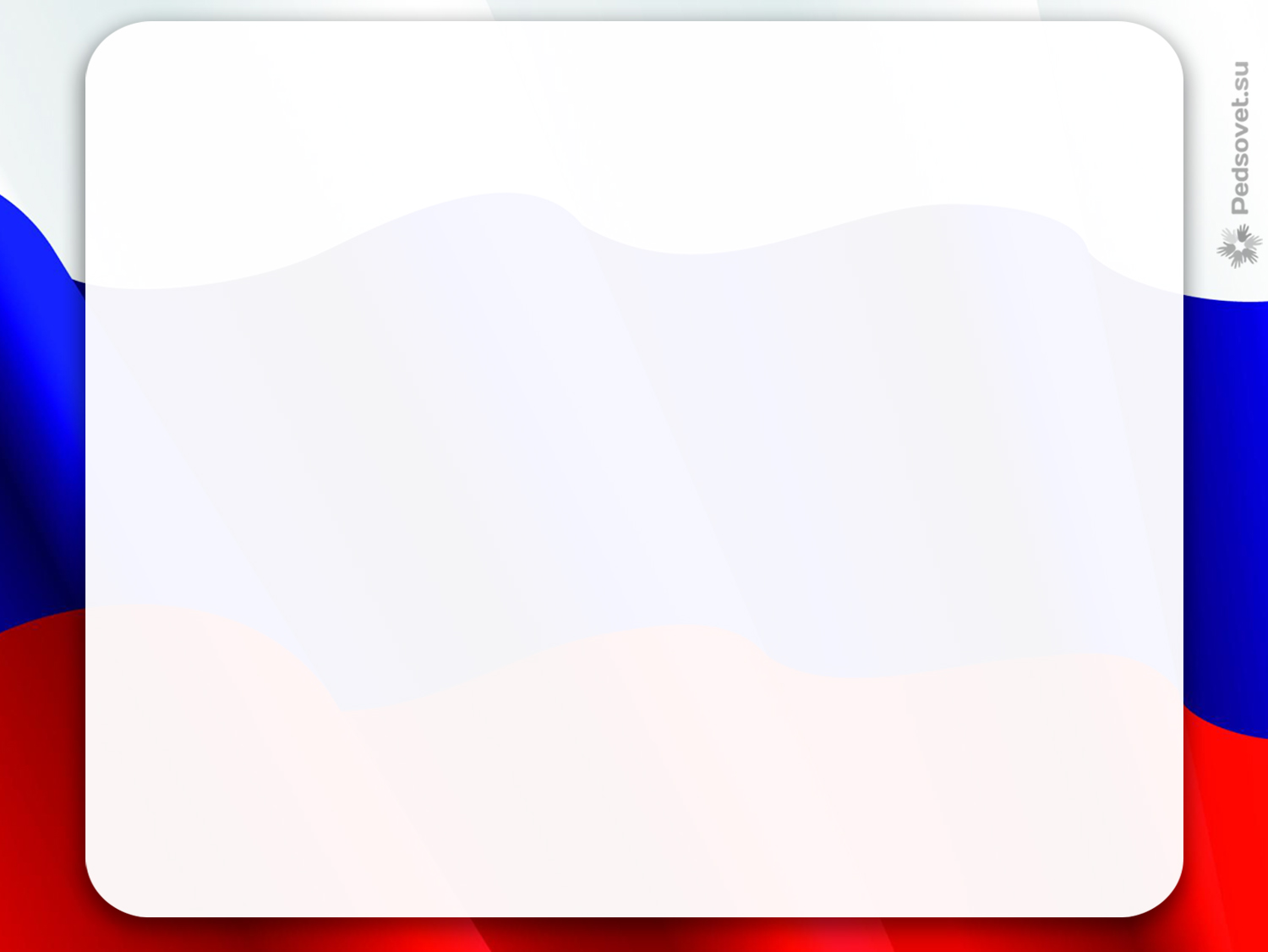 МБОУ Вельяминовская СОШ им. Л.С.Филина получила статус школы с низкими образовательными результатами с сентября 2020 года.
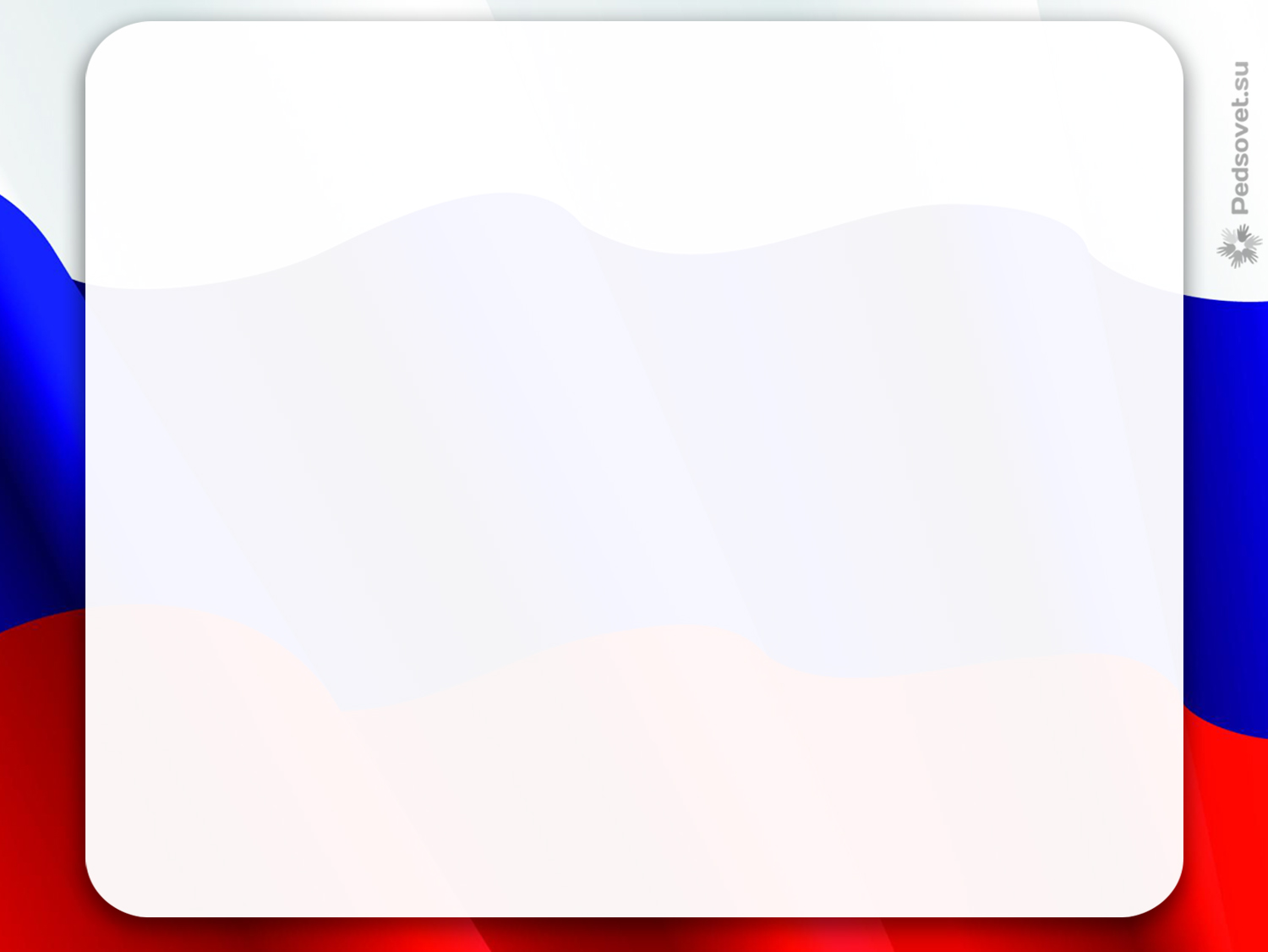 Программа действий
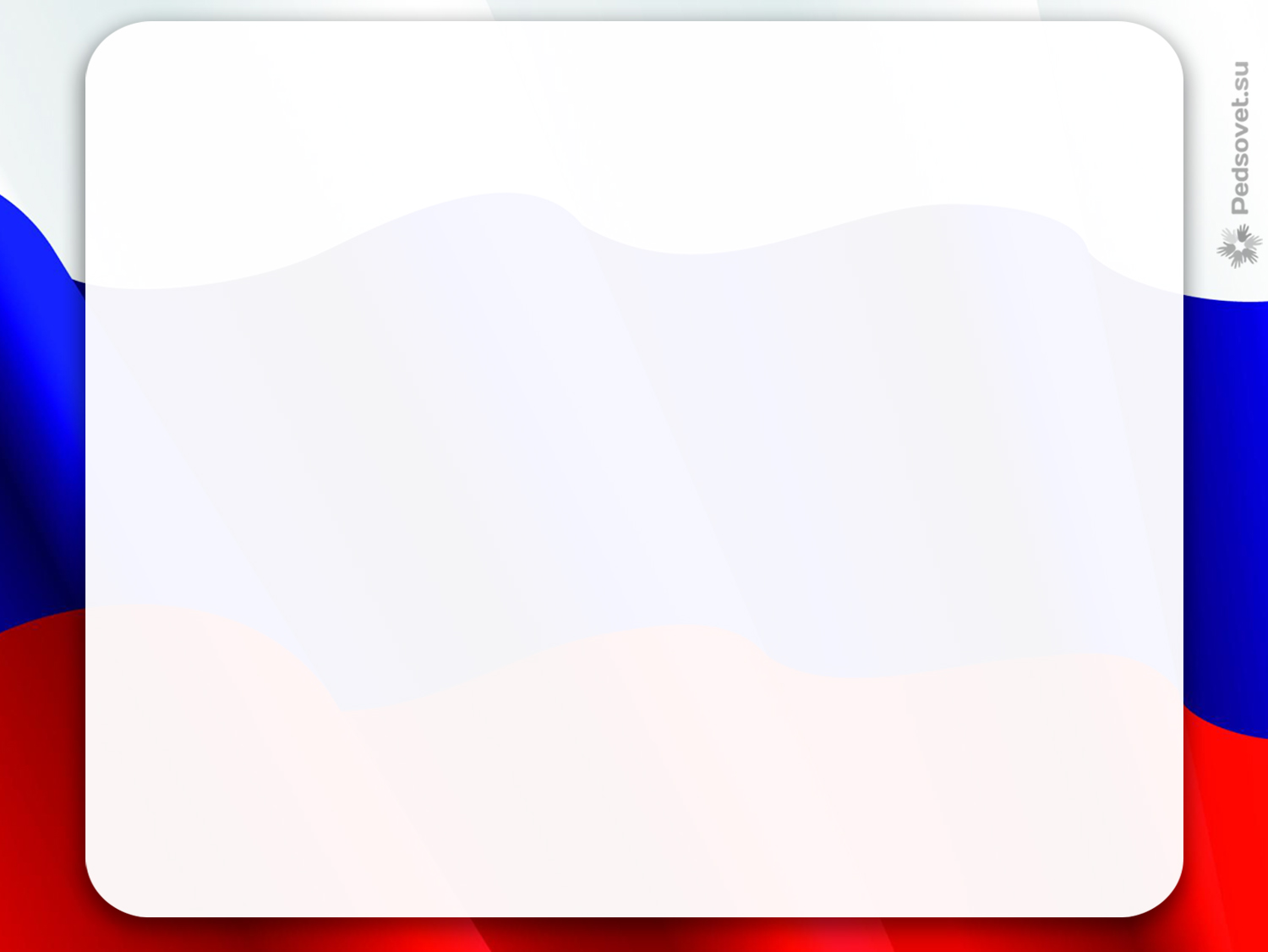 Управлять – значит приводить к успеху других участников, предоставить шанс на успех каждому преподавателю через раскрытие его способностей, развитие потенциала и поддержку.
Создание                                                                                эффективного демократического управления школой, направленного на достижение высокого уровня качества образования, учитывающего потенциальные способности и индивидуальные потребности учащихся
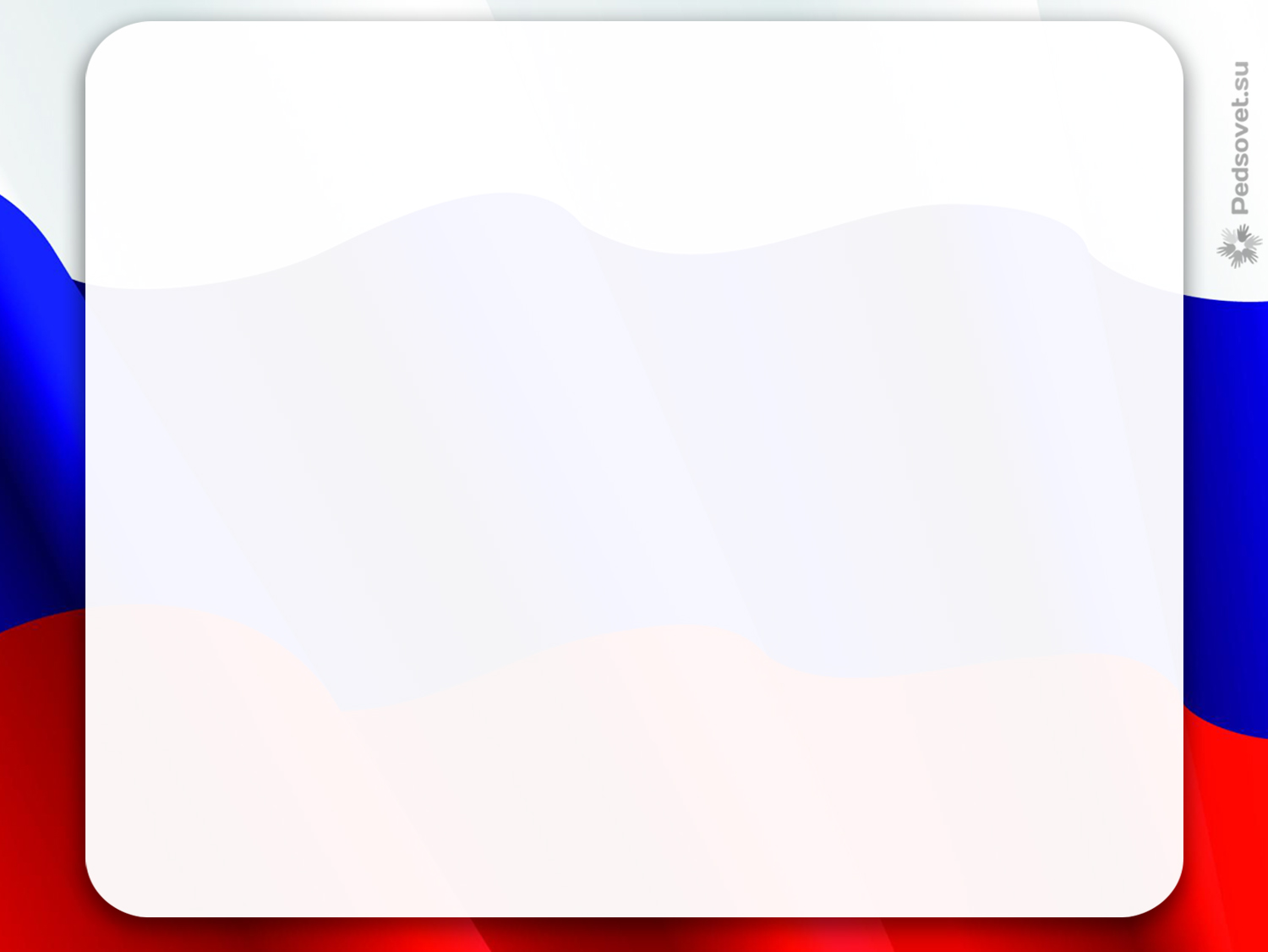 Командно-коллегиальное управление школой
Заместитель директора по воспитательной работе
Заместитель директора по учебной работе
Директор школы
Советник по воспитанию и взаимодействию с детскими общественными объединениями
Методический совет
Школьные методические объединения
Заместитель директора по дошкольному образованию
Старшая вожатая
Учителя
Педагог-психолог, социальный педагог
Методическое объединение воспитателей дошкольных групп
Школьное методическое объединение классных руководителей
Воспитатели
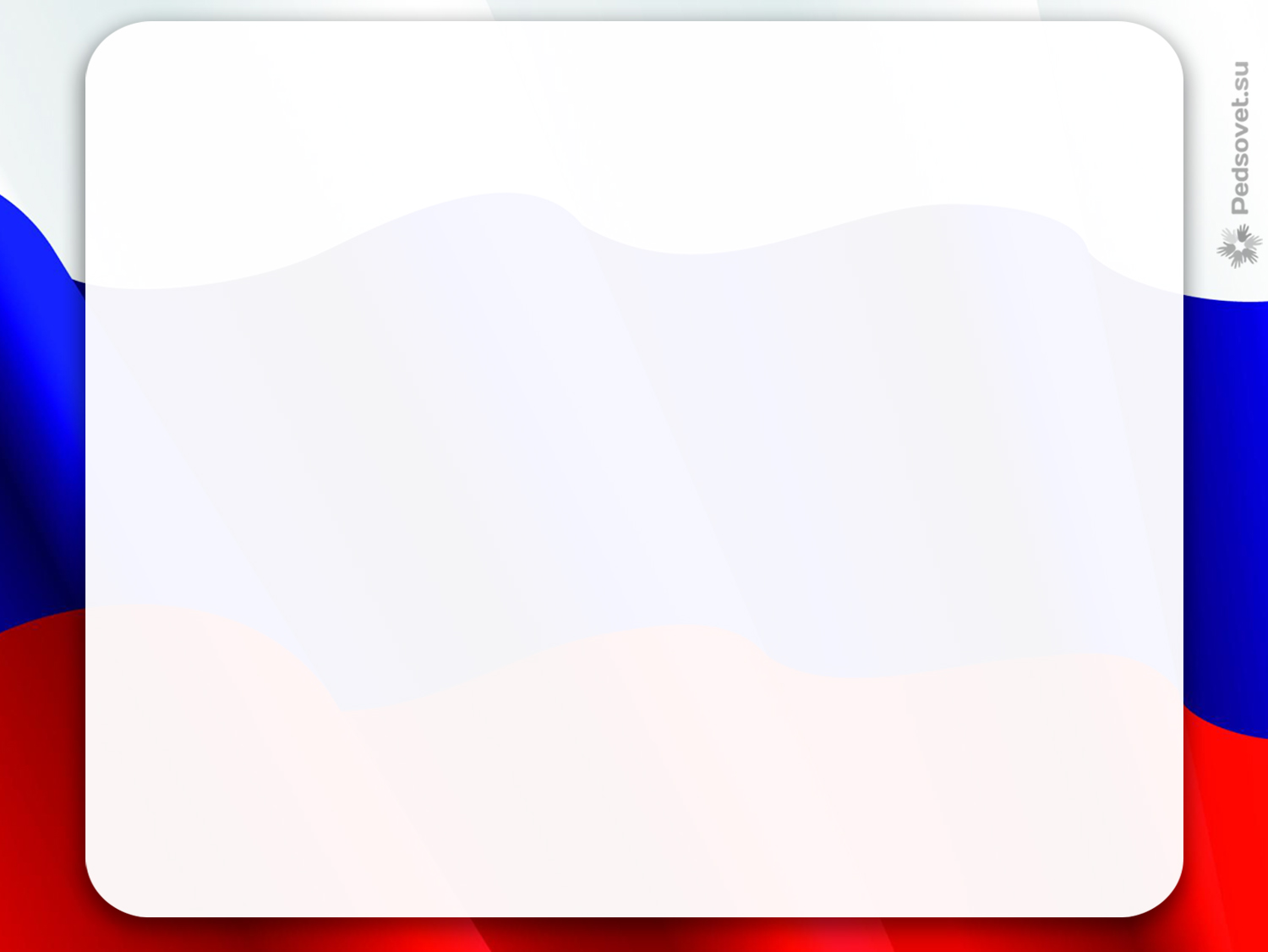 Составляющие потенциала педагогической команды
Согласованность целей и ценностей содержания обучения
Степень развития профессиональных отношений: умение быстро решать задачи; генерация нестандартных решений (креативность)
Коллектив - это ценностно- организационное единство людей, объединенное совместной деятельностью для достижения общих целей
Превращение педколлектива в команду единомышленников, объединенных общим видением, миссией, ценностями
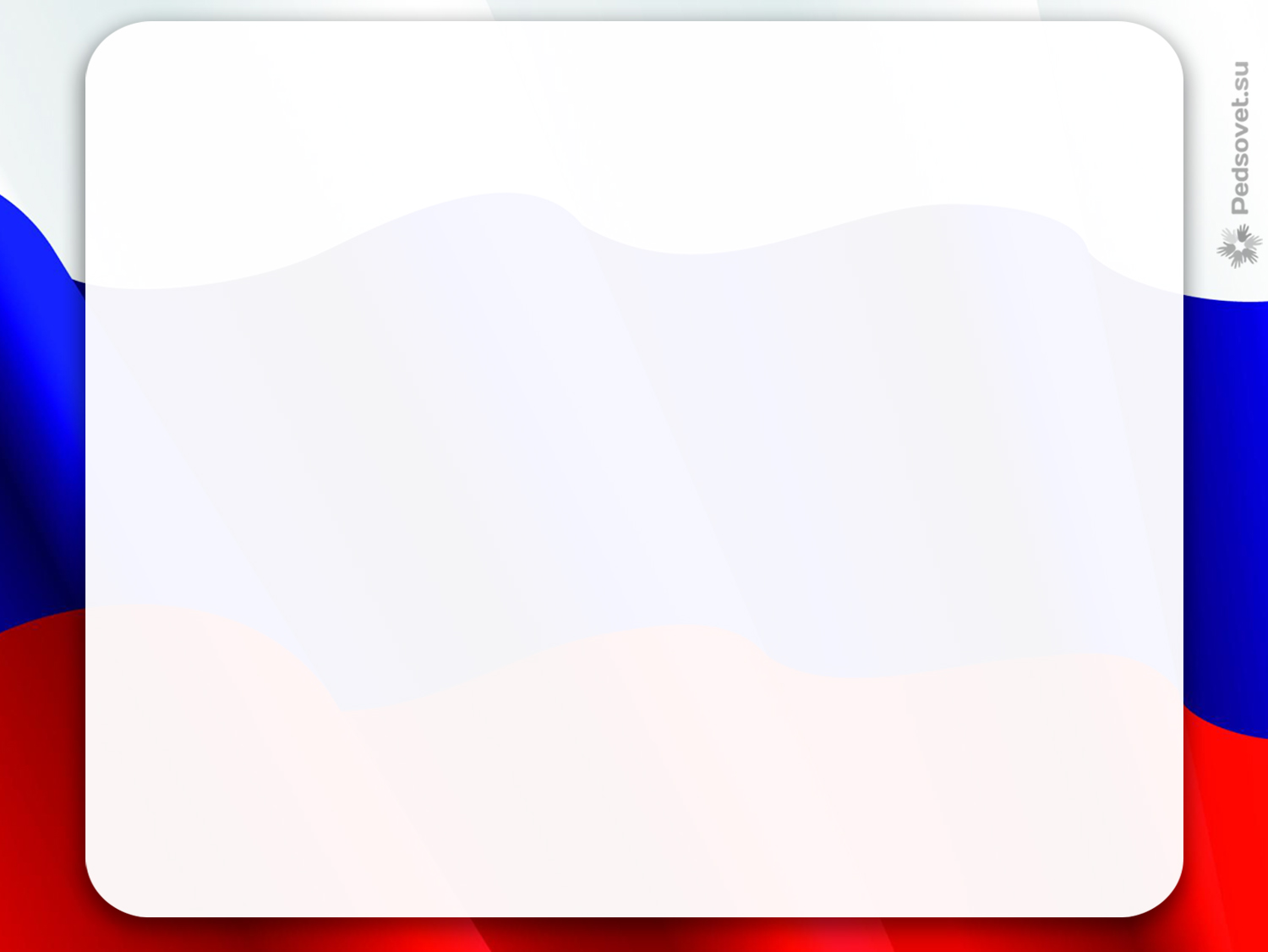 Педагогическая команда - группа педагогов - единомышленников, организованных для совместной работы ради достижения общей цели и разделяющих ответственность за полученные результаты
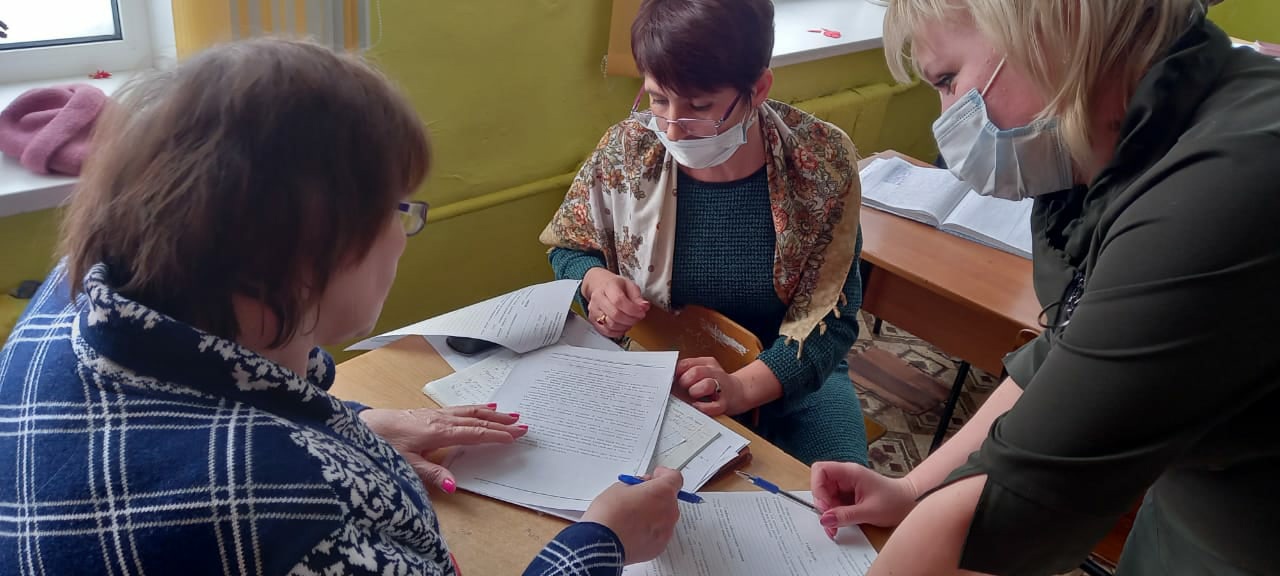 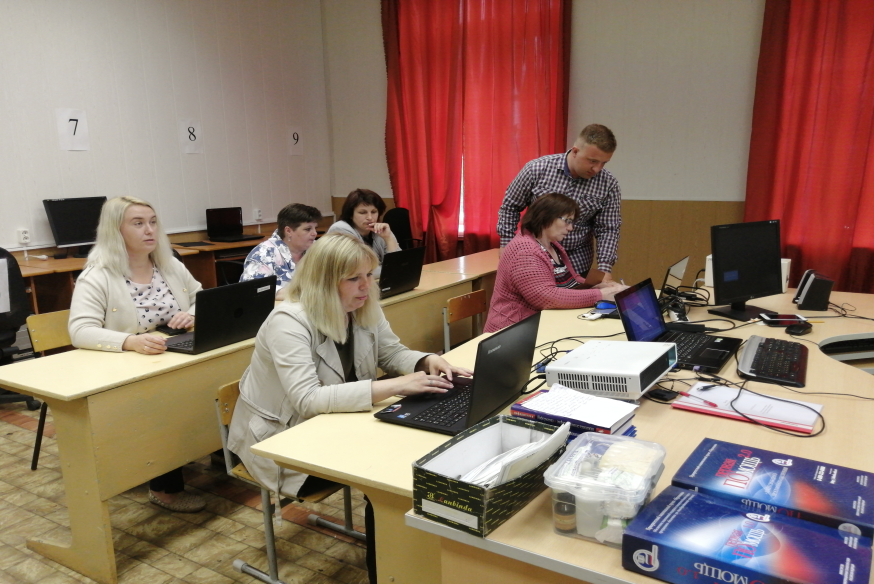 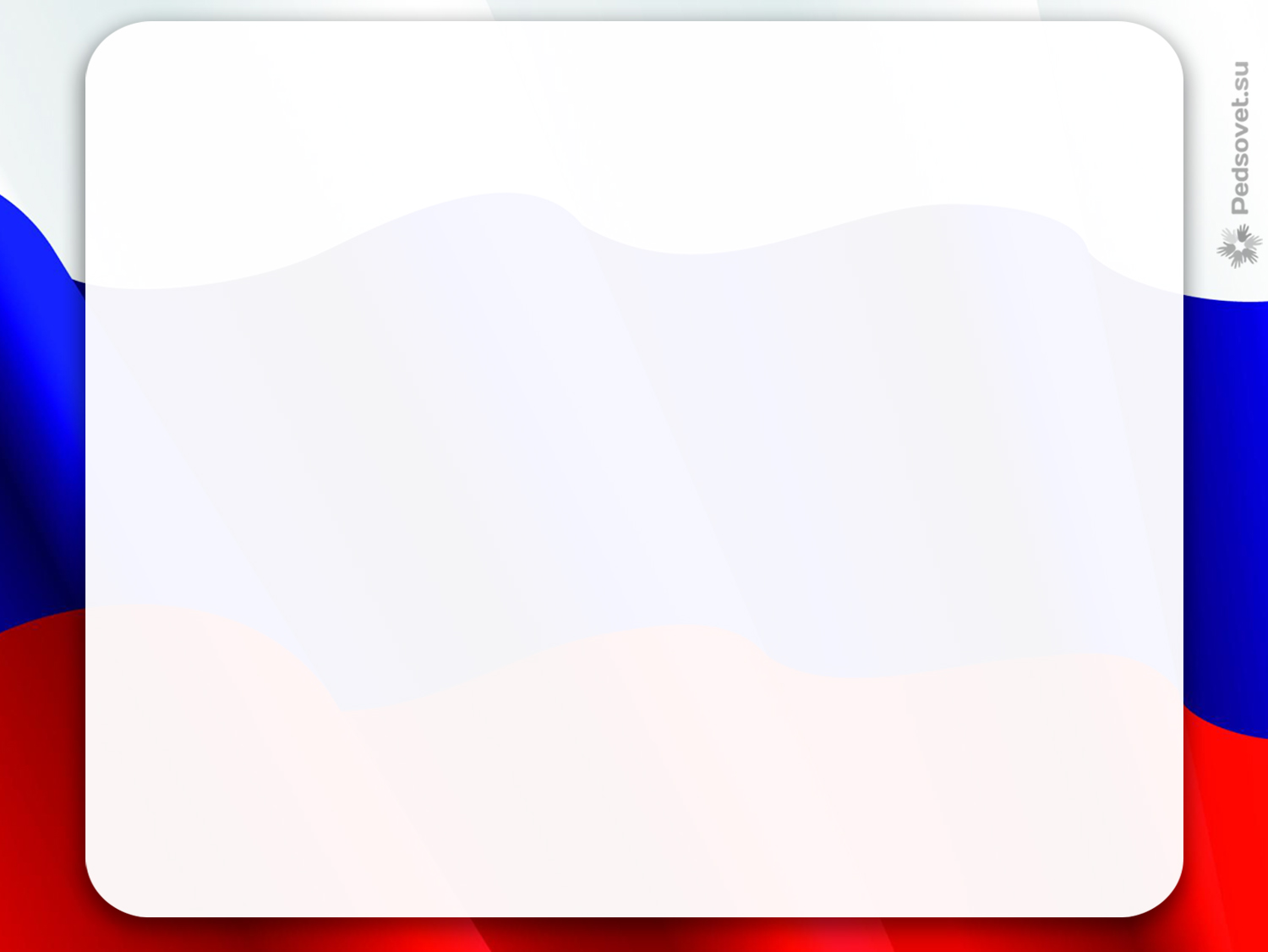 Признаки эффективной команды
Высокие результаты в работе 
Высокая удовлетворенность  работой в ней членов команды  
Большое количество предлагаемых идей и решений
Большое количество решенных проблем и высокое качество решений 
Положительный эмоциональный опыт
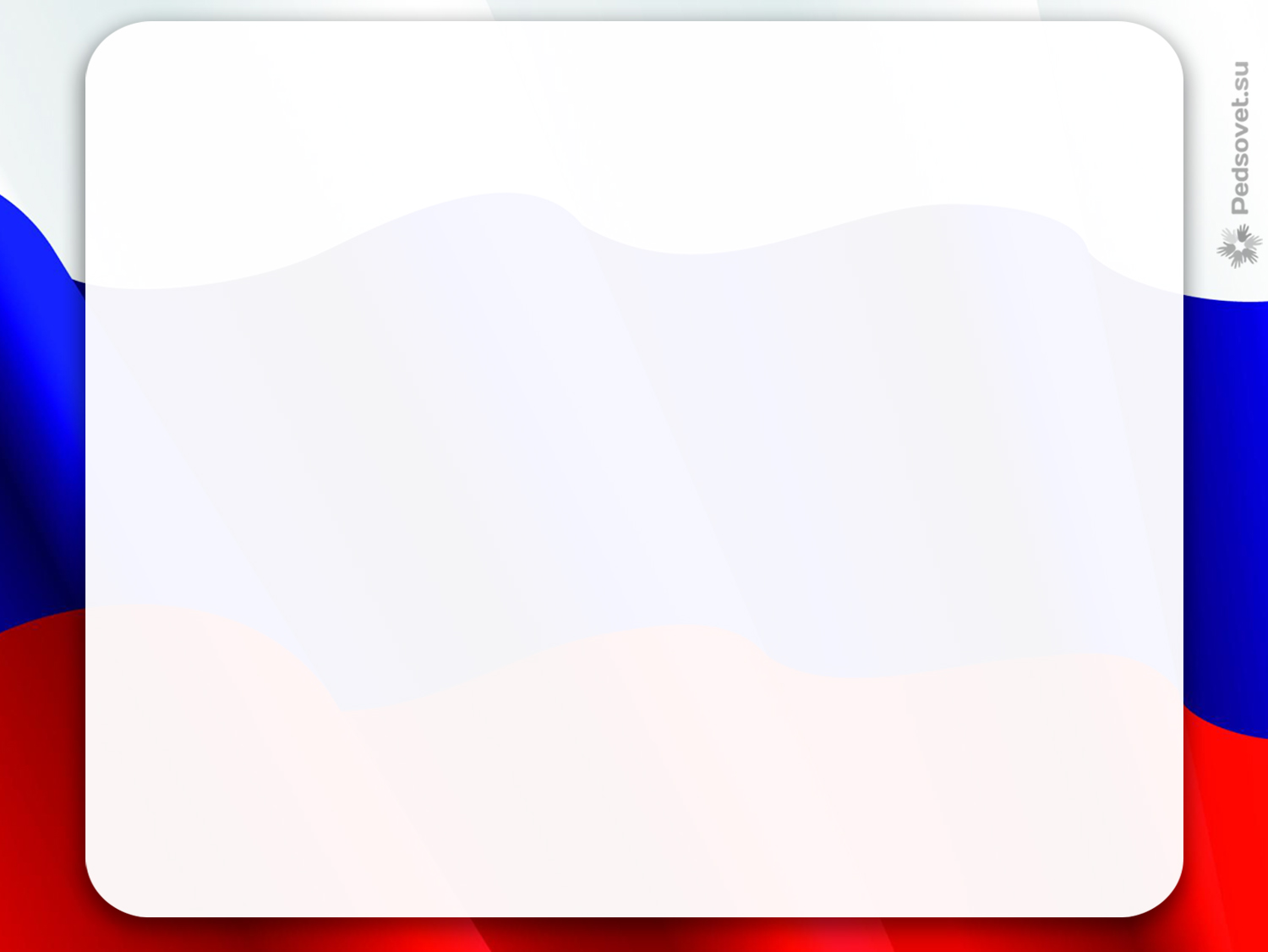 Работа в команде – это возможность
К быстрой адаптации в новом коллективе и выполнению своей части работы в общем ритме
К налаживанию конструктивного диалога практически с любым человеком
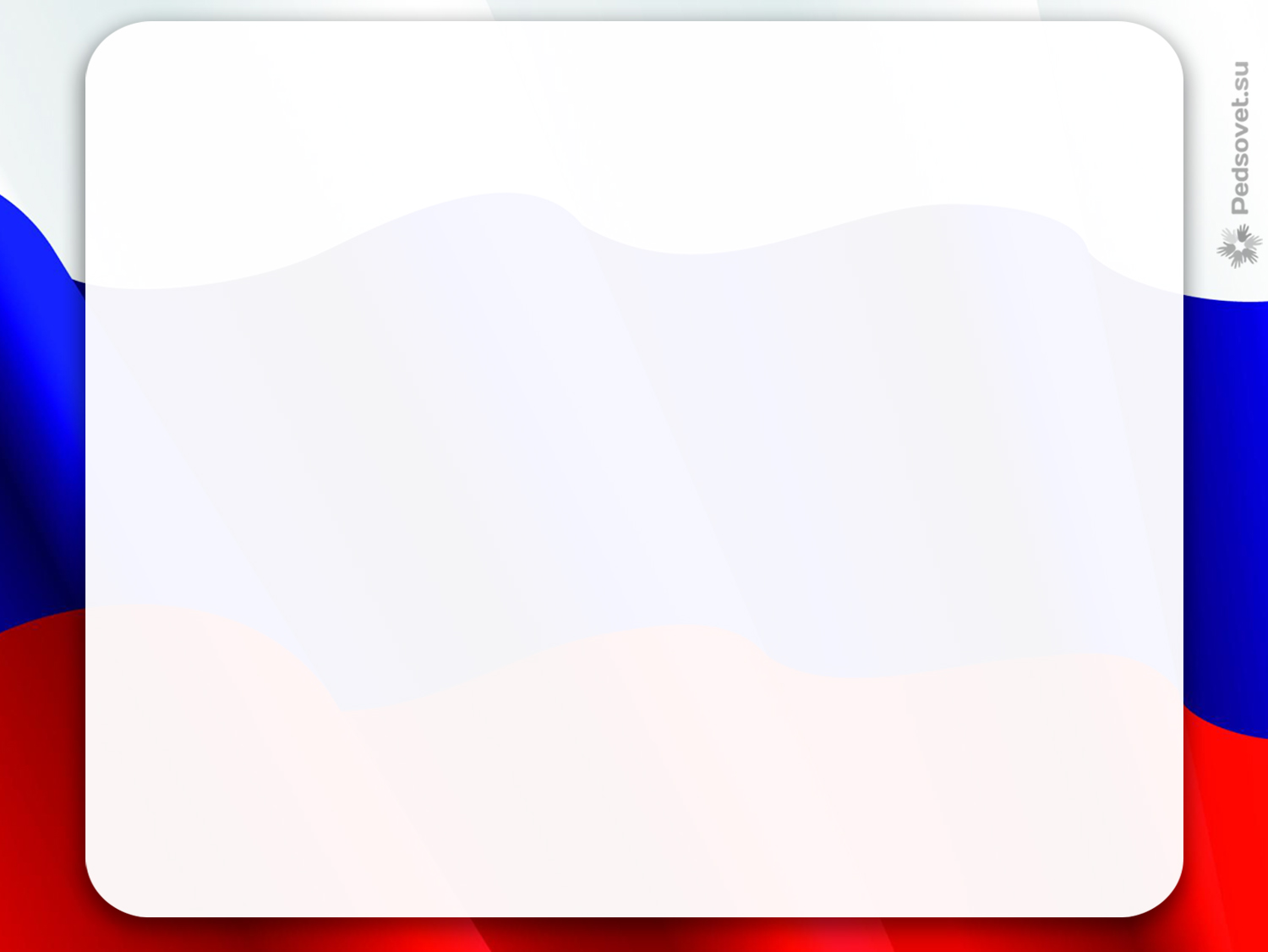 Участие педагогов в федеральных проектах
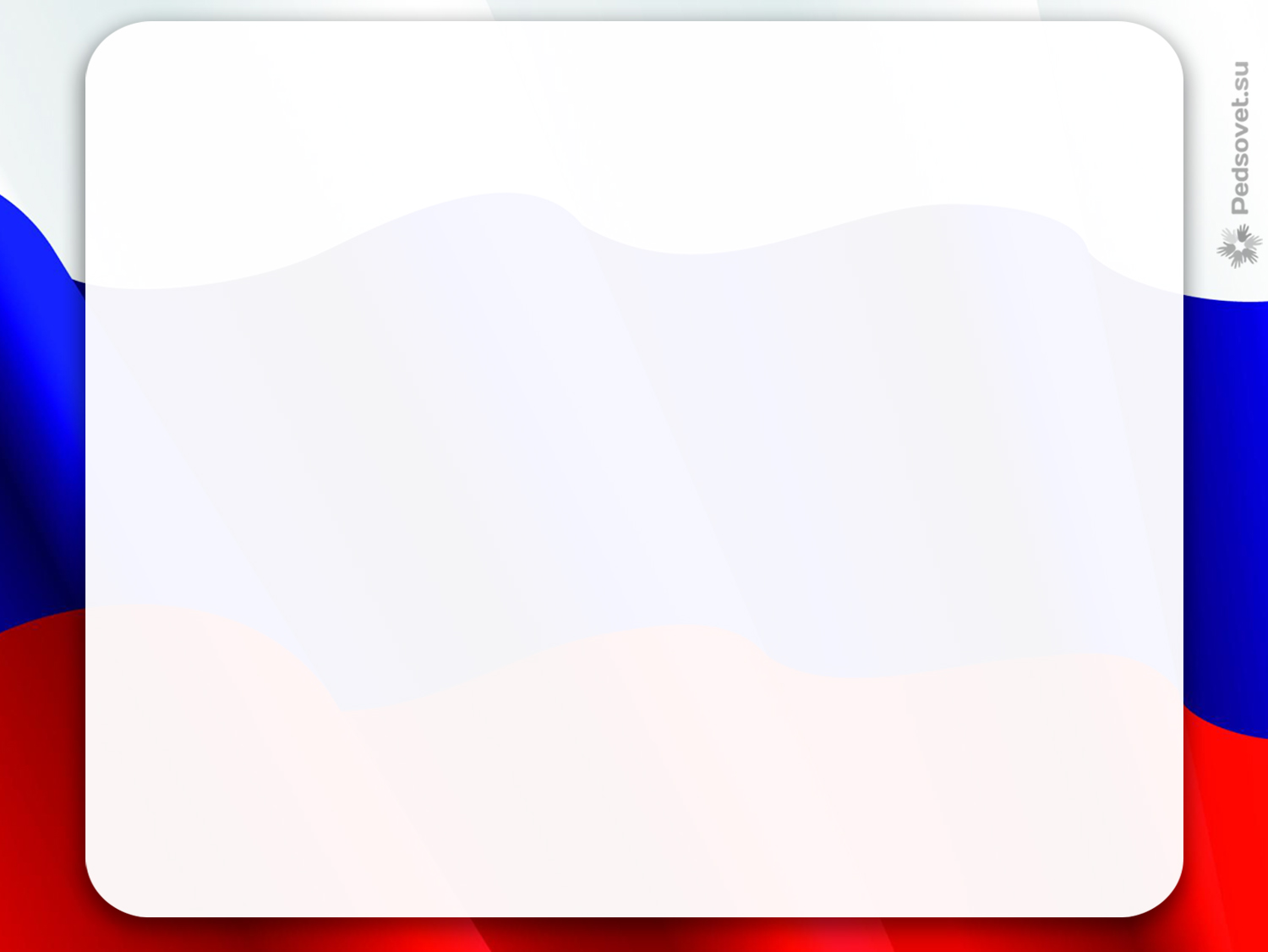 Учитель математики – победитель муниципального этапа конкурса «Учитель года -2021»
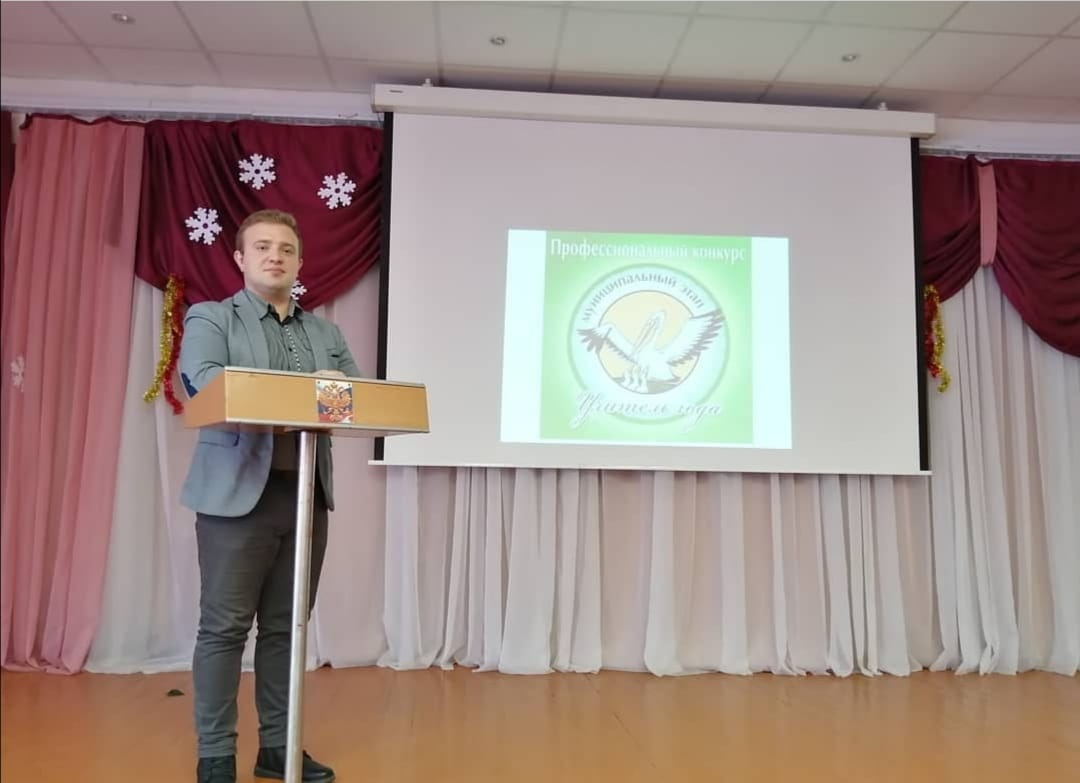 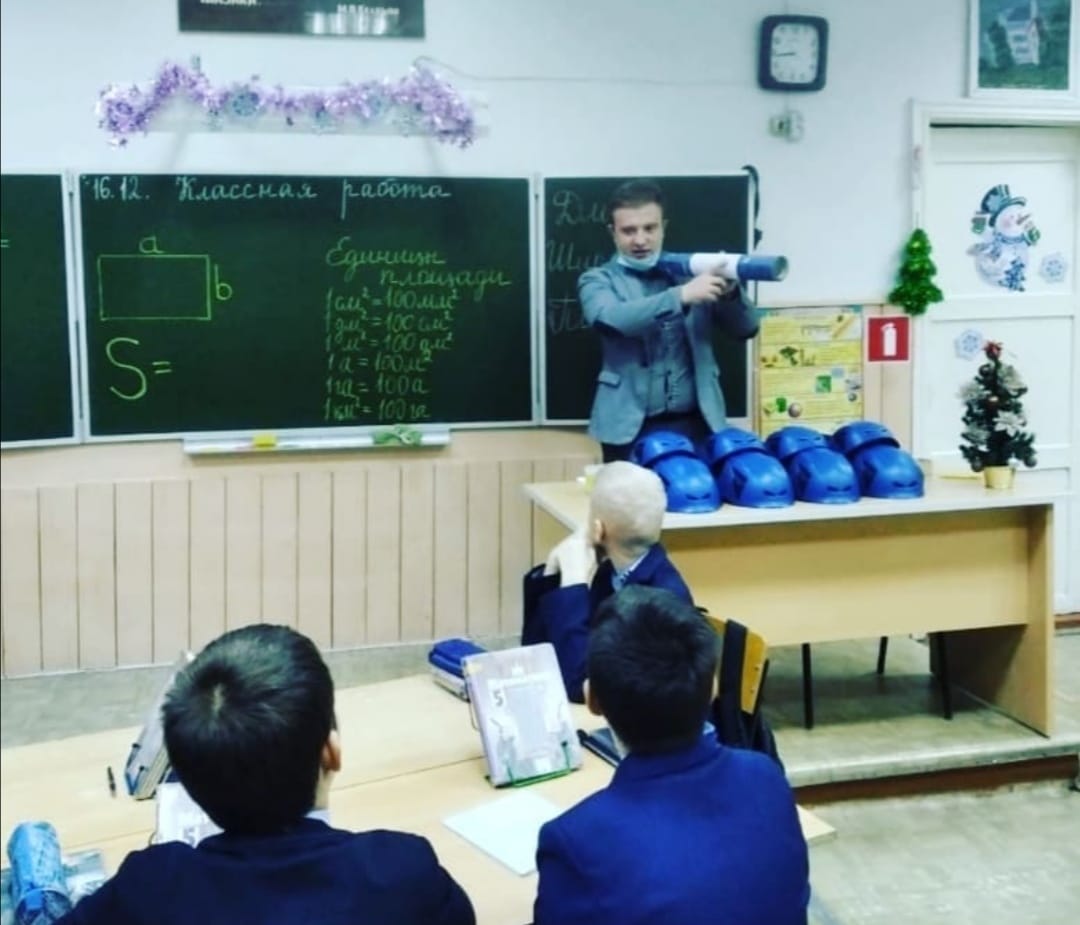 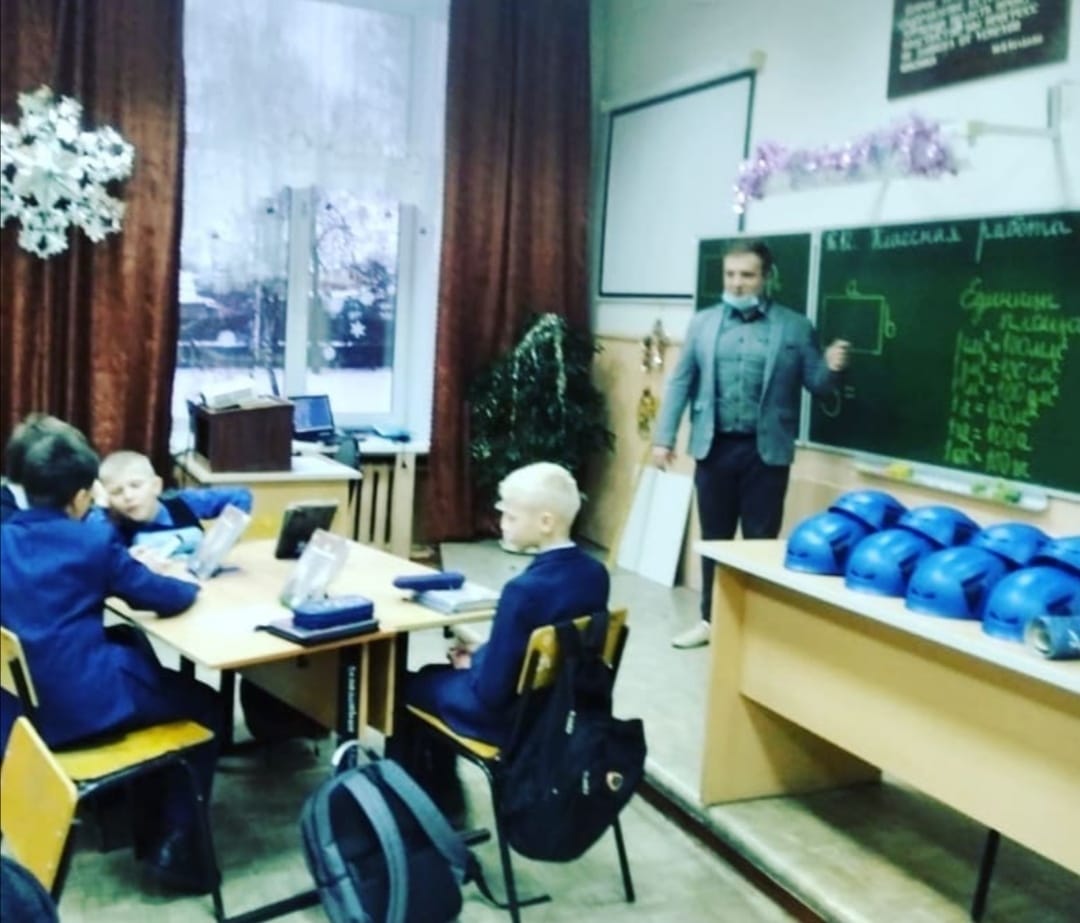 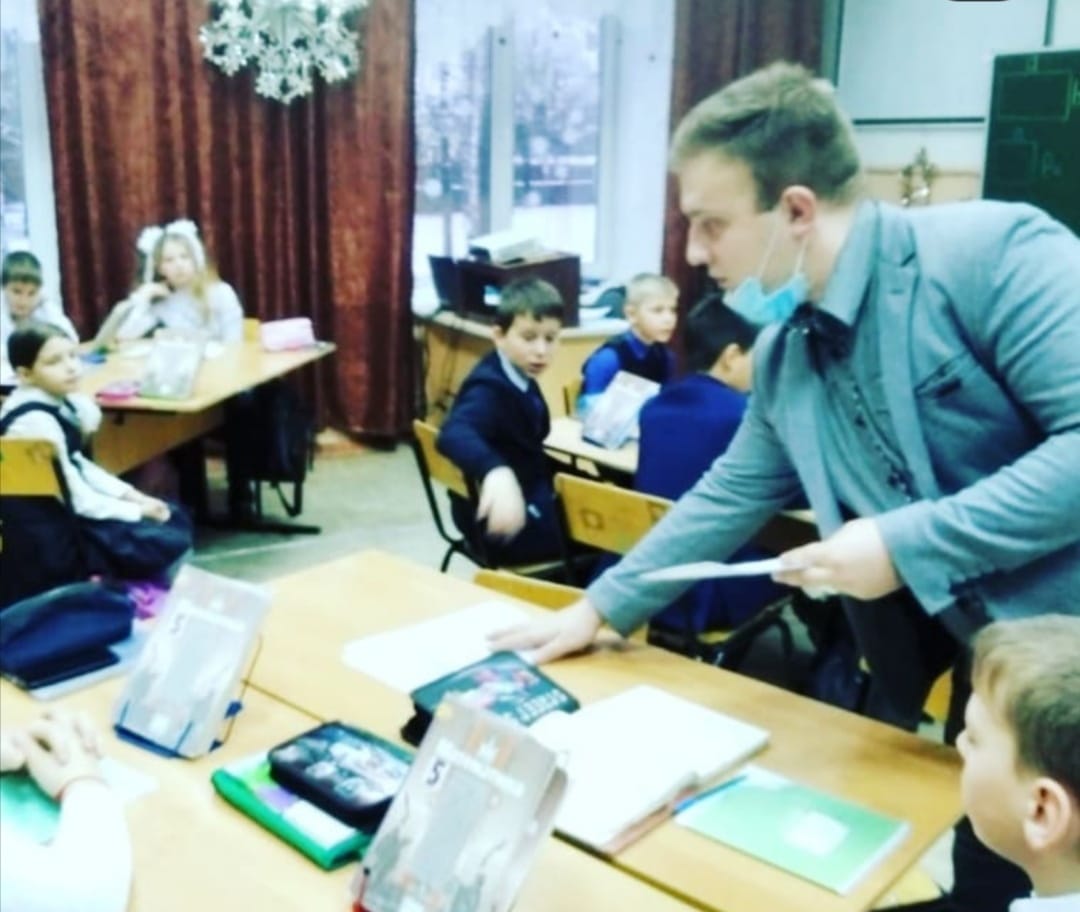 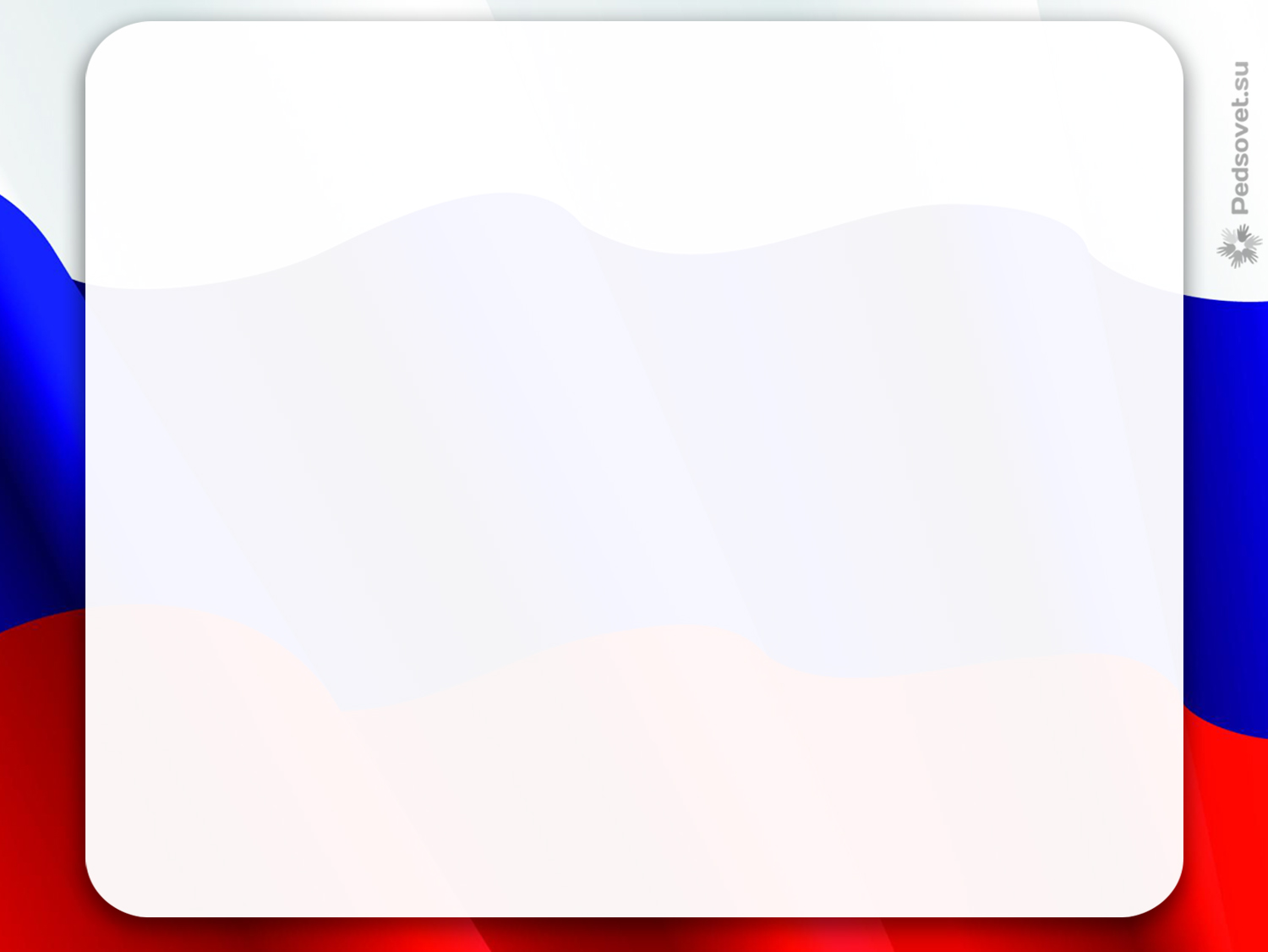 Учитель русского языка и литературы  – победитель муниципального этапа конкурса «Учитель года -2022»
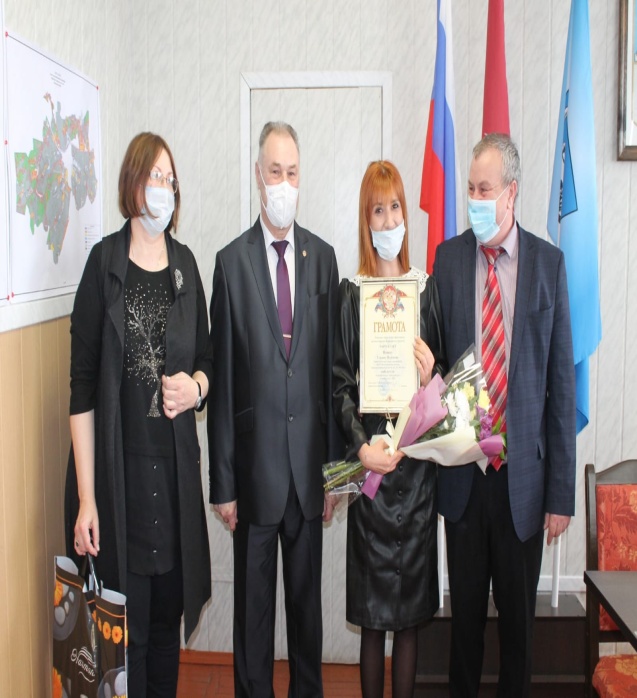 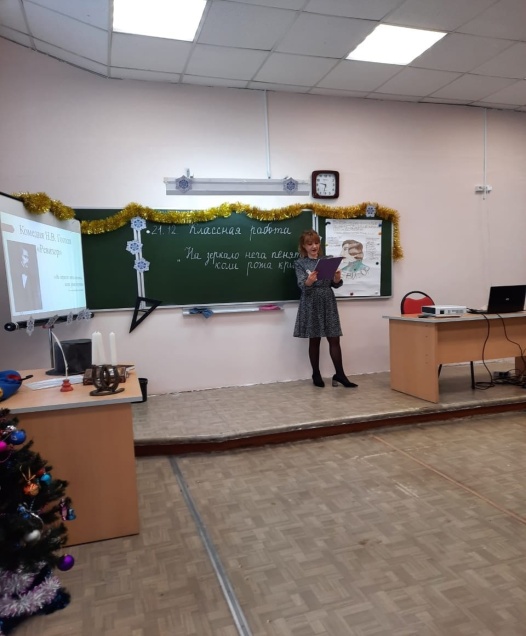 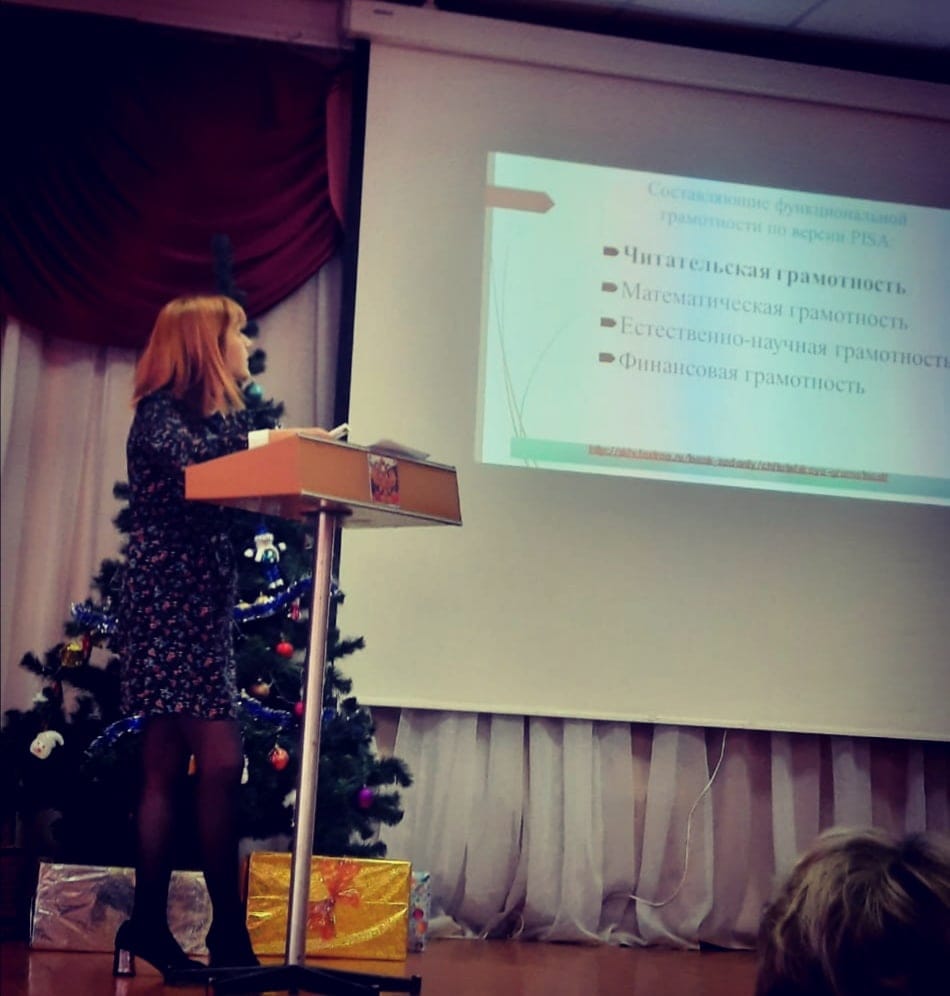 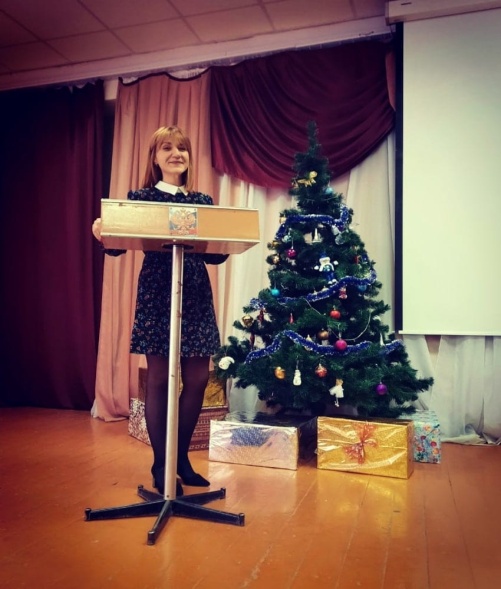 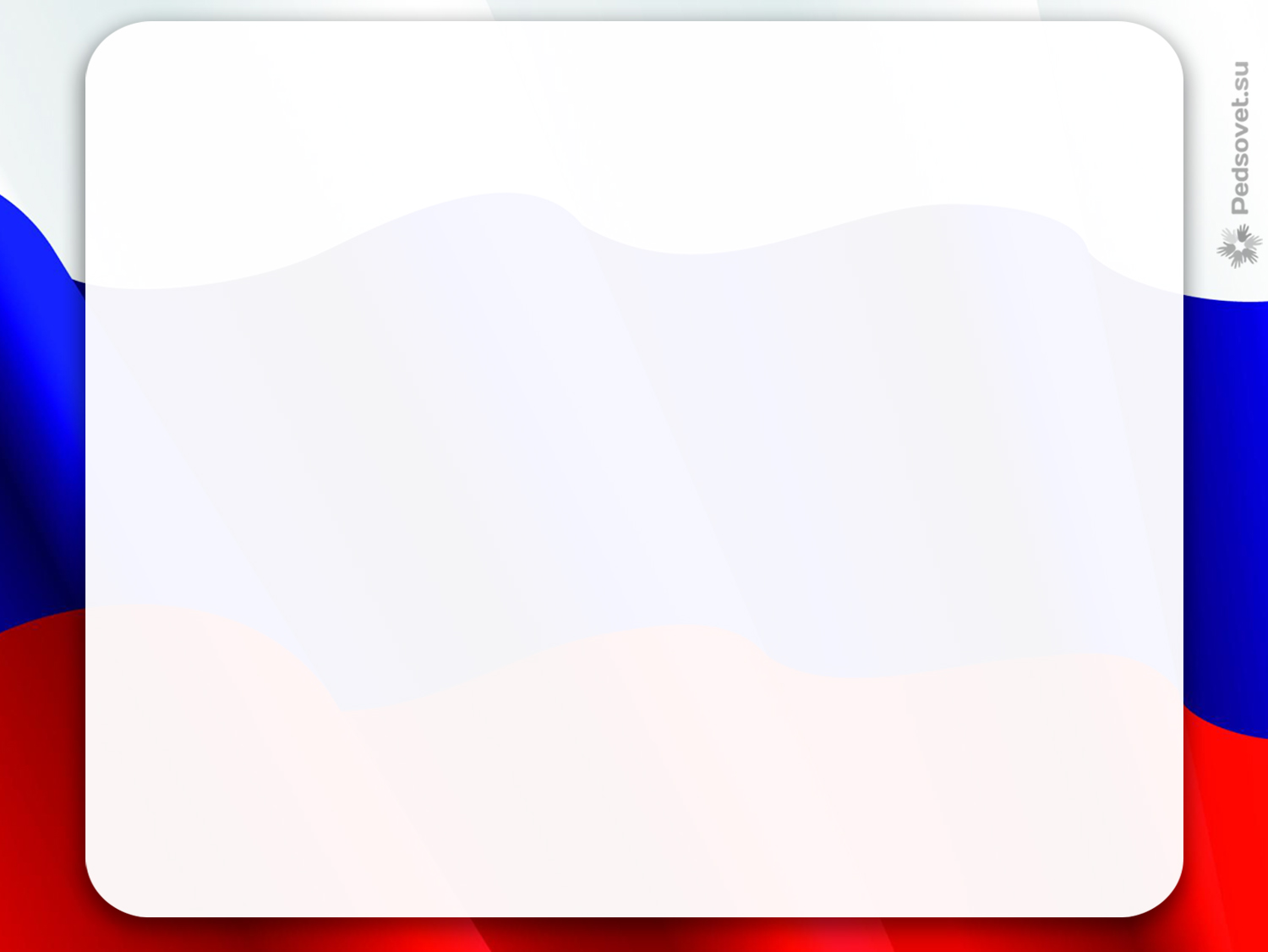 Открытие Центра «Точка Роста»16 сентября 2021 года на базе МБОУ Вельяминовская СОШ им. Л.С. Филина прошло мероприятие по случаю открытия центра образования естественно-научной и технологической направленностей «Точка Роста» в рамках реализации национального проекта «Образование».
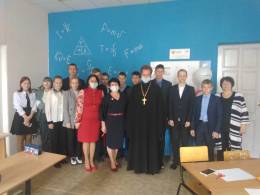 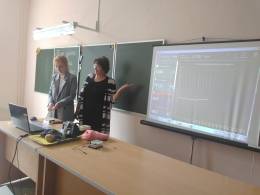 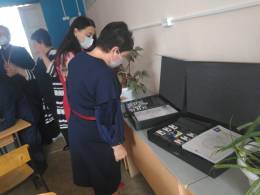 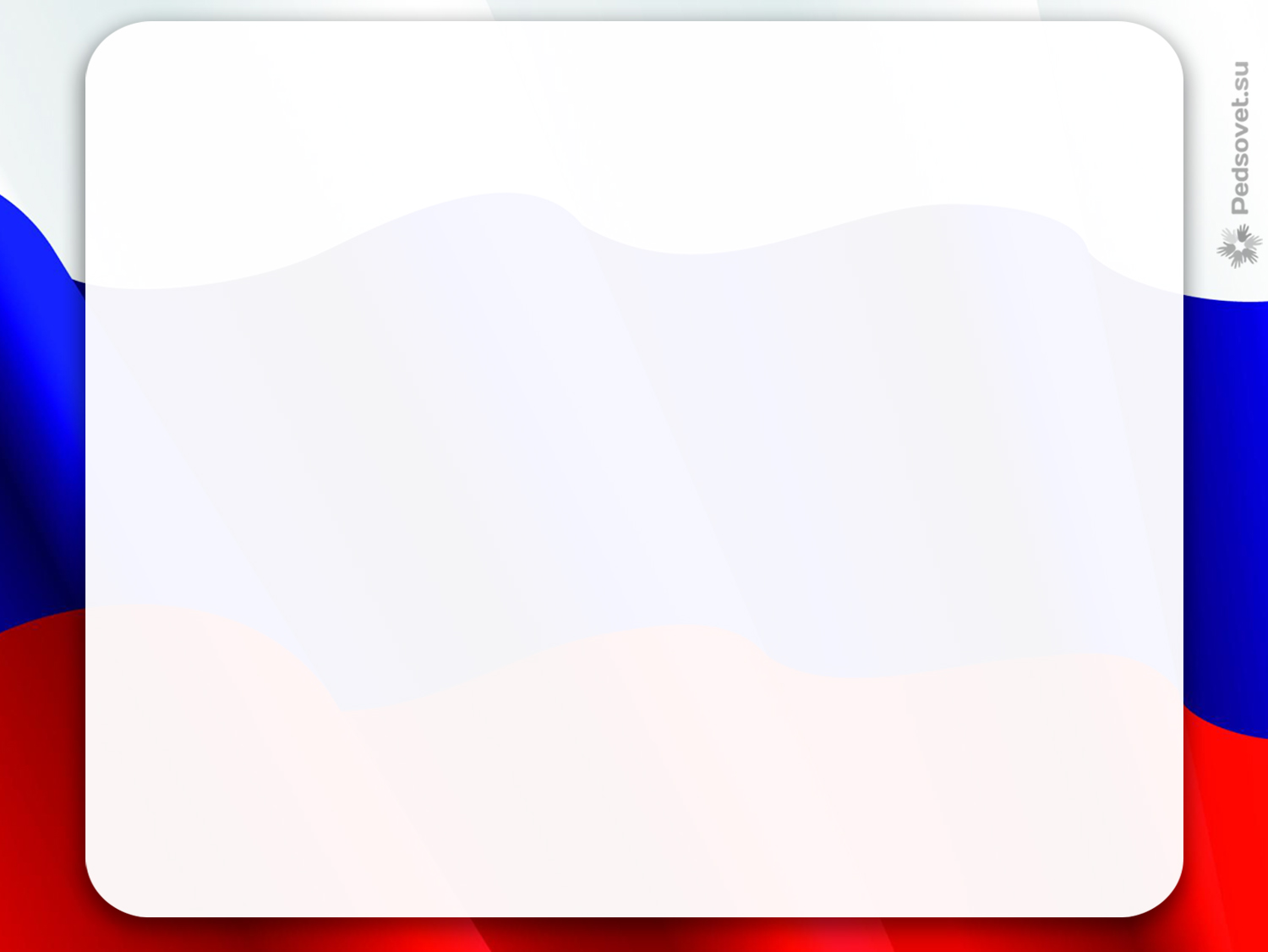 Работа   центра «Точка Роста» в урочной и внеурочной деятельности.
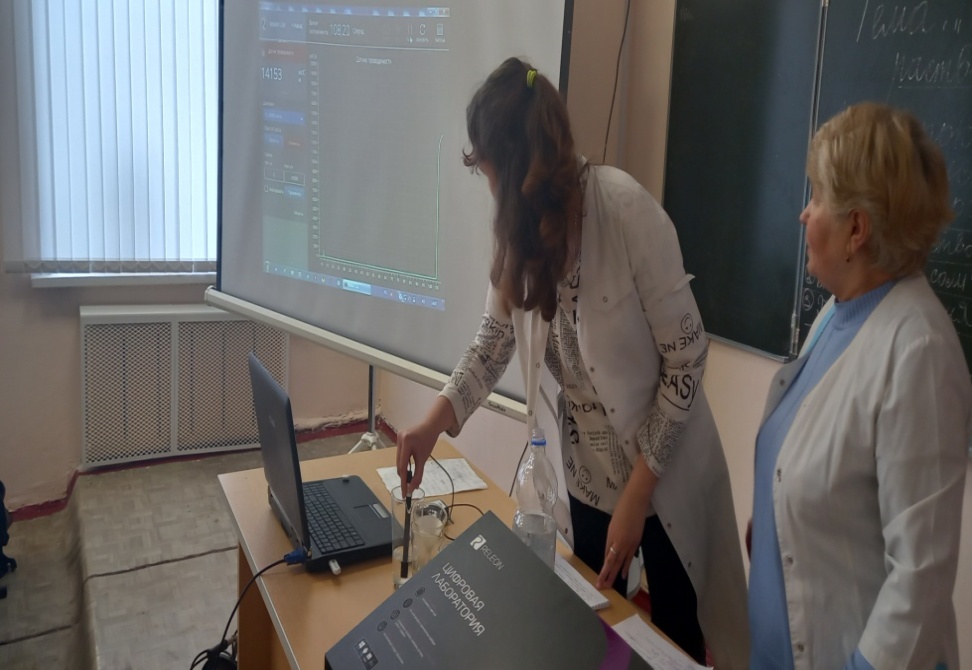 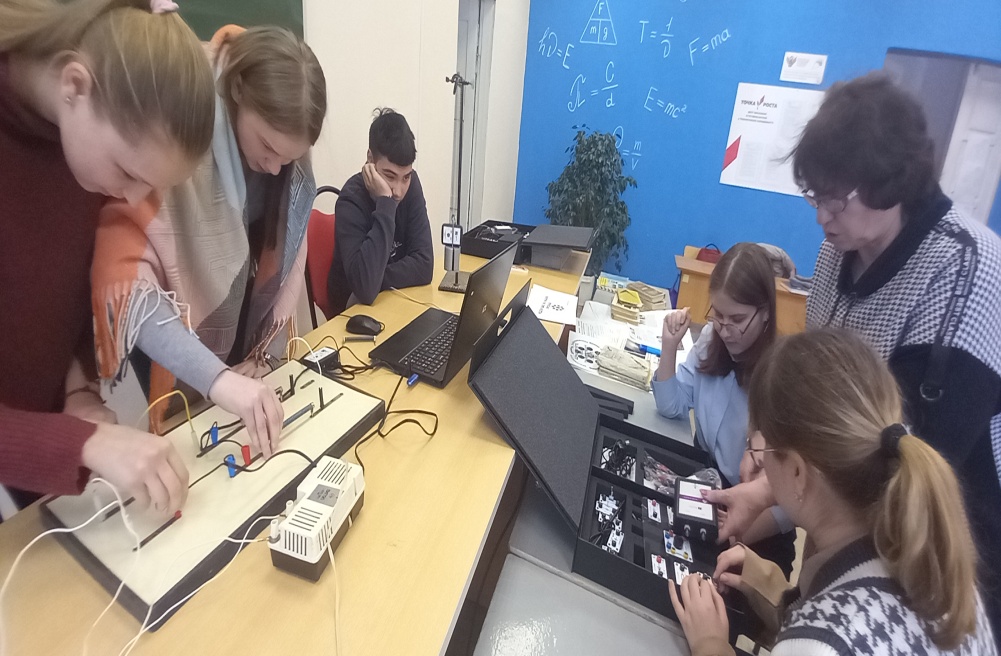 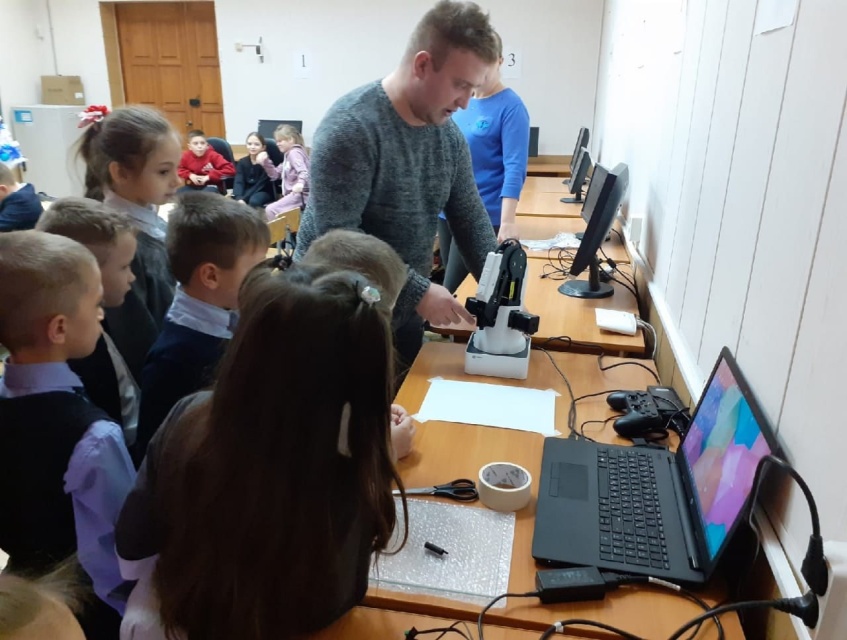 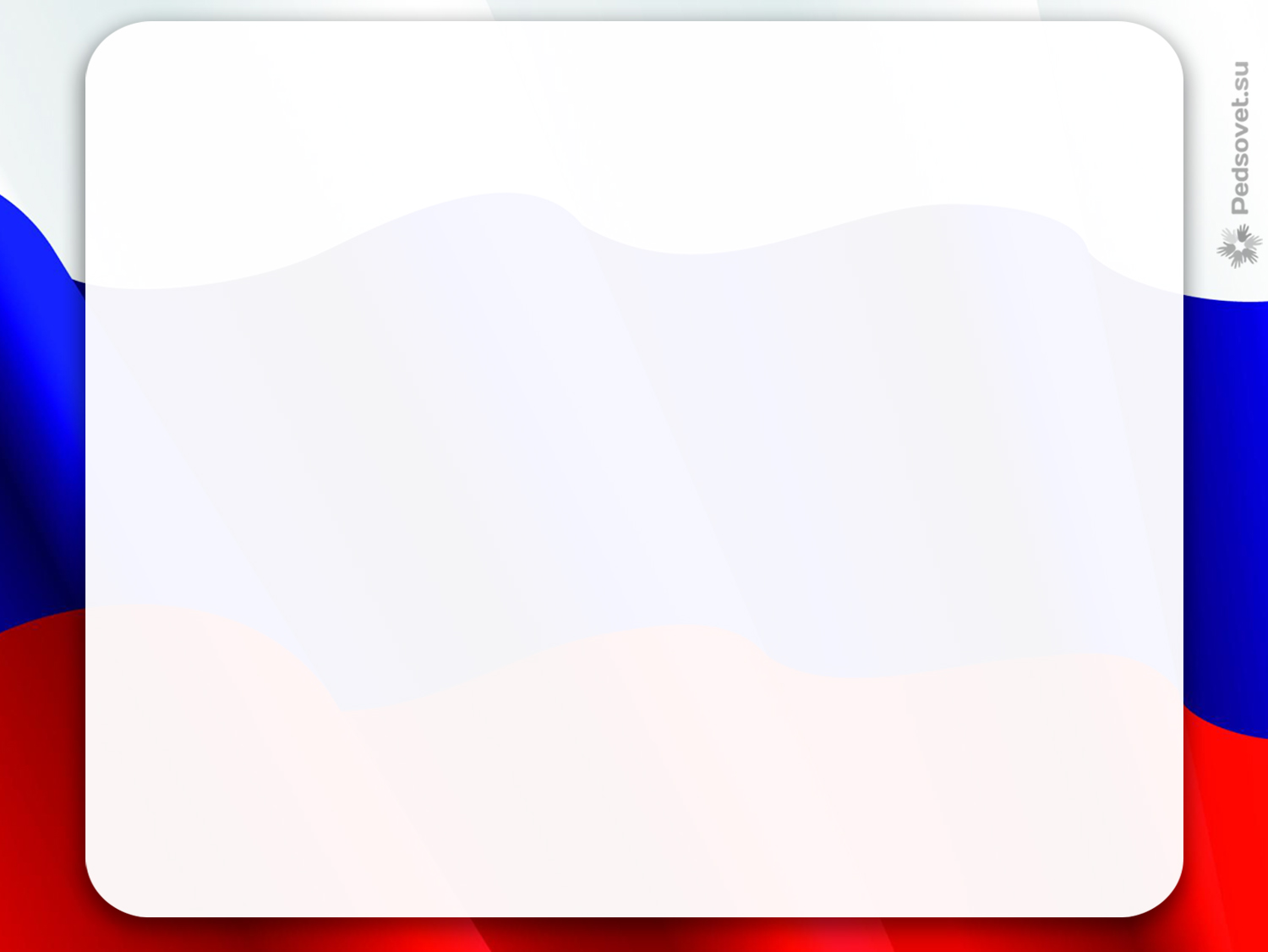 Работа   центра «Точка Роста» в урочной и внеурочной деятельности.
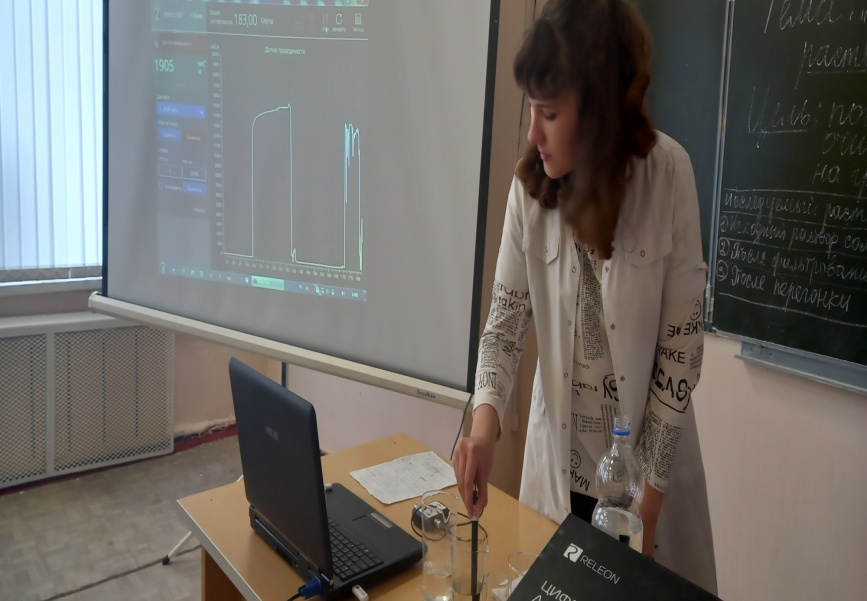 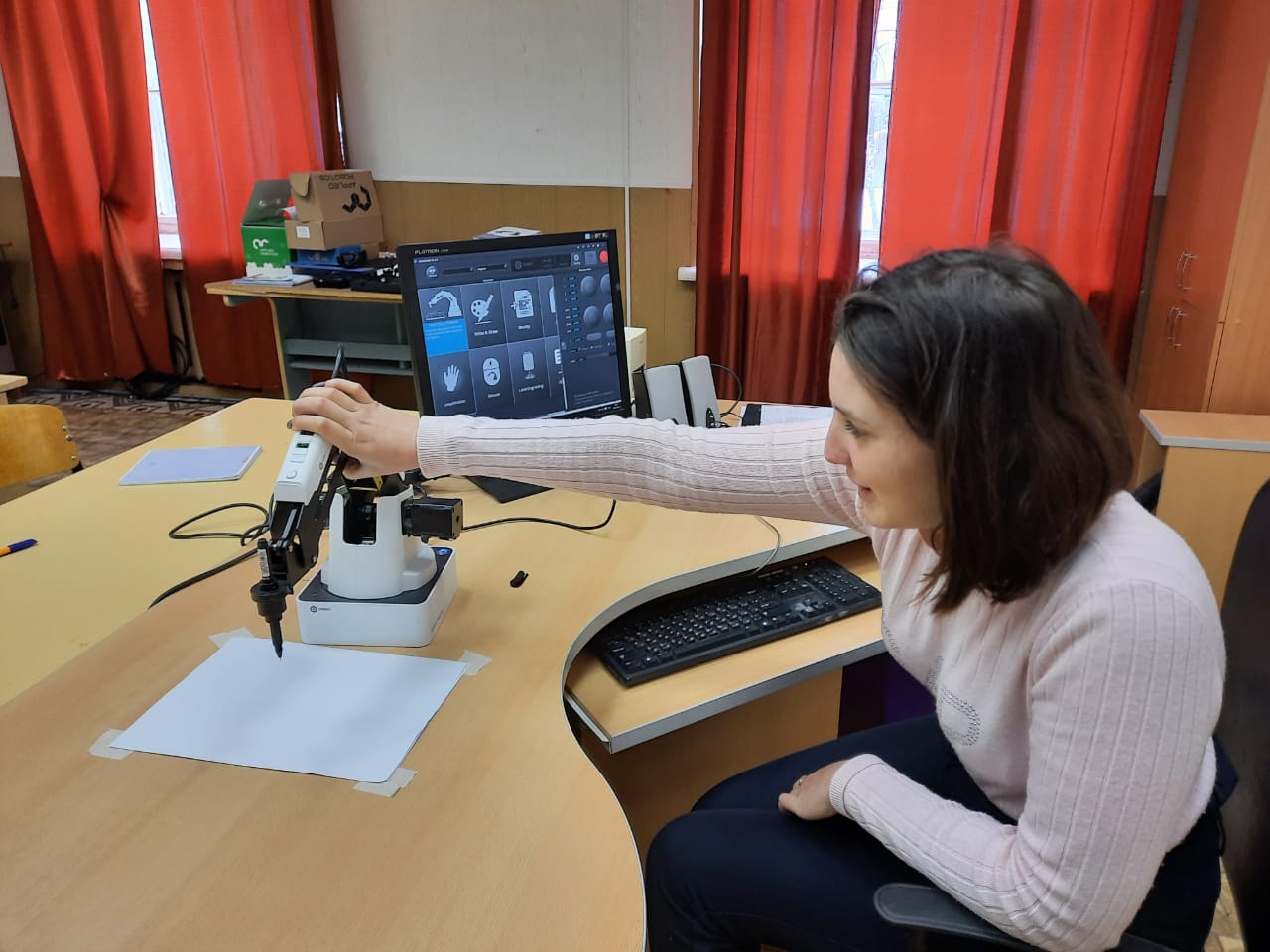 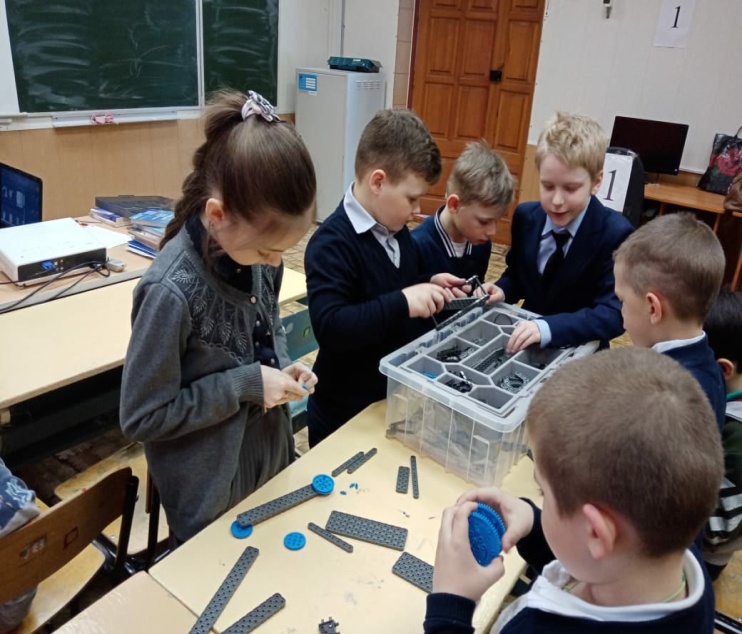 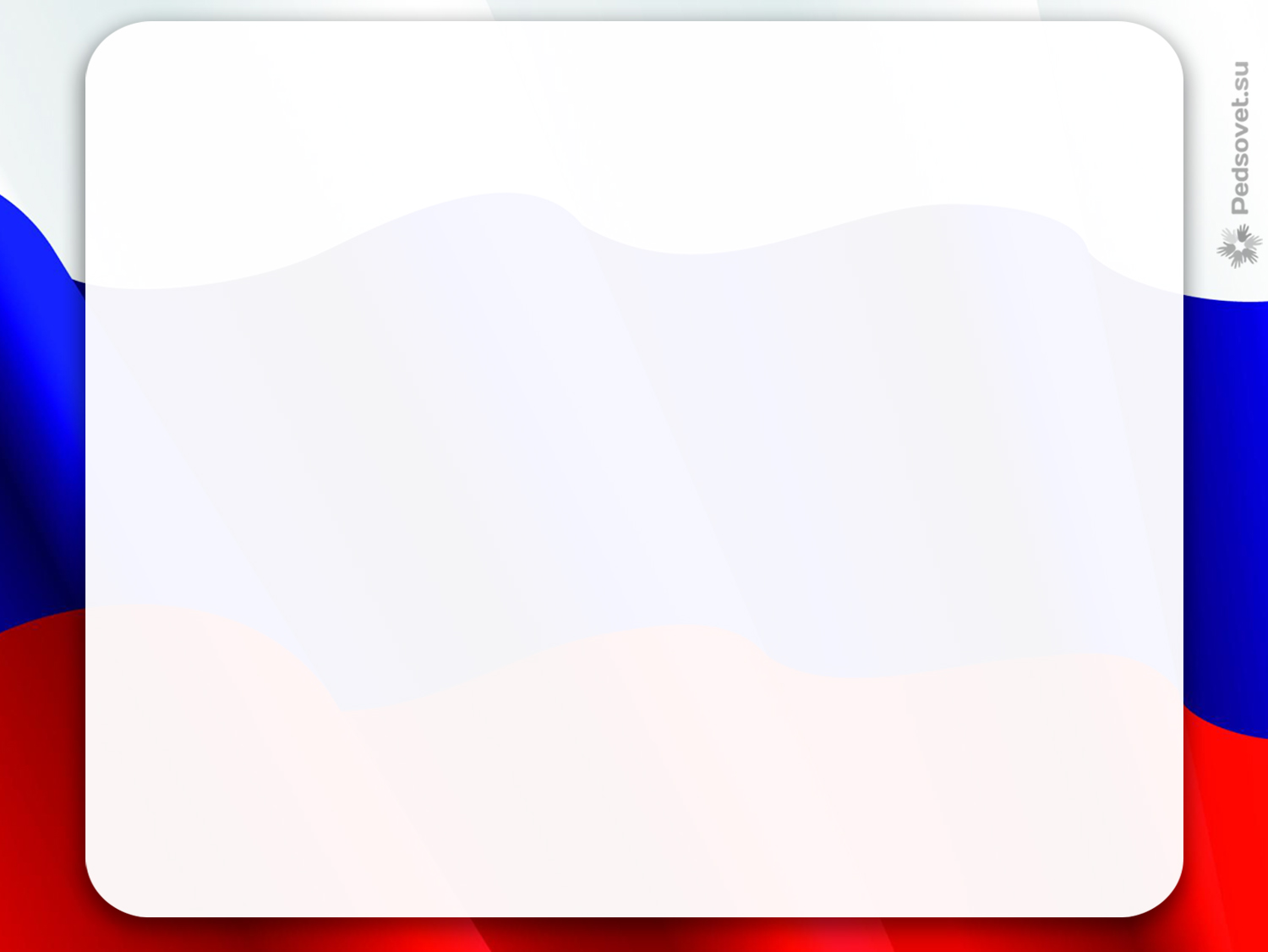 Наставничество.
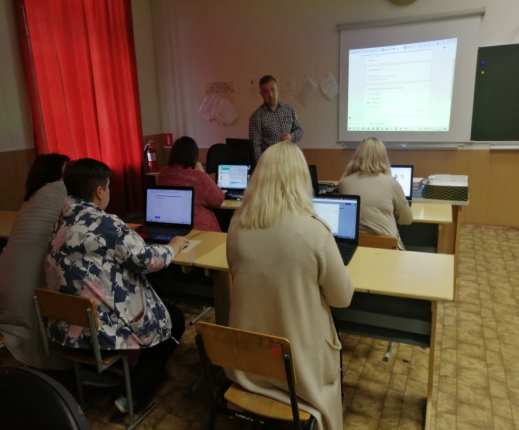 Учитель-учитель
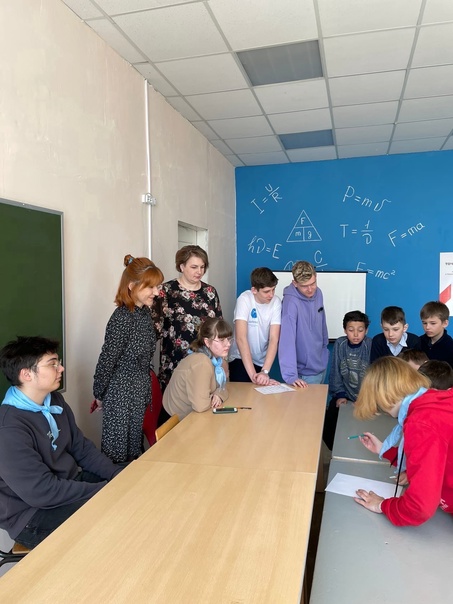 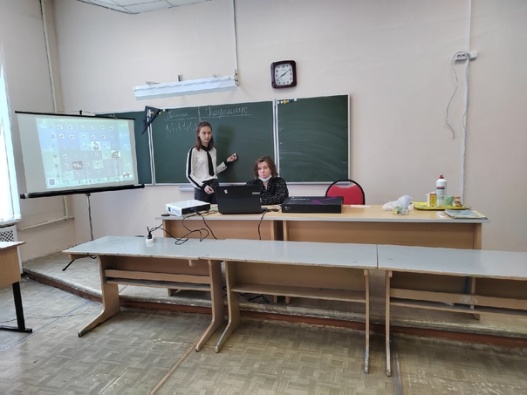 Учитель-ученик
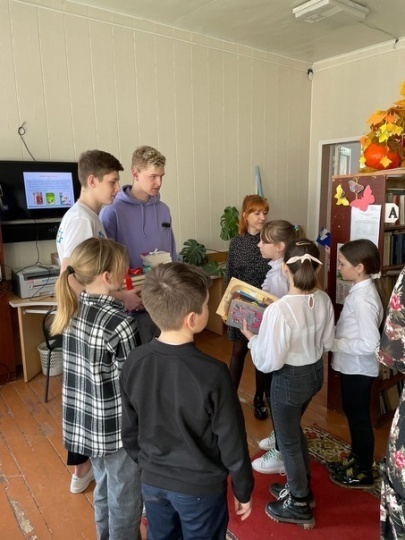 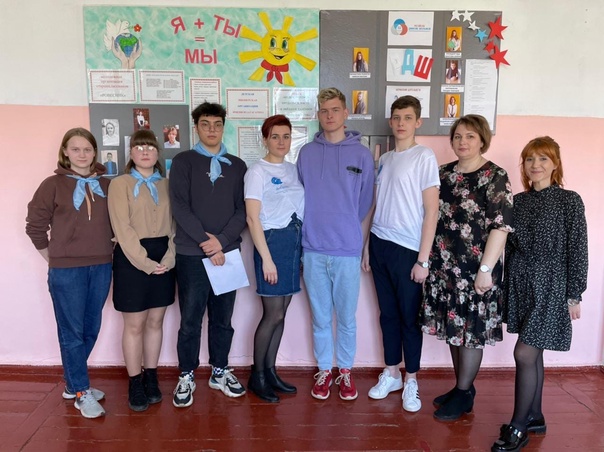 Ученик -ученик
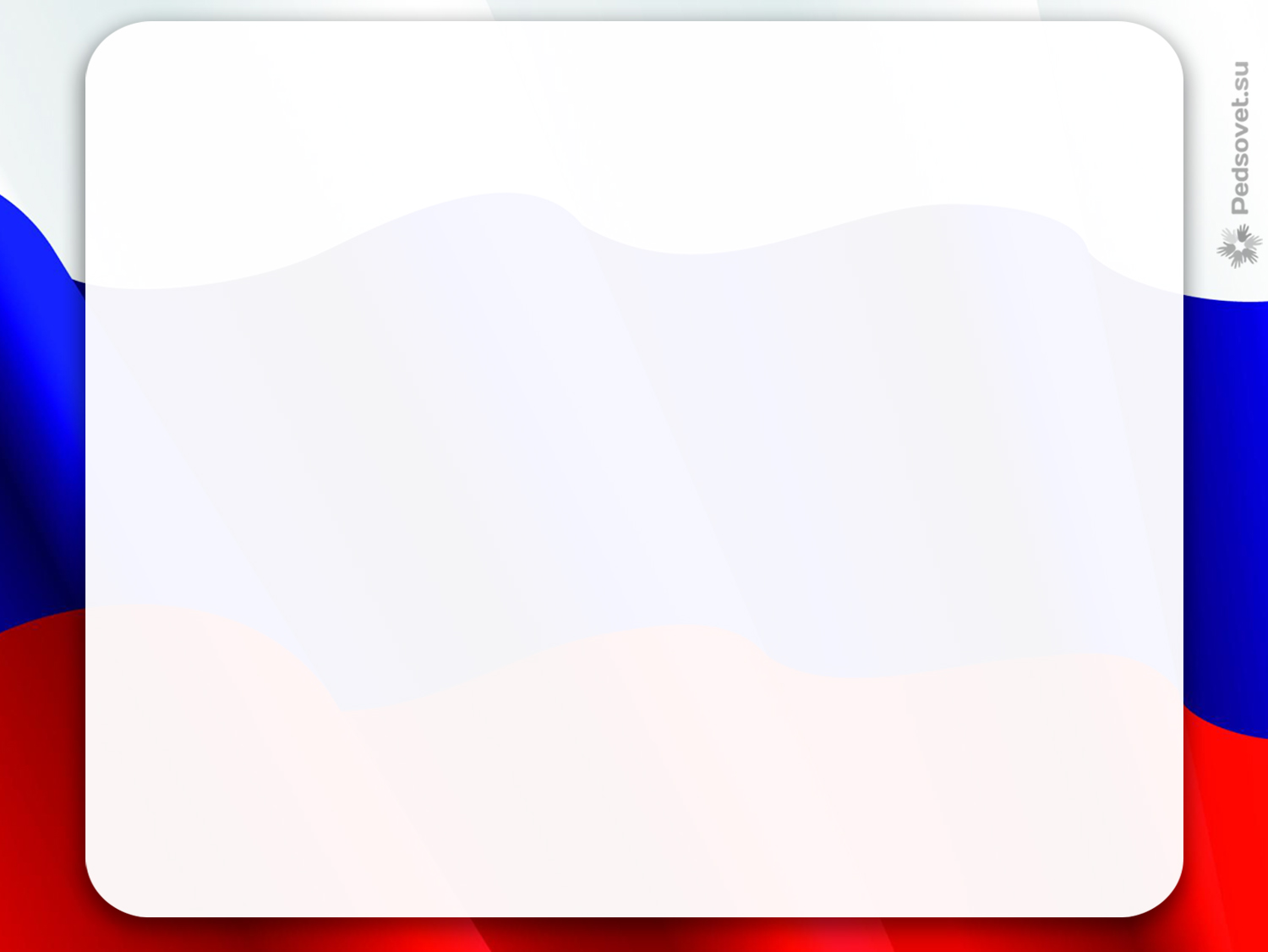 Ресурсы сегодняшнего дня
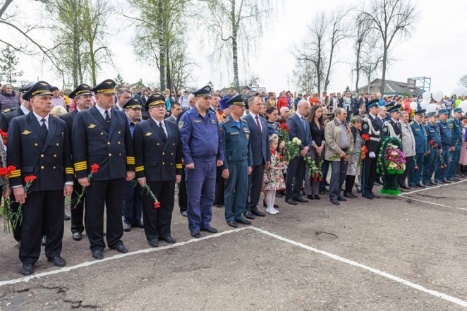 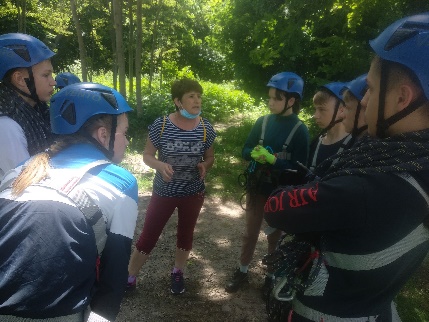 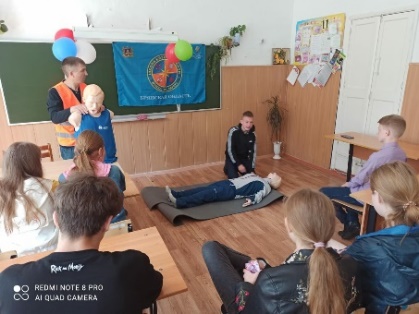 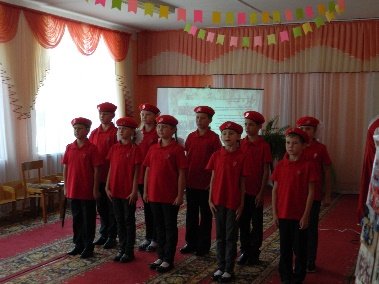 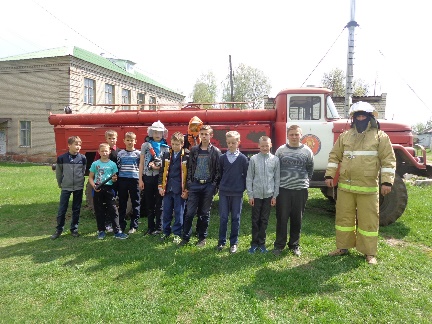 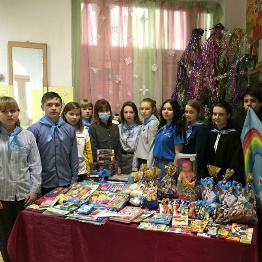 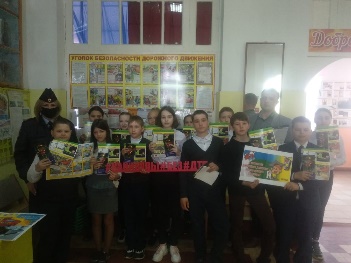 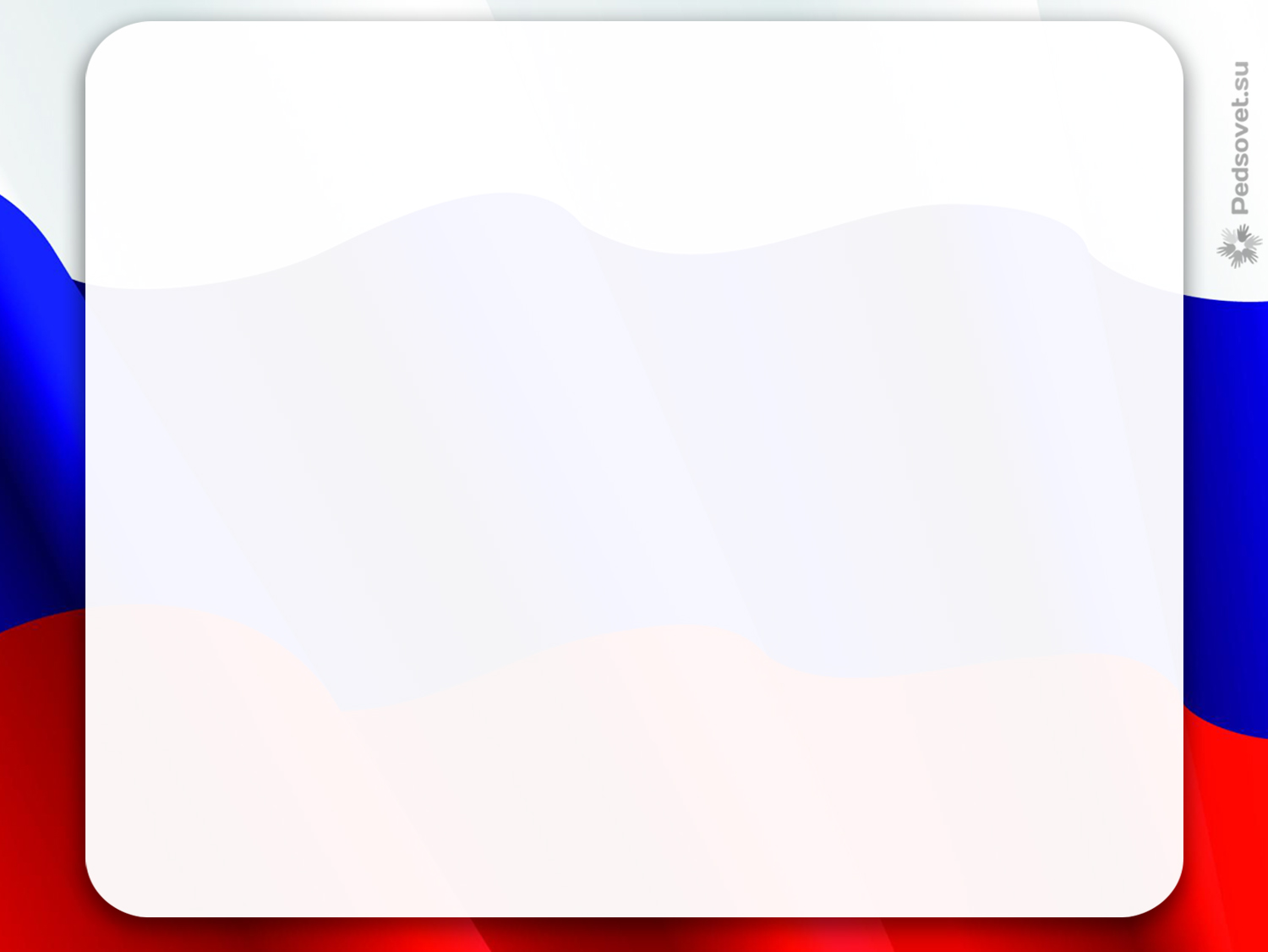 Сотрудничество между МБОУ Вельяминовская СОШ им. Л.С.Филина и ГУ МЧС России по Брянской области
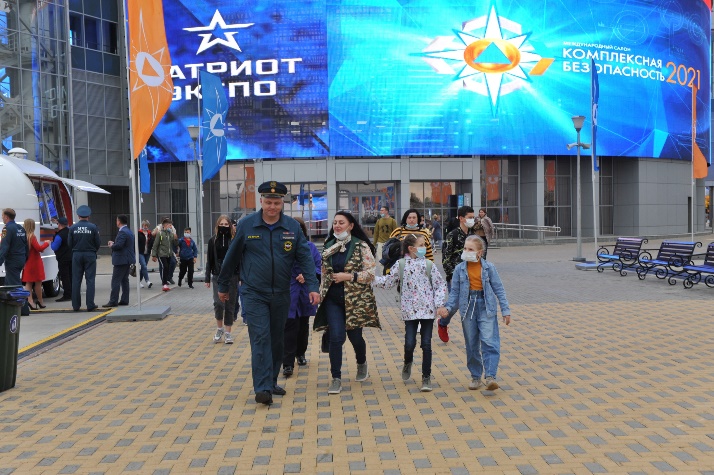 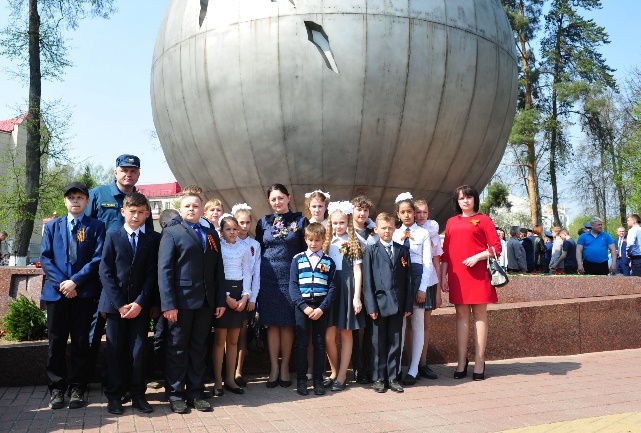 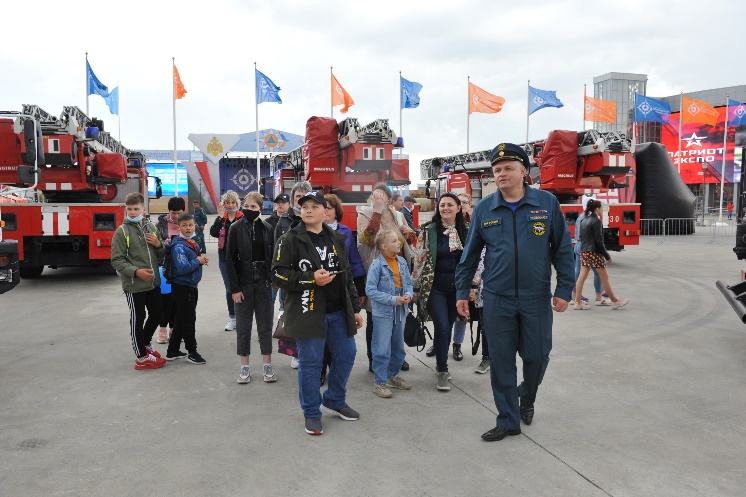 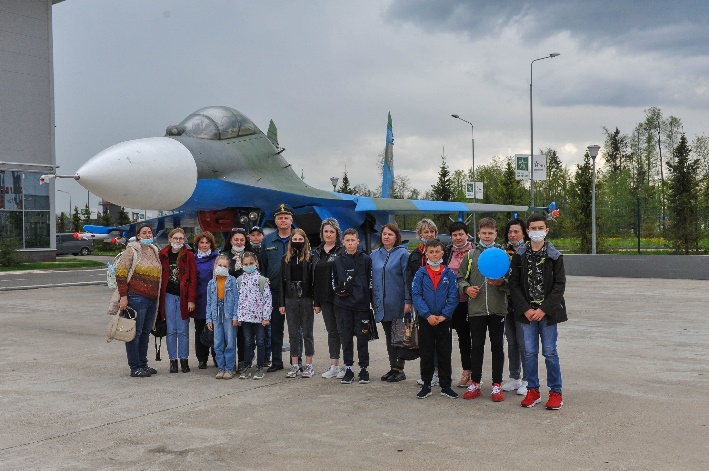 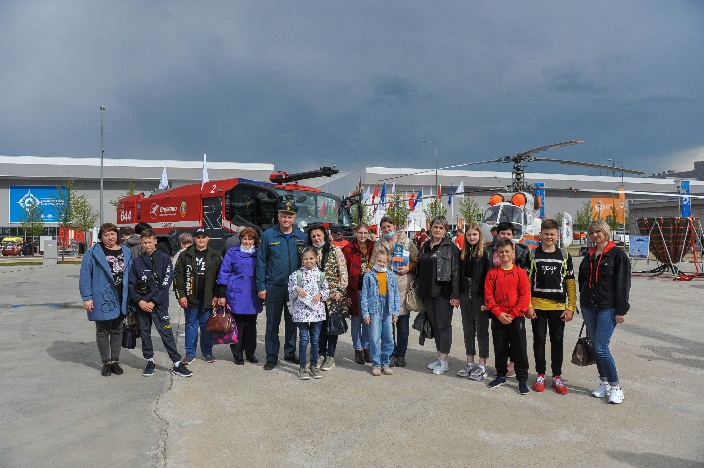 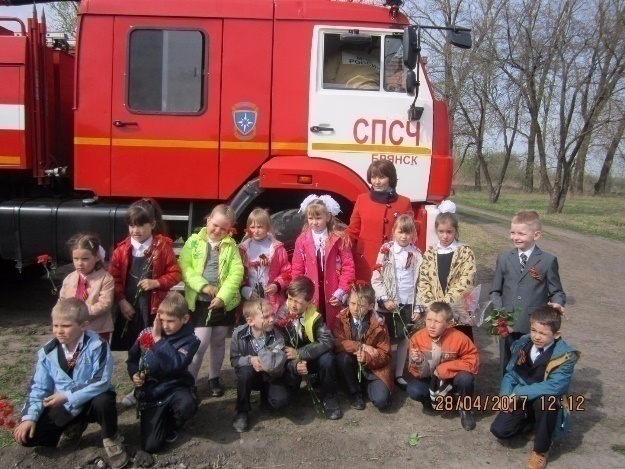 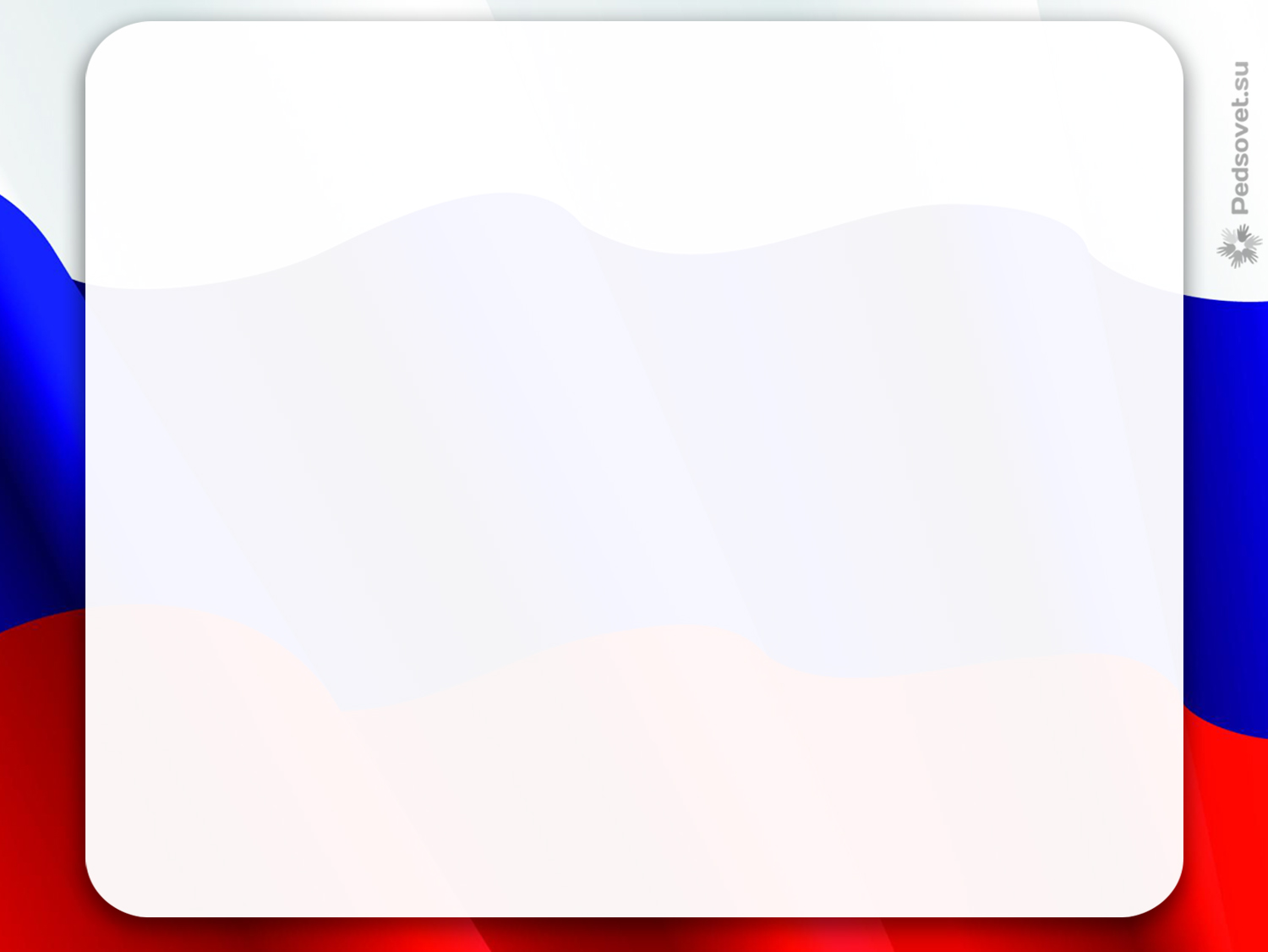 Школа Безопасности
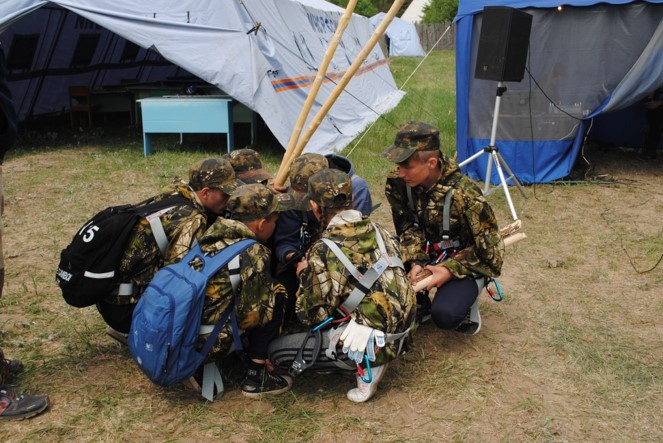 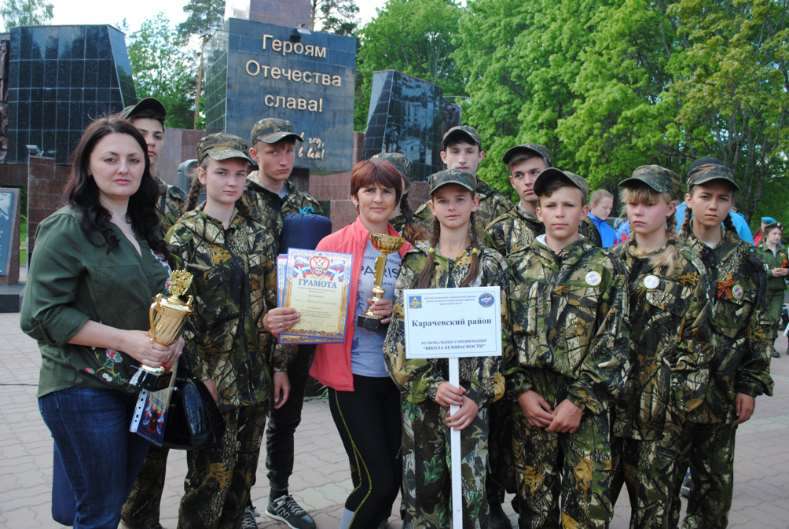 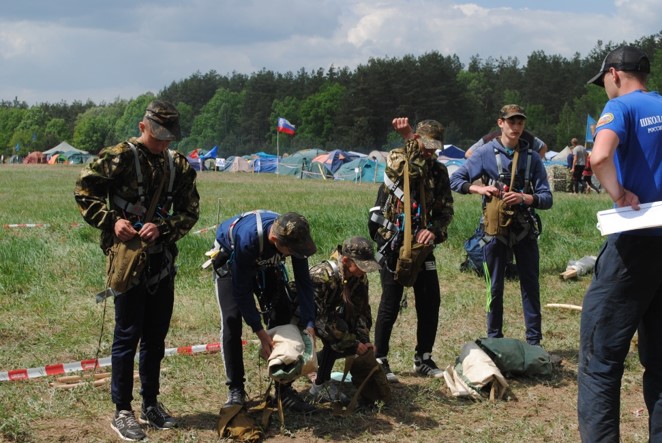 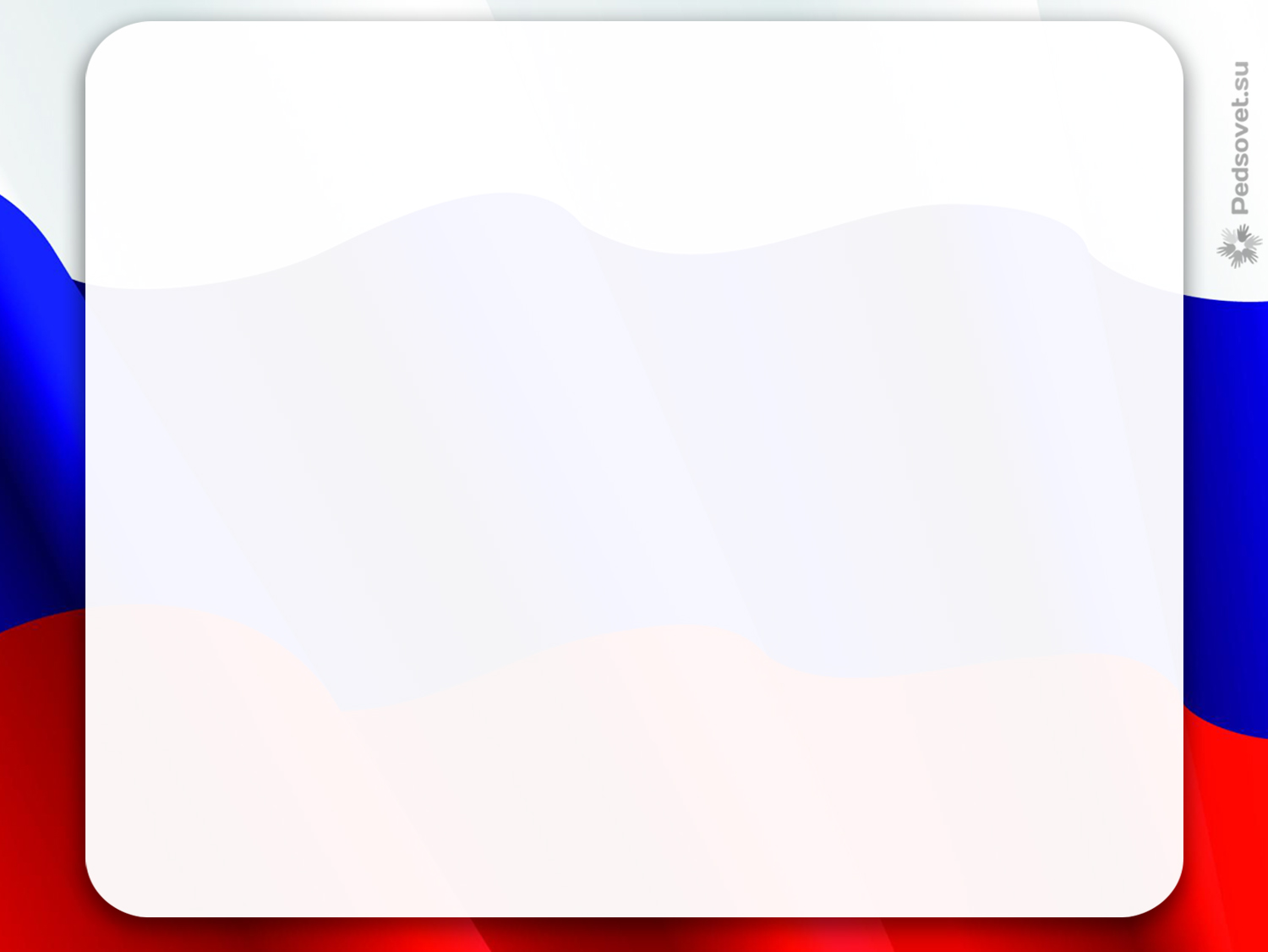 Мобильный отряд безопасности.
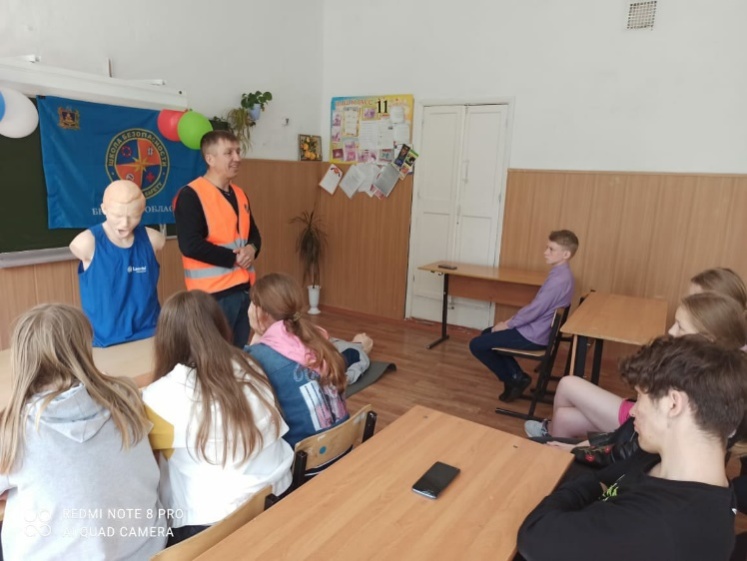 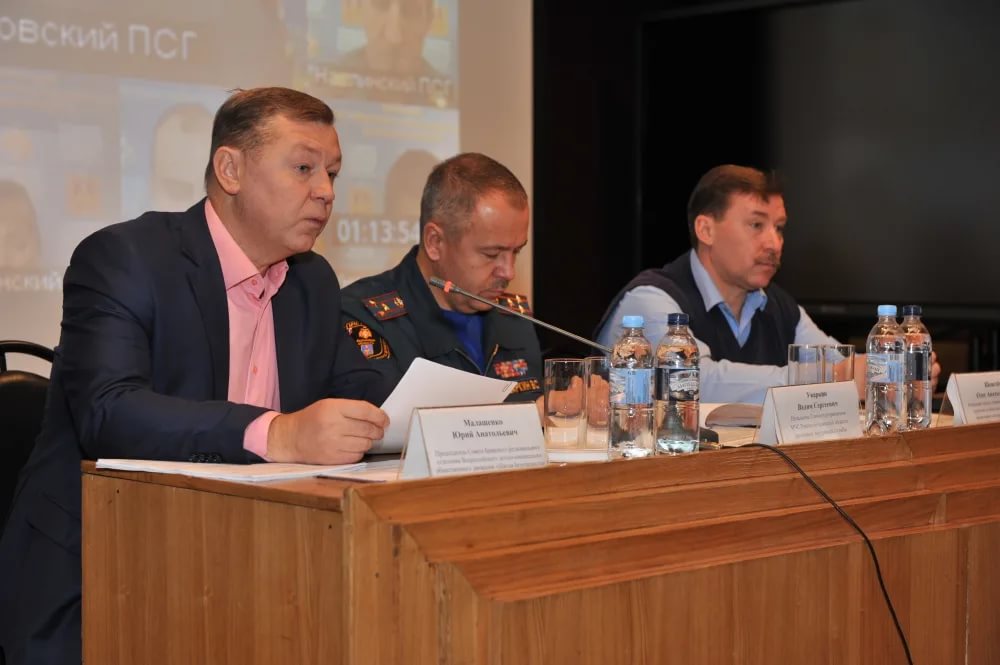 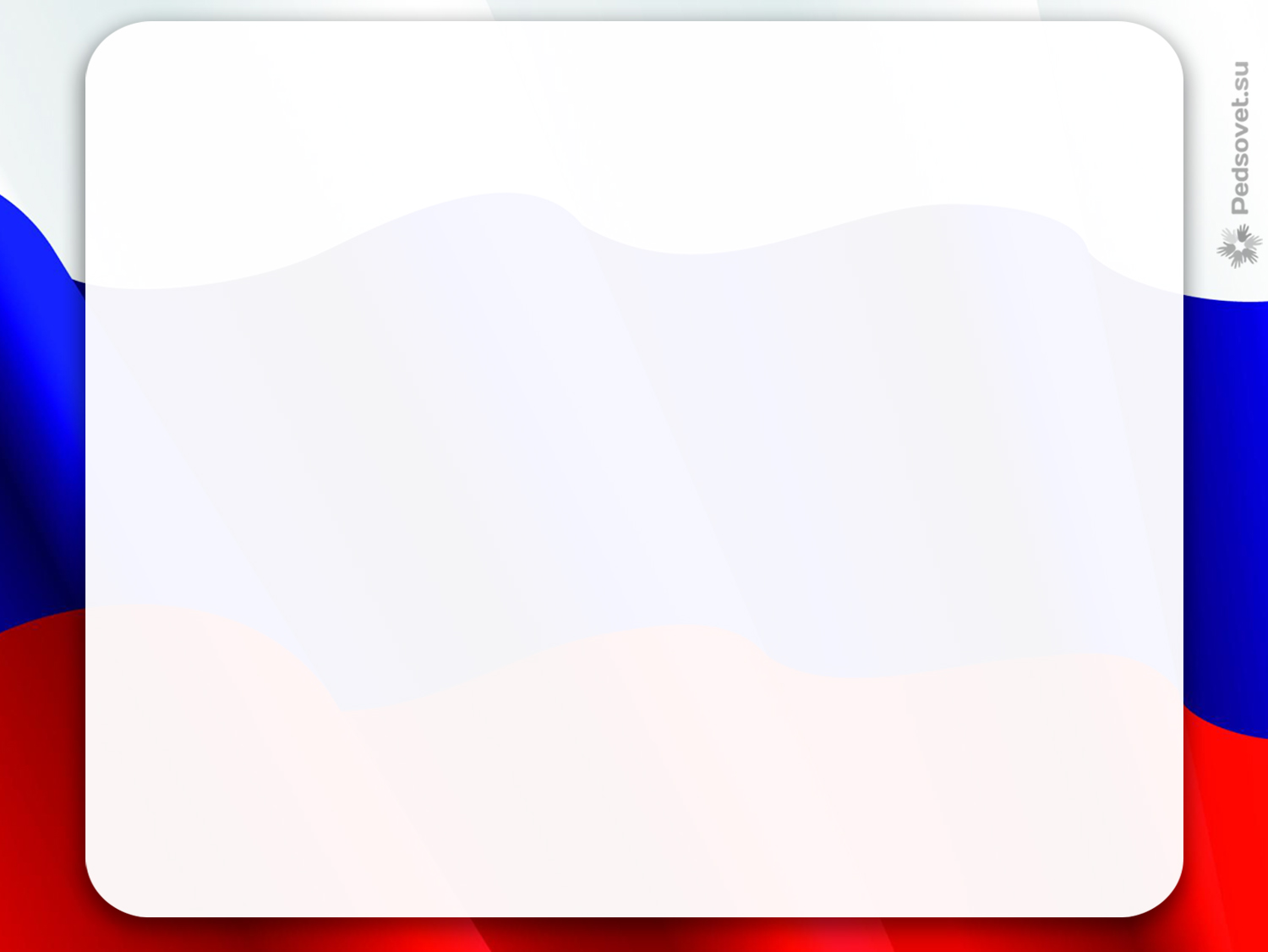 Пожарная дружина юных пожарных «Горячие сердца»
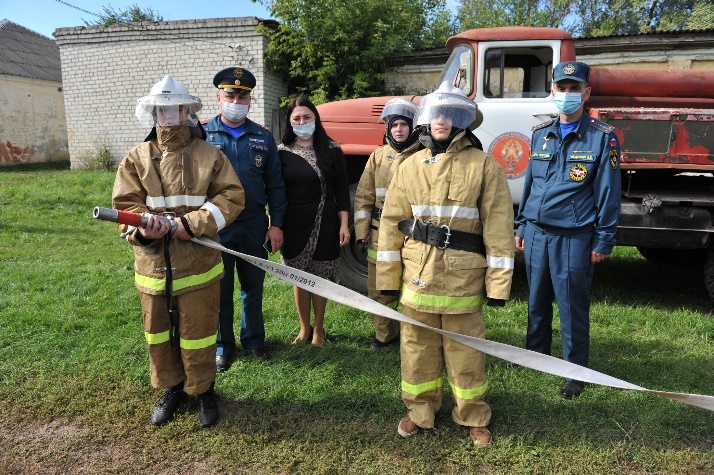 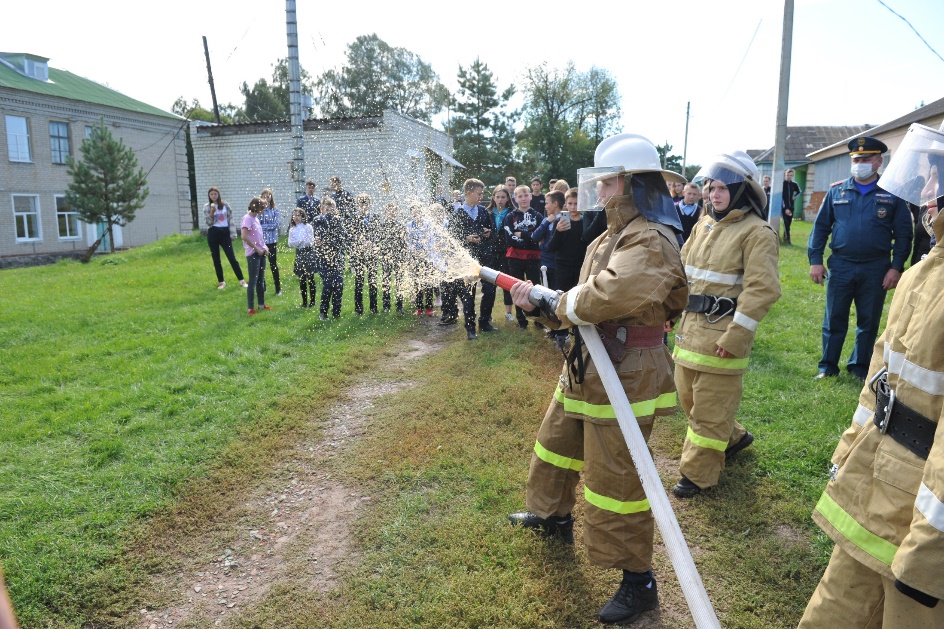 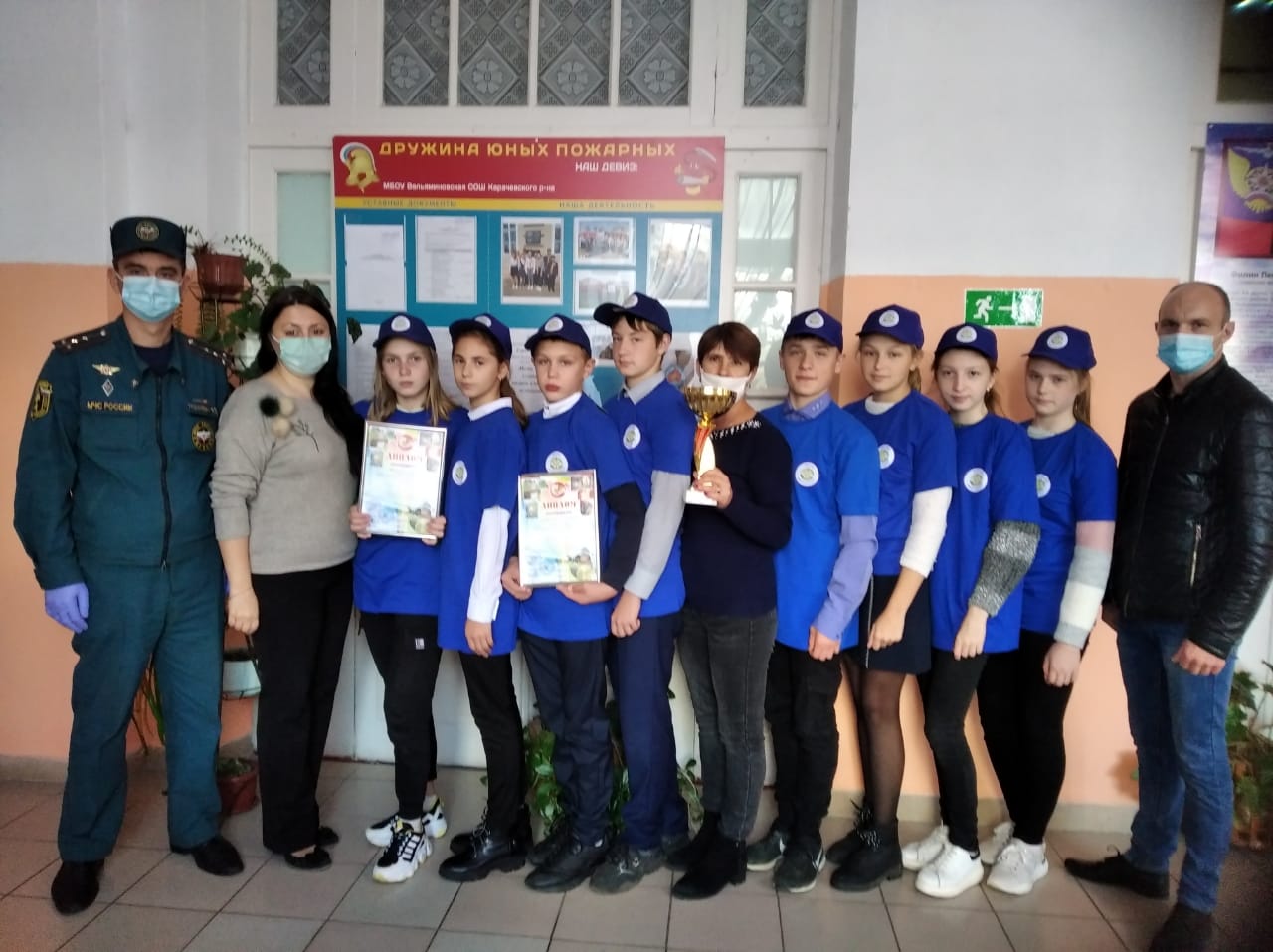 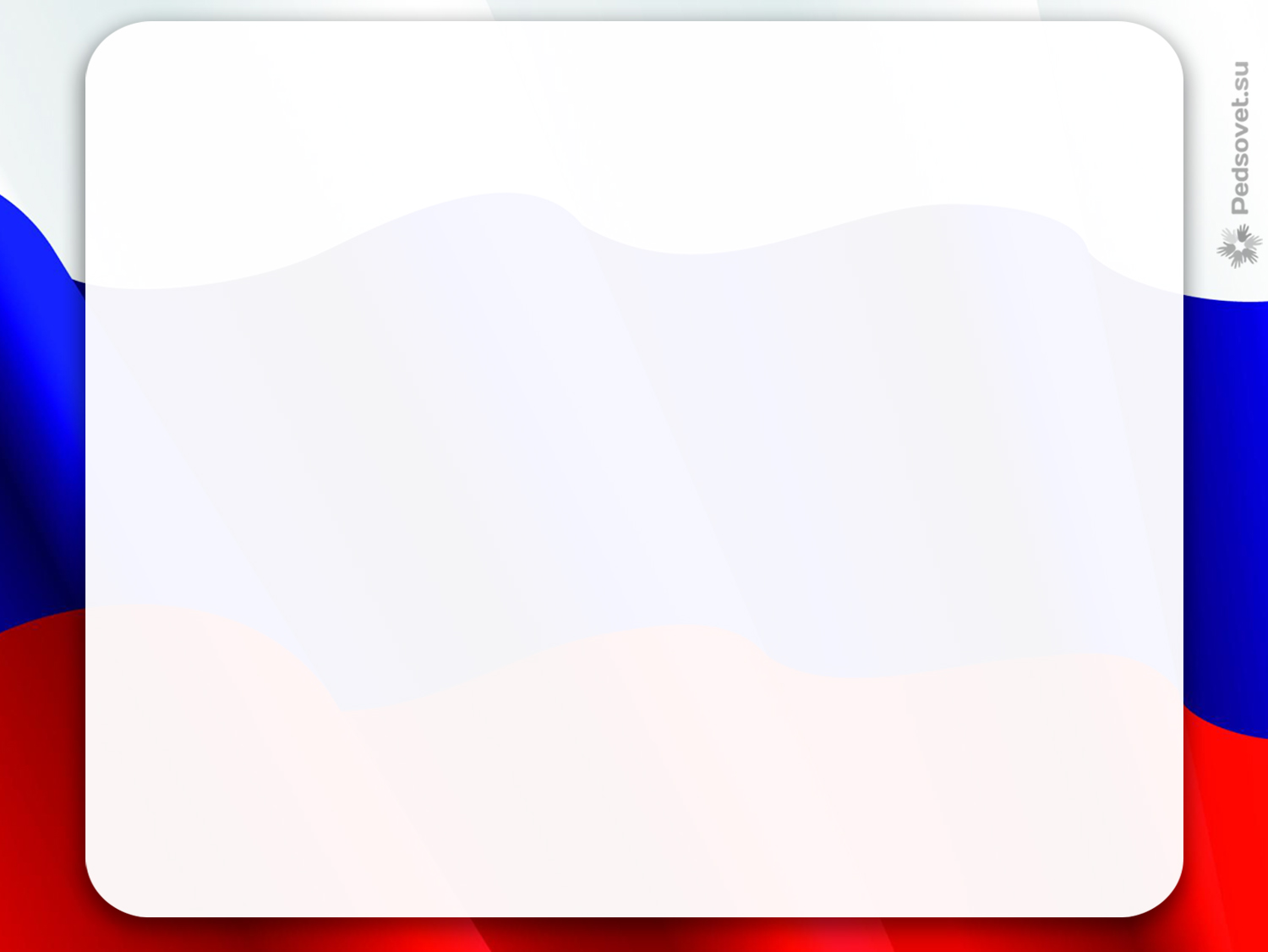 Волонтёрский отряд «Крылья Спасения»
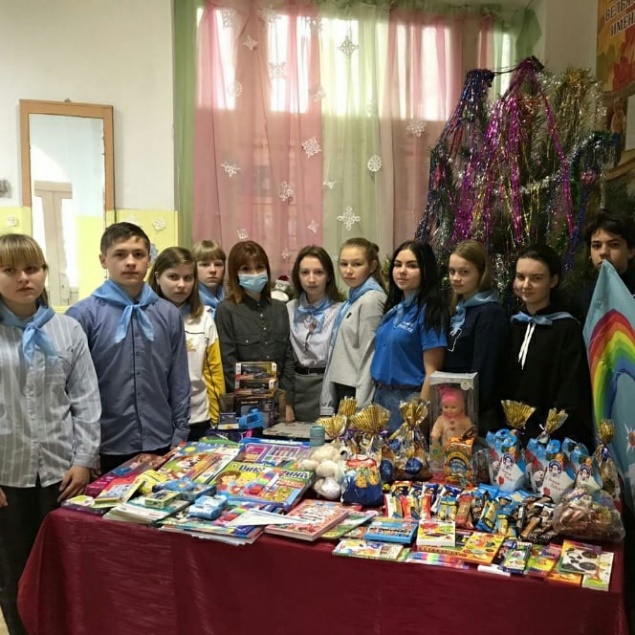 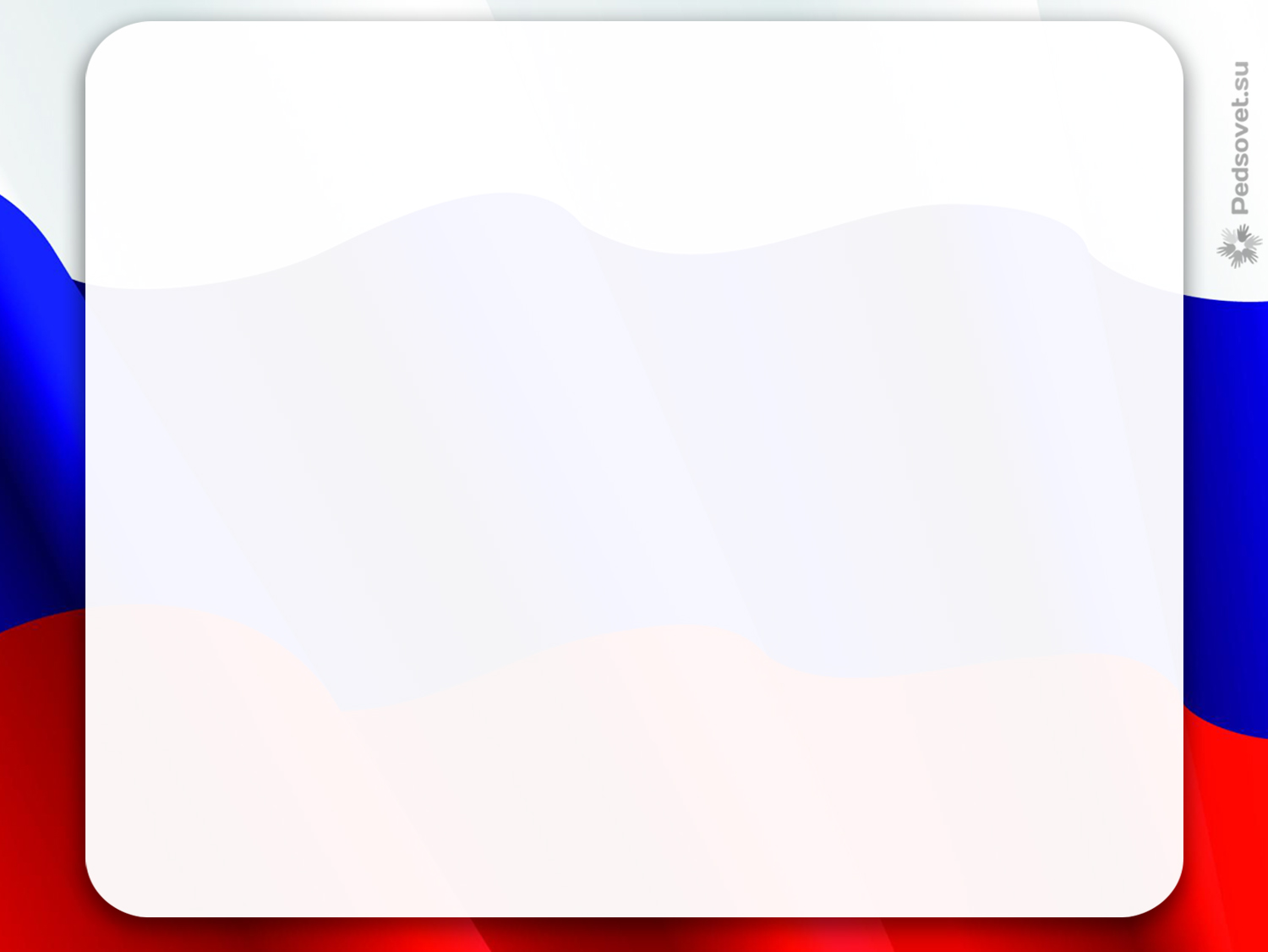 «Добро без границ»«Дари добро»
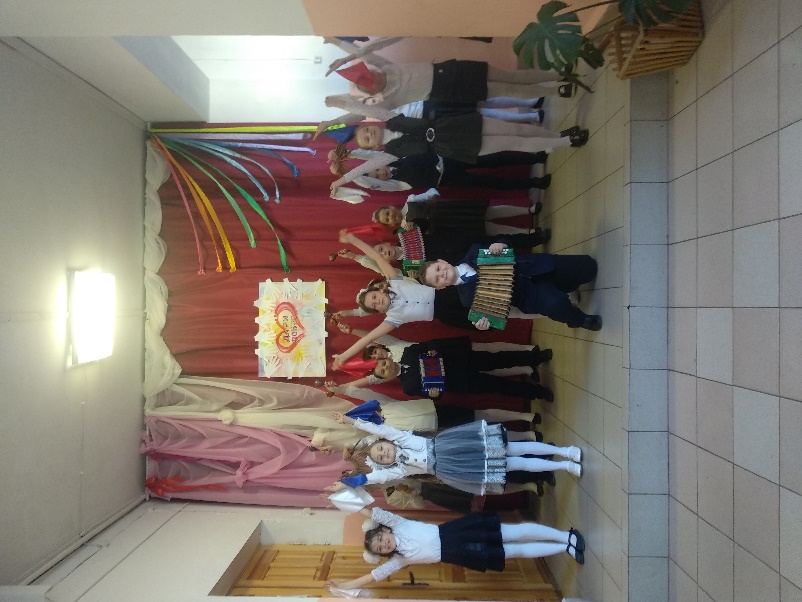 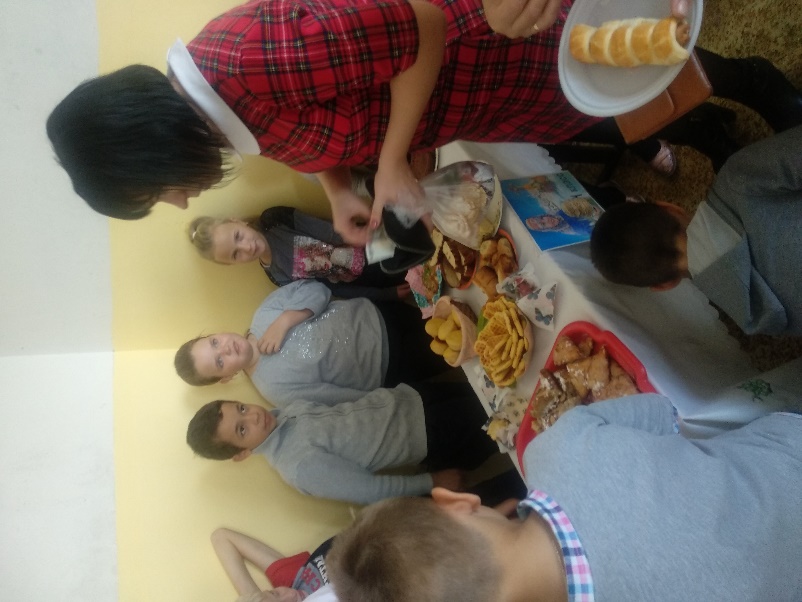 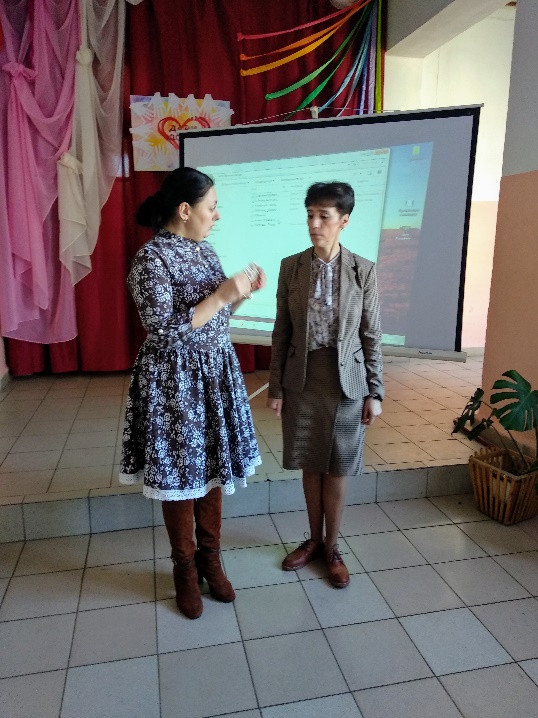 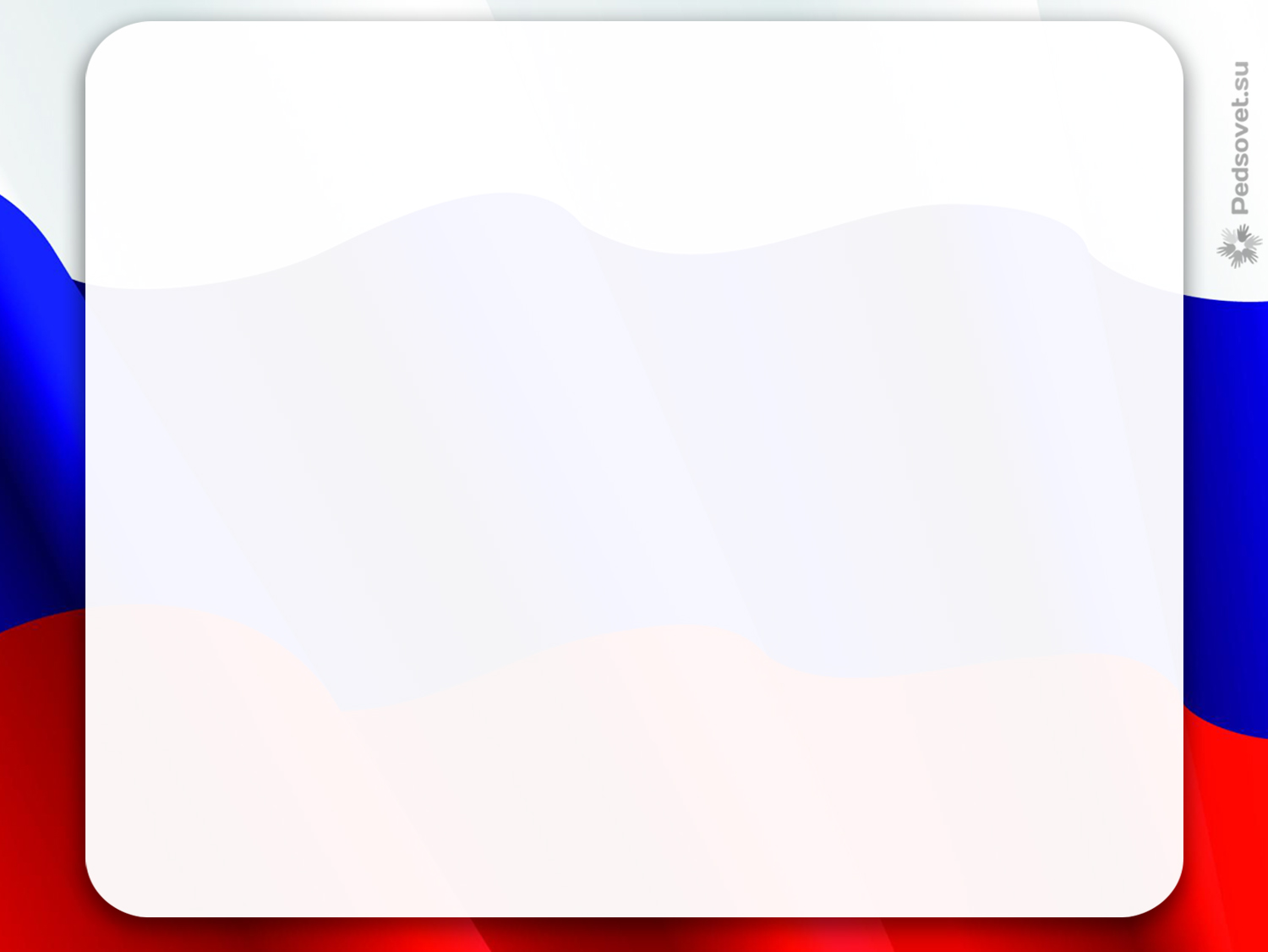 «Горжусь своими прадедами Иваном и Петром»
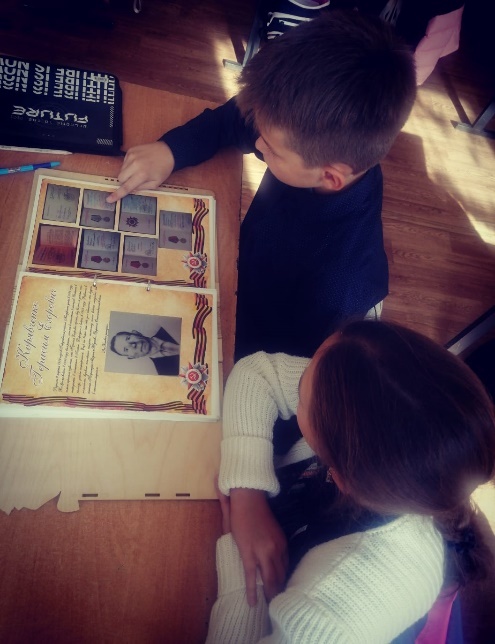 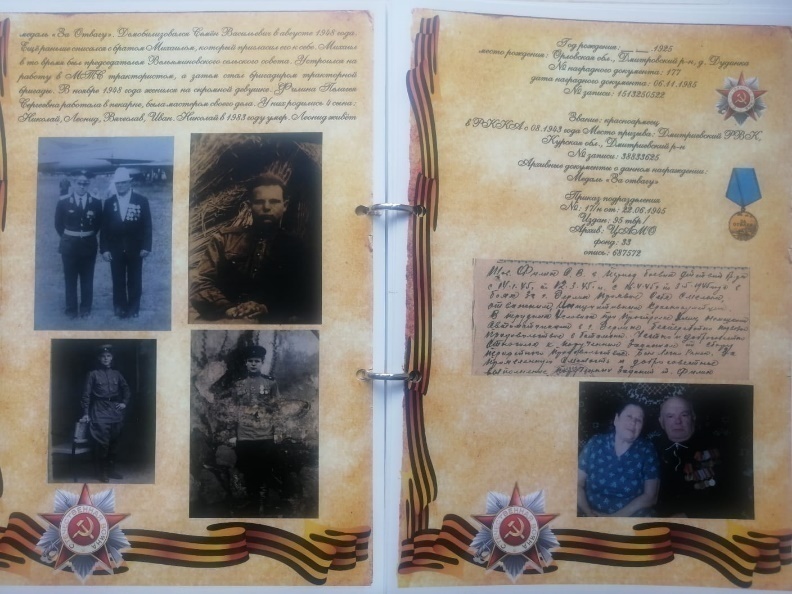 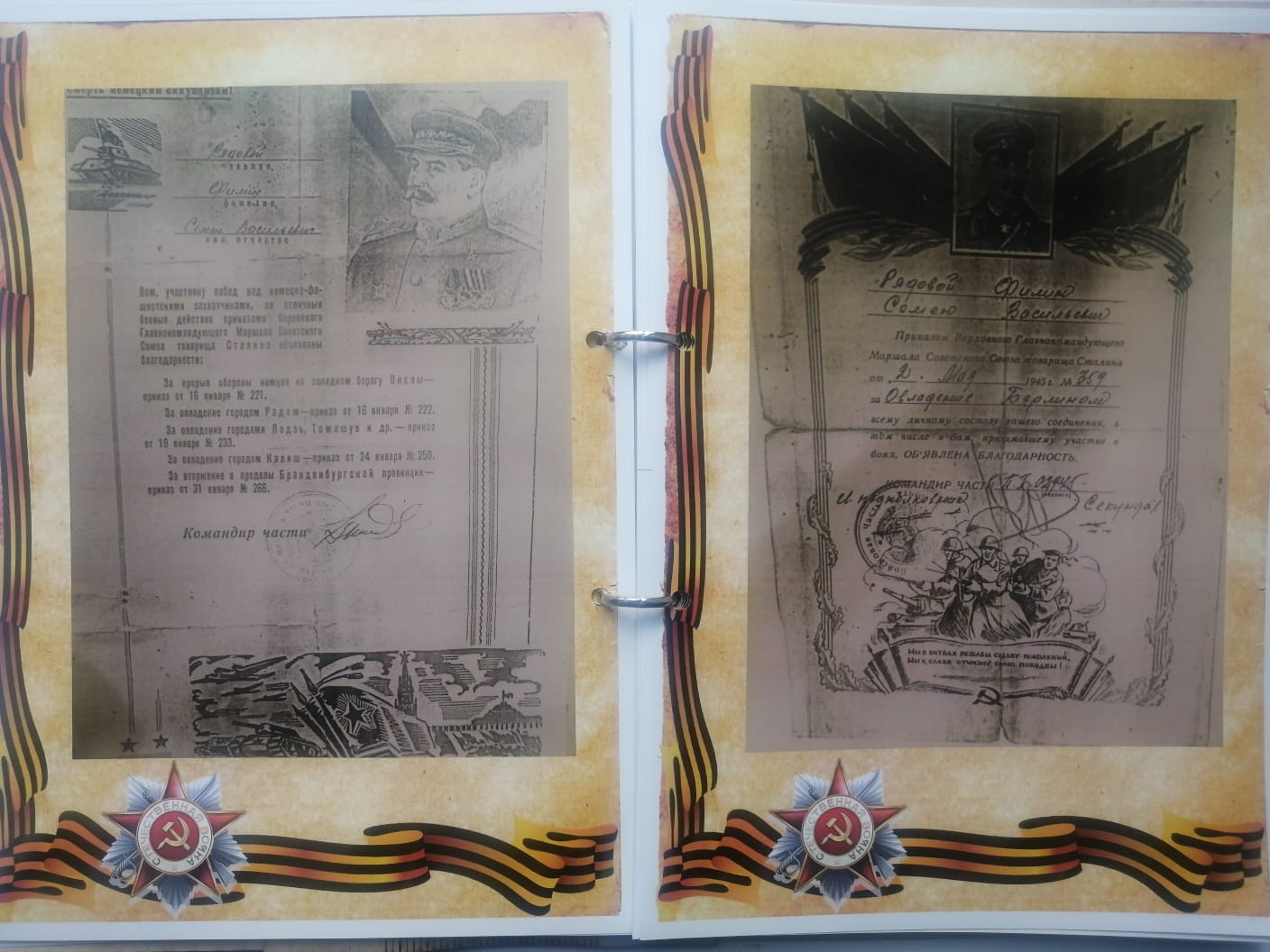 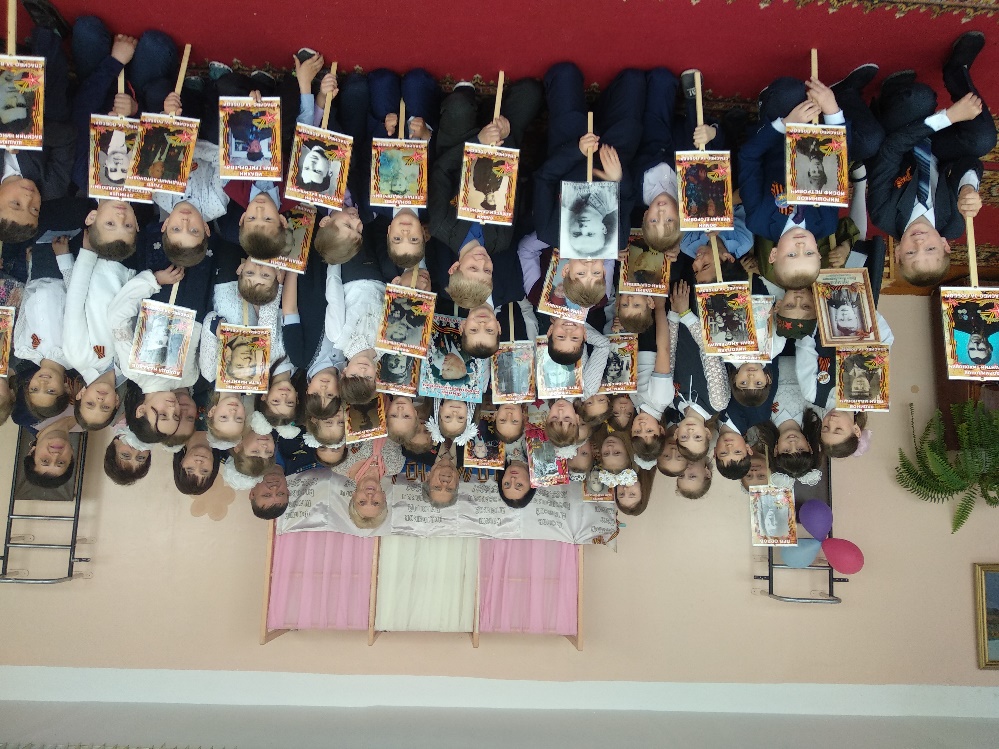 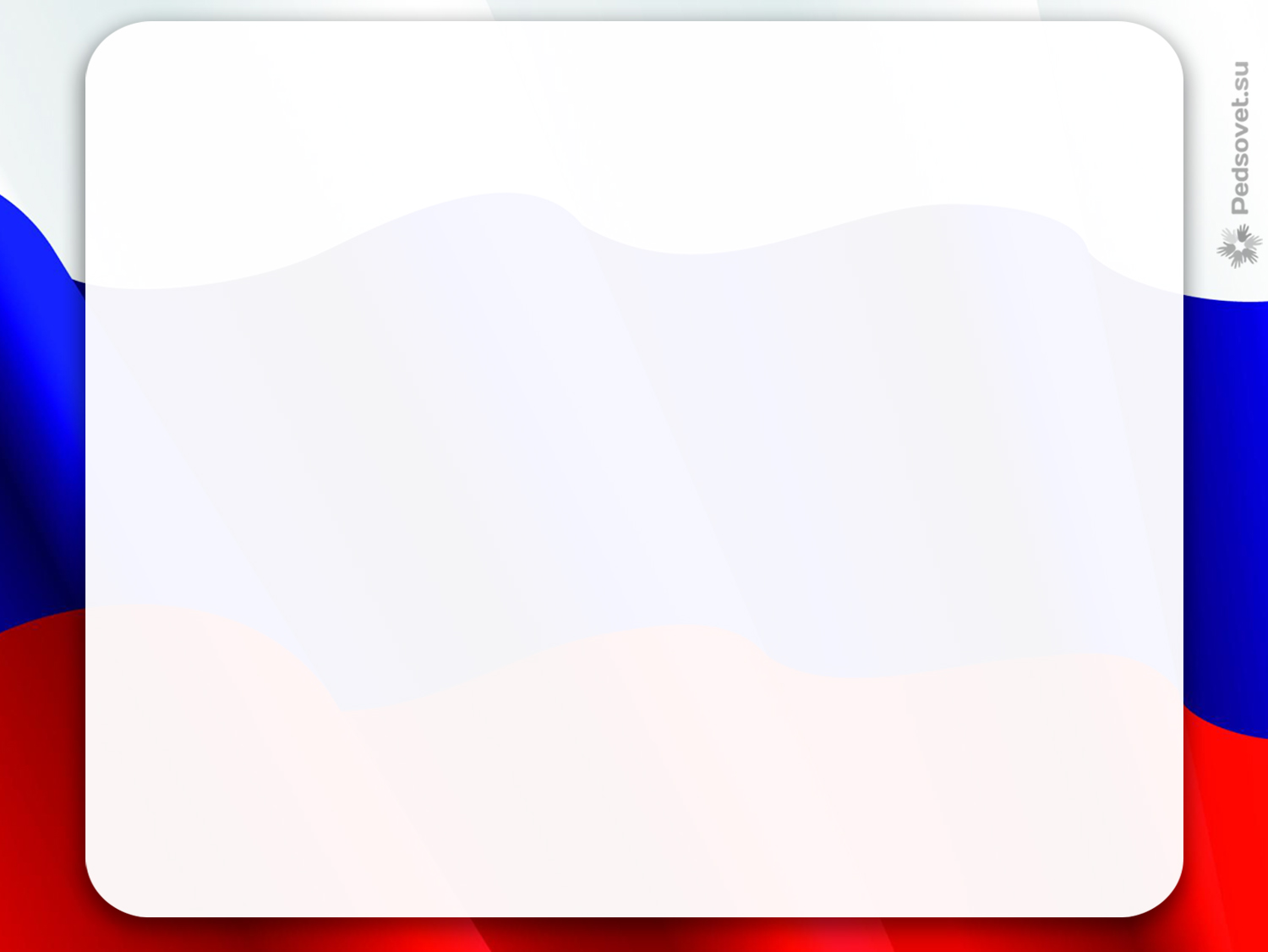 Реализация программ модели воспитания и социализации школьников «Школа-территория безопасности»
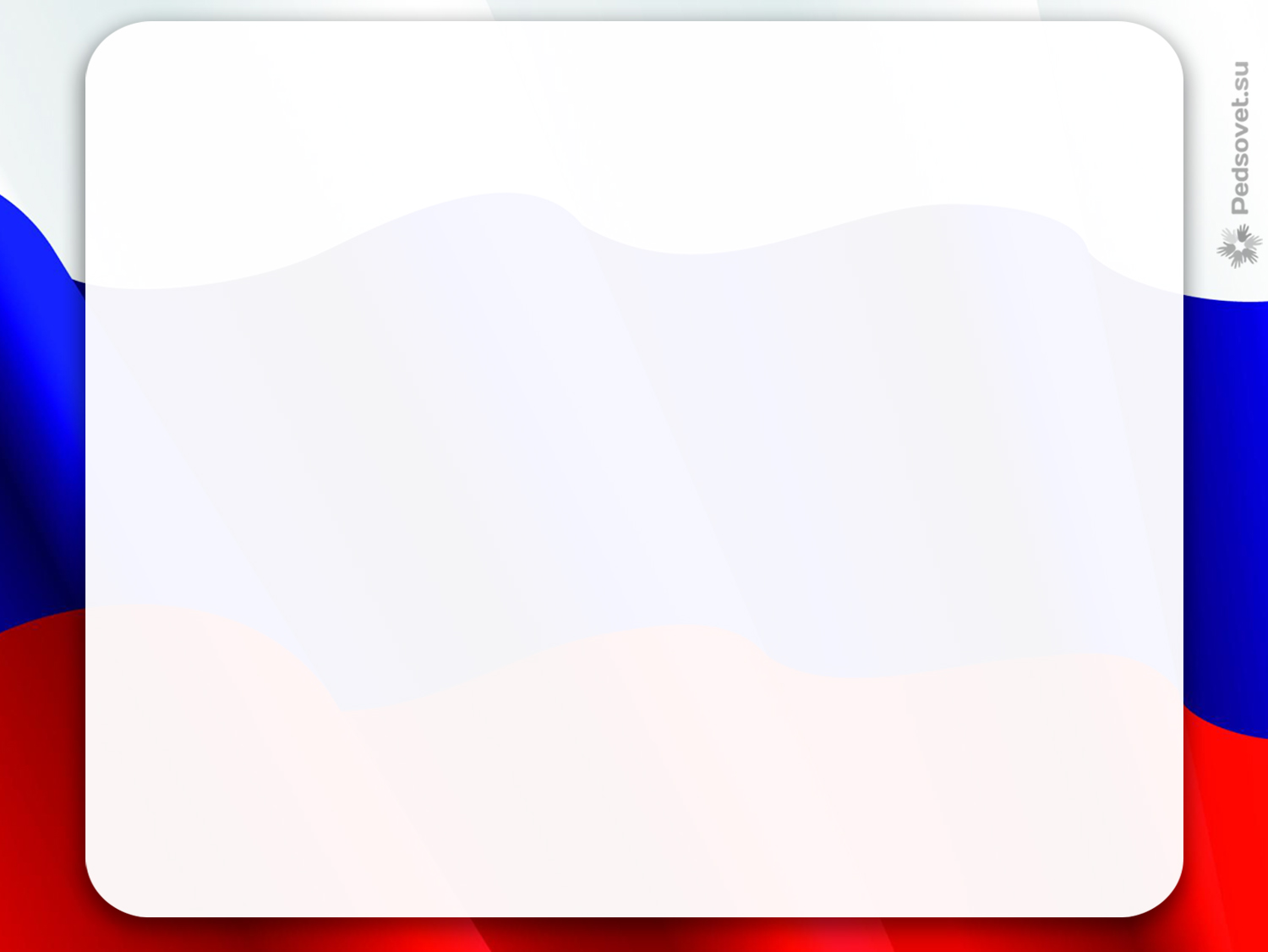 Результаты участия в муниципальном этапе Всероссийской олимпиады школьников
В среднем, за три последних учебных года, в муниципальном этапе Всероссийской олимпиады школьников приняло участие  12 % обучающихся 7-11 классов.
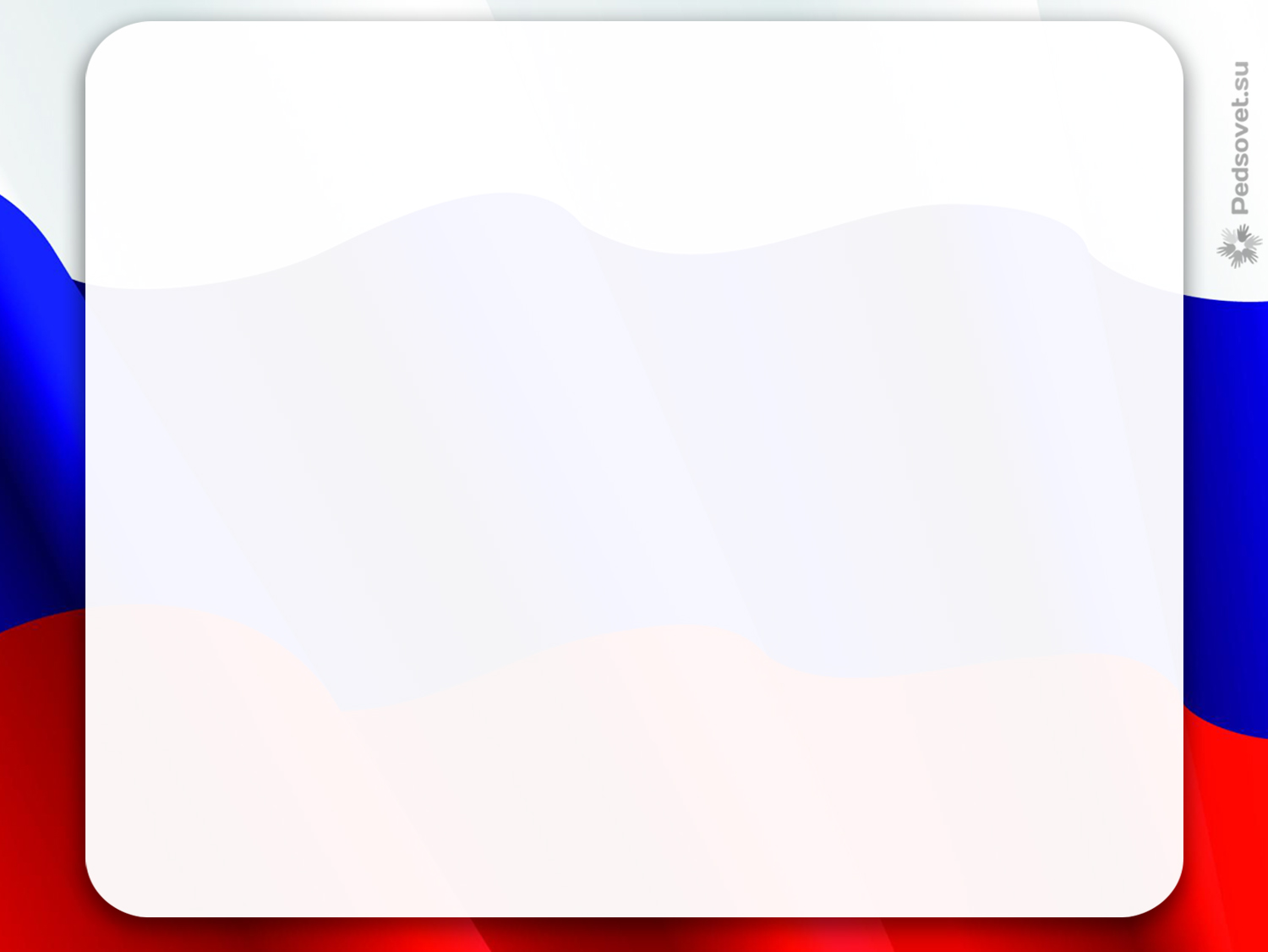 Результаты участия в муниципальных,  региональных  и международных конкурсах
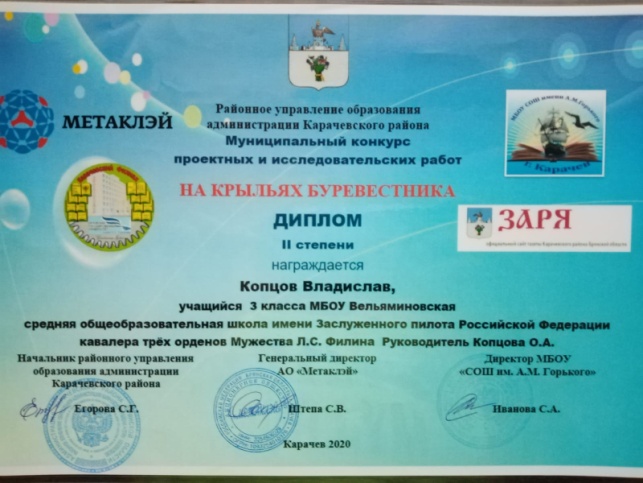 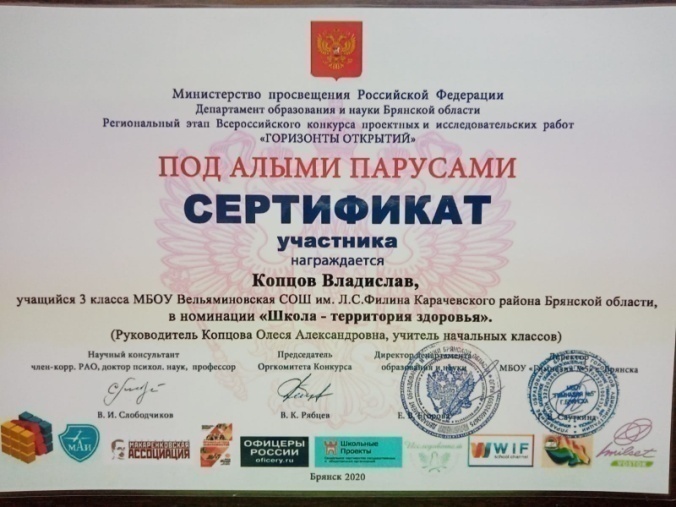 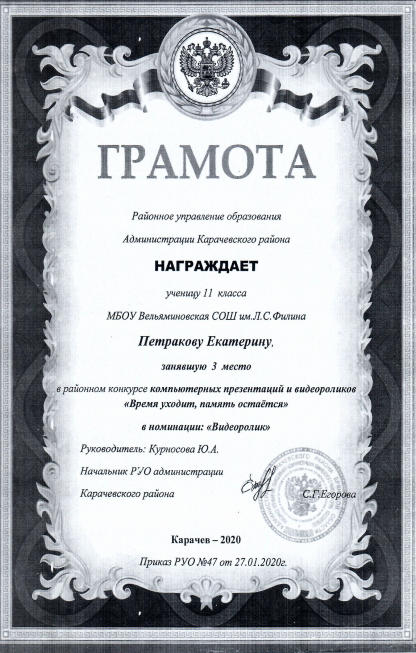 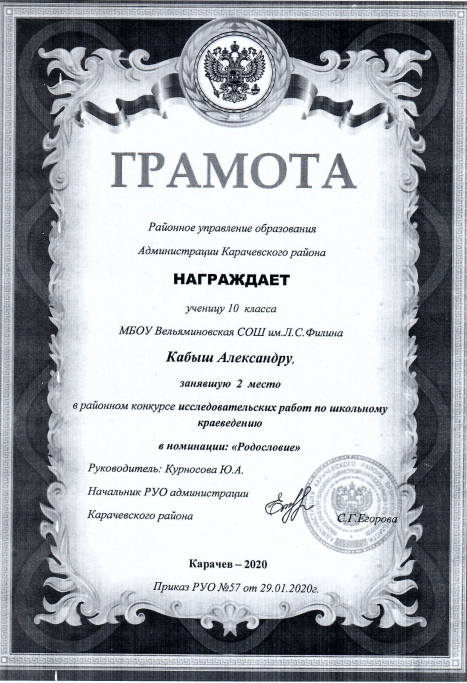 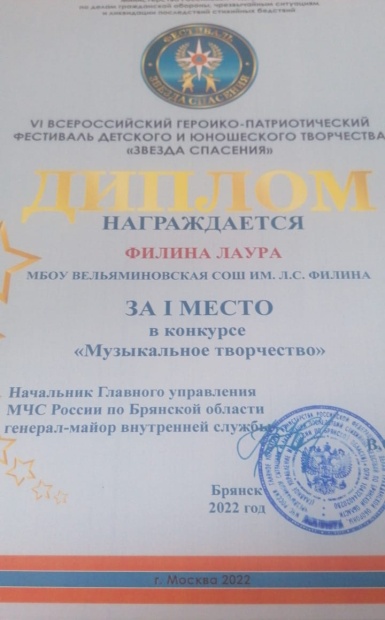 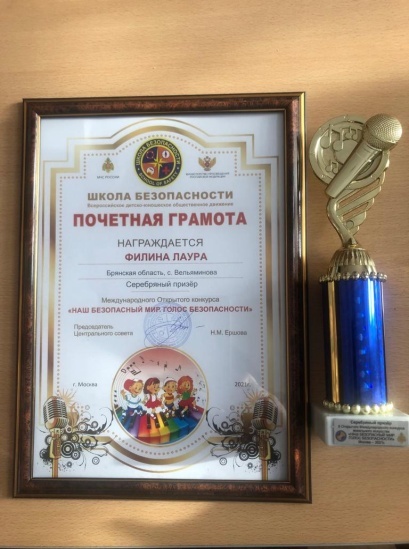 Результаты участия в муниципальных,  региональных  и международных конкурсах
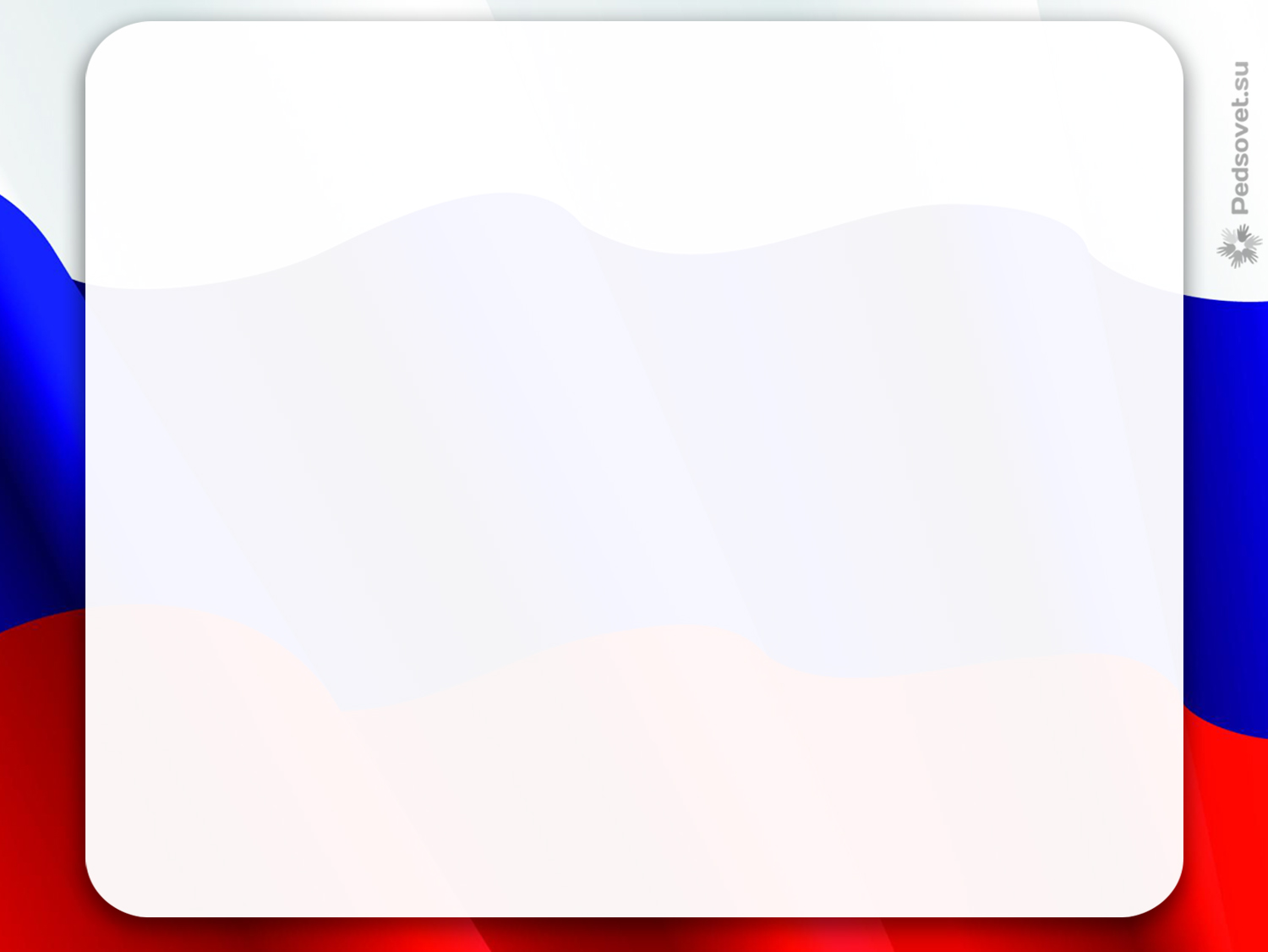 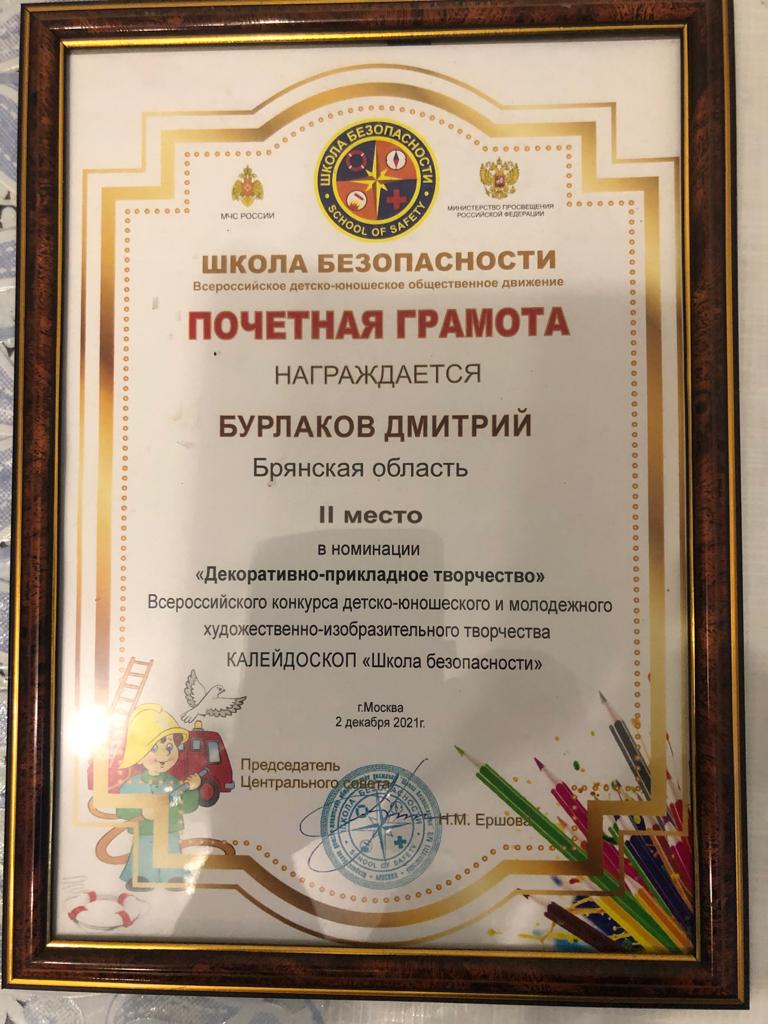 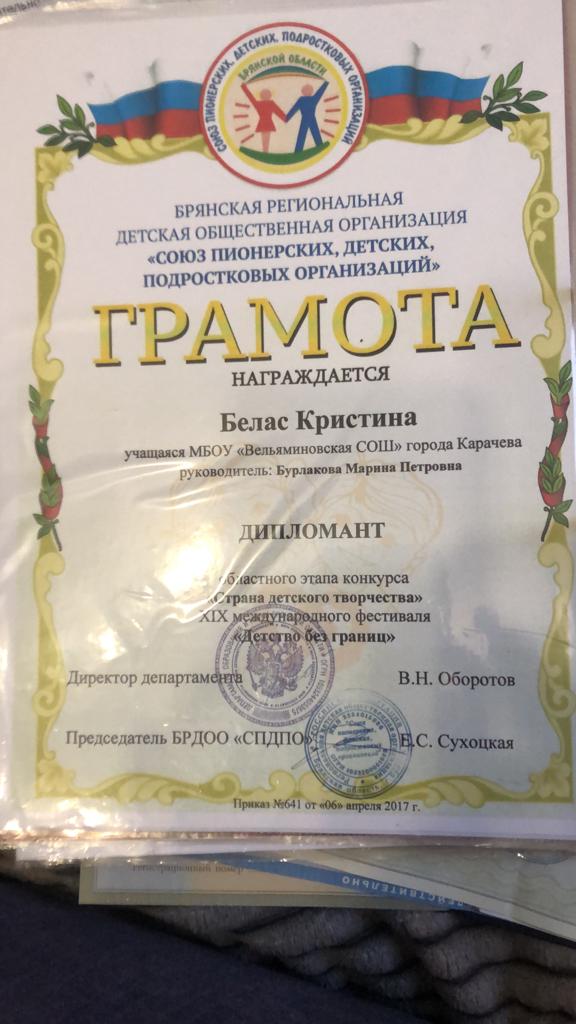 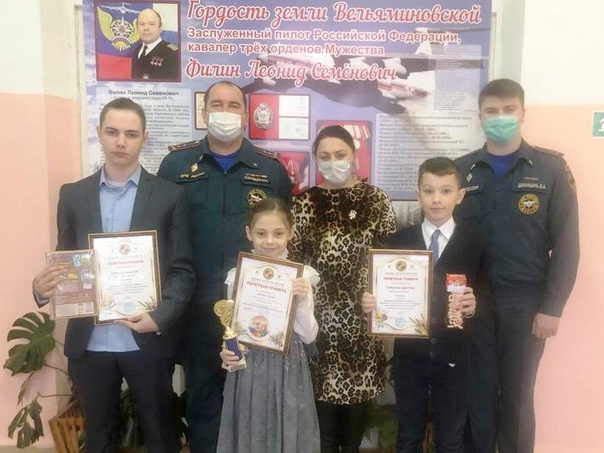 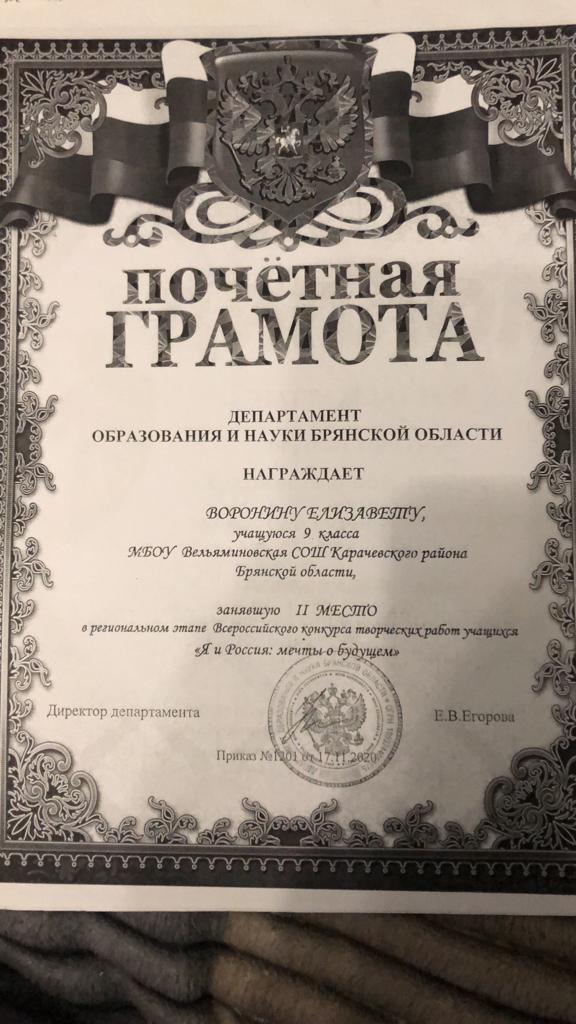 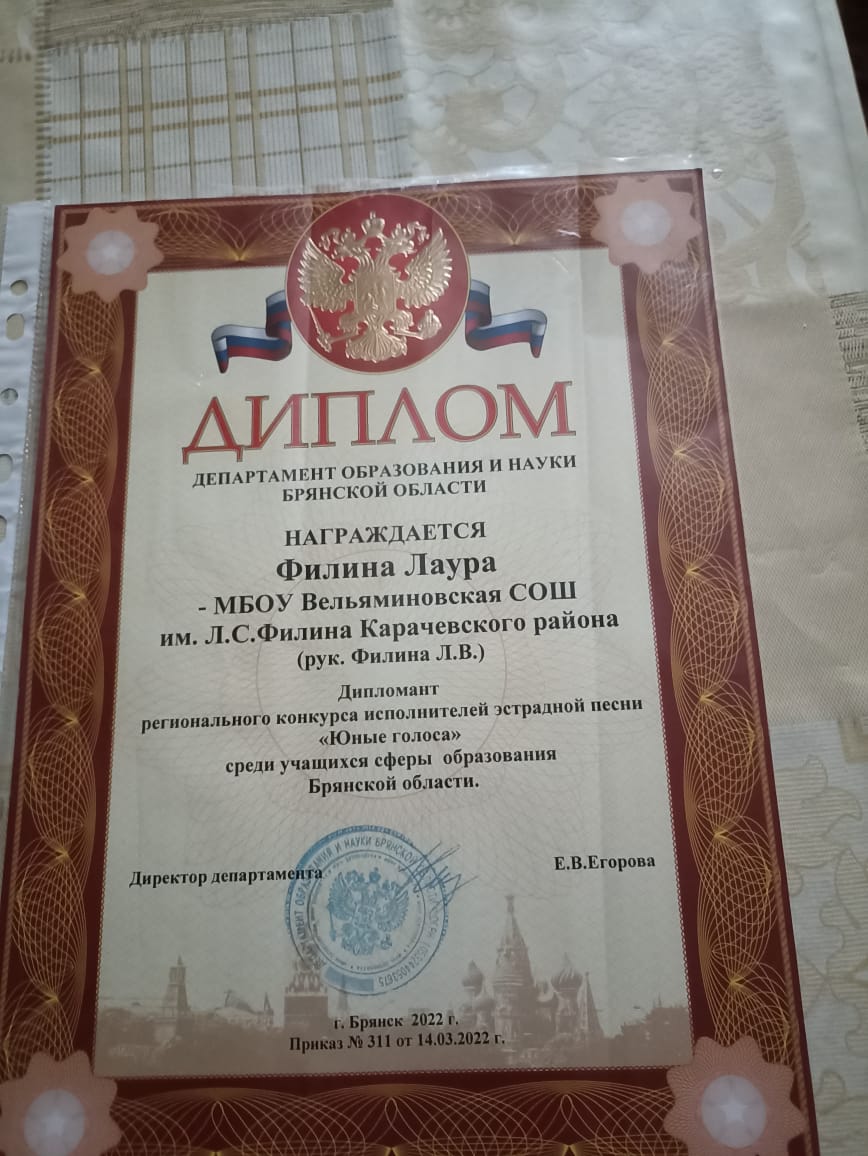 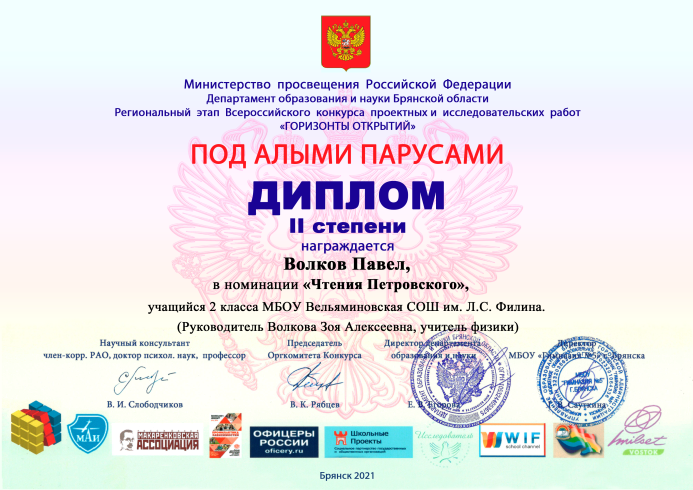 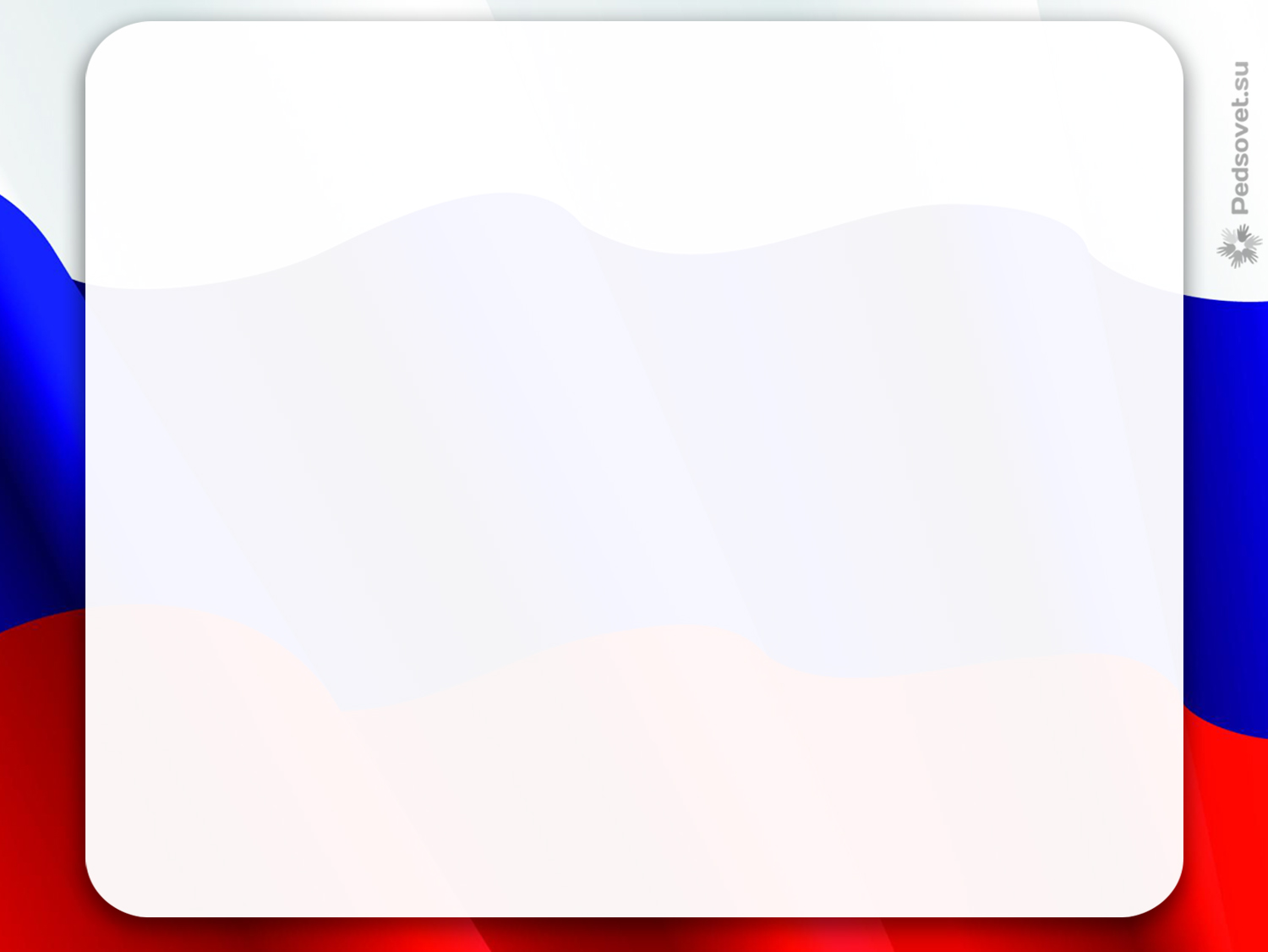 Результат
Результат
Успешный выход  школы из программы «500+» в январе  2022 г.
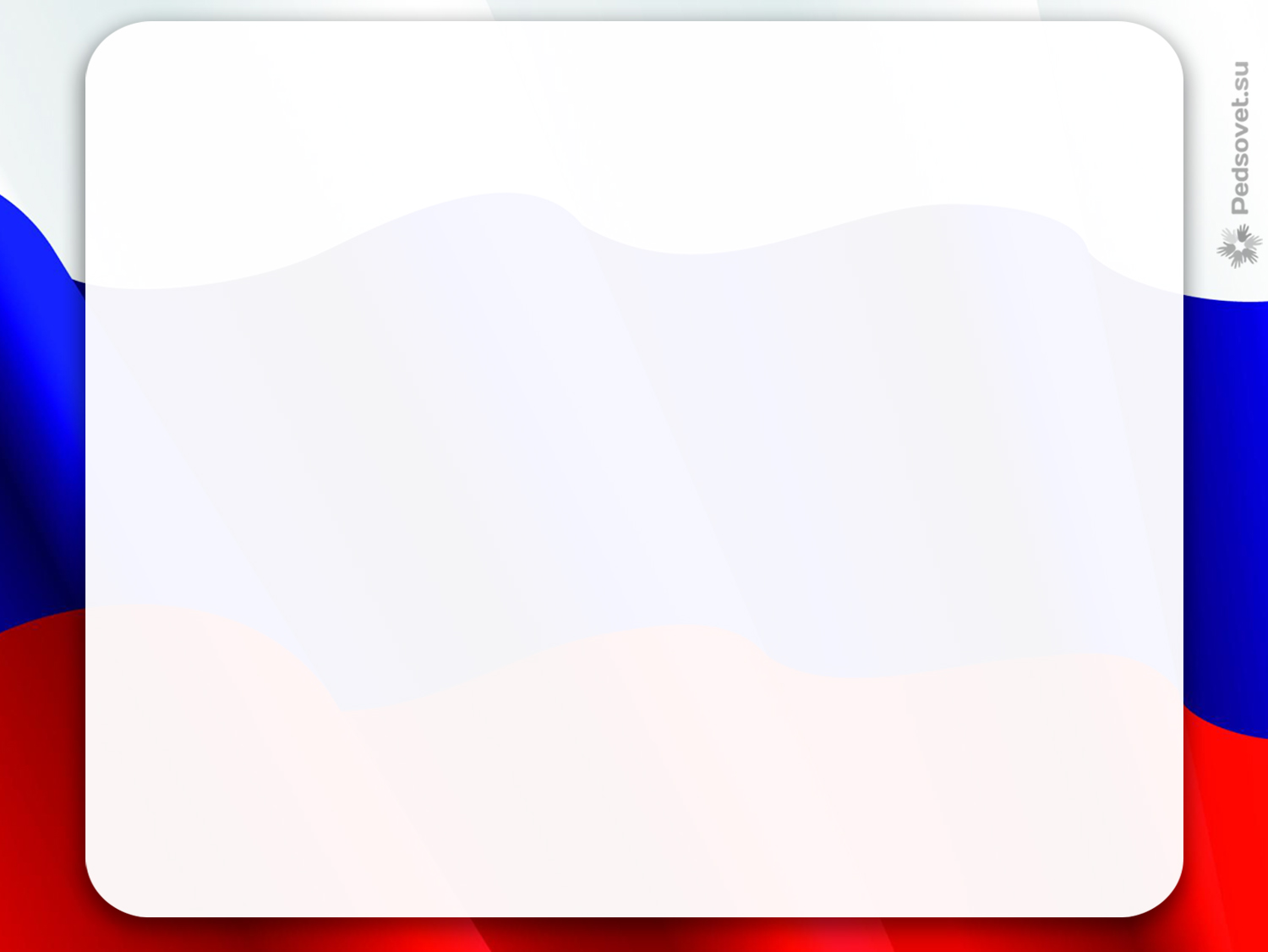 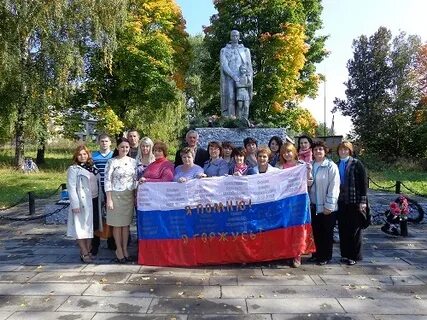 Мы- команда!
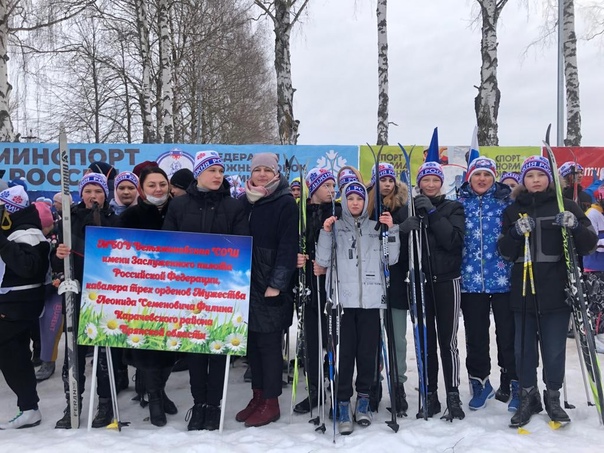 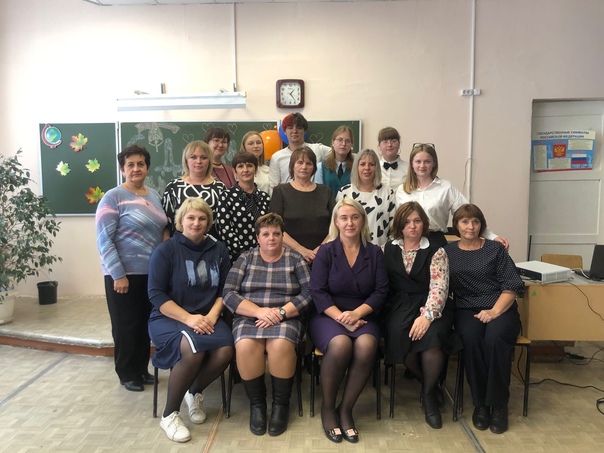